Annual Report by
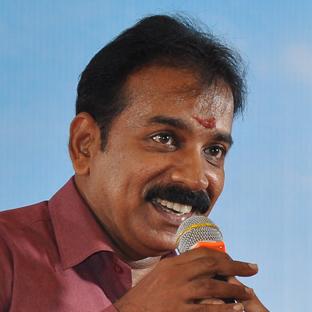 Mr.A.G.Prakash Nair, Principal
MA(Eng)., MA(Soc)., LL.B., LL.M., MBA., PGDJ., B.Ed.,
Knowledge partners
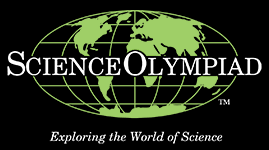 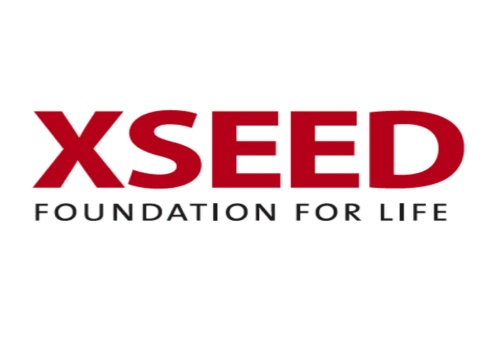 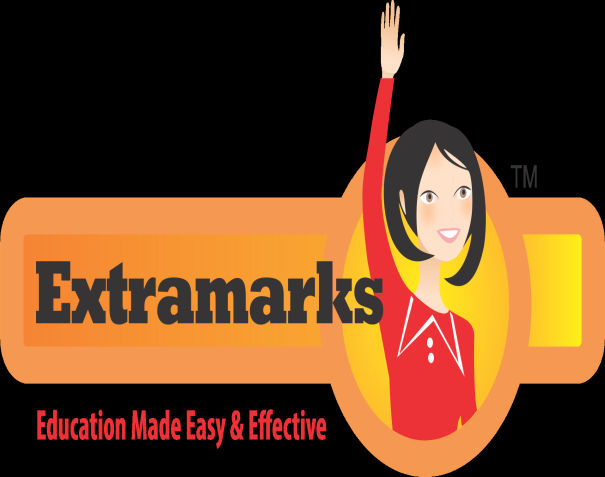 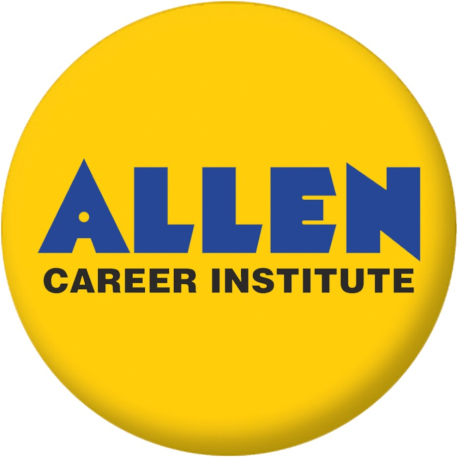 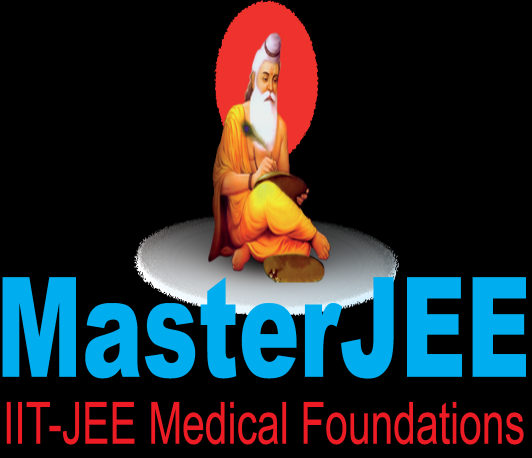 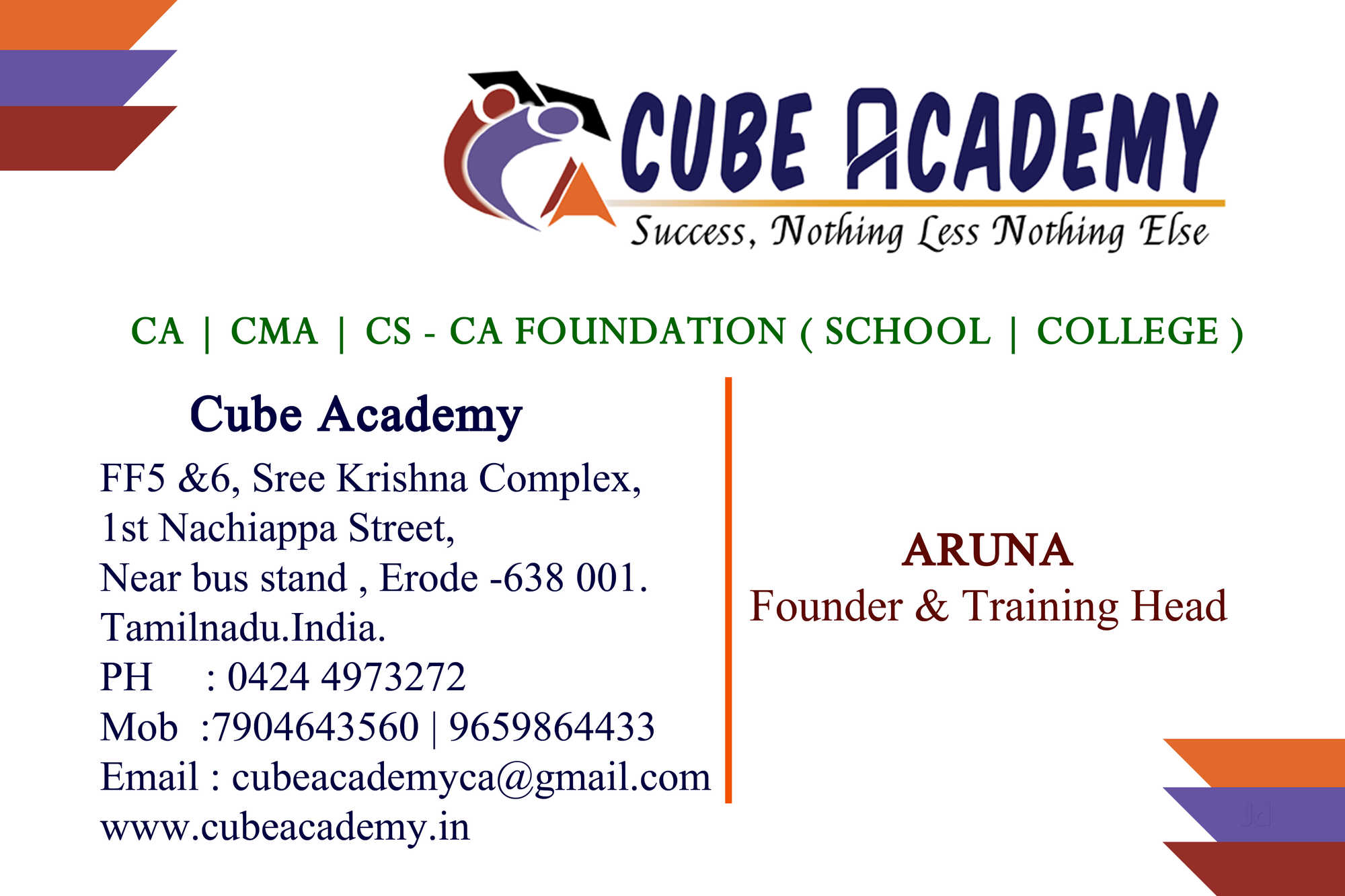 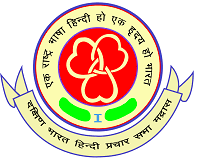 Scholastic Programmes
Kinder Garden – Montessori System
Class 1 to 12 – CBSE system
assessments through cbse
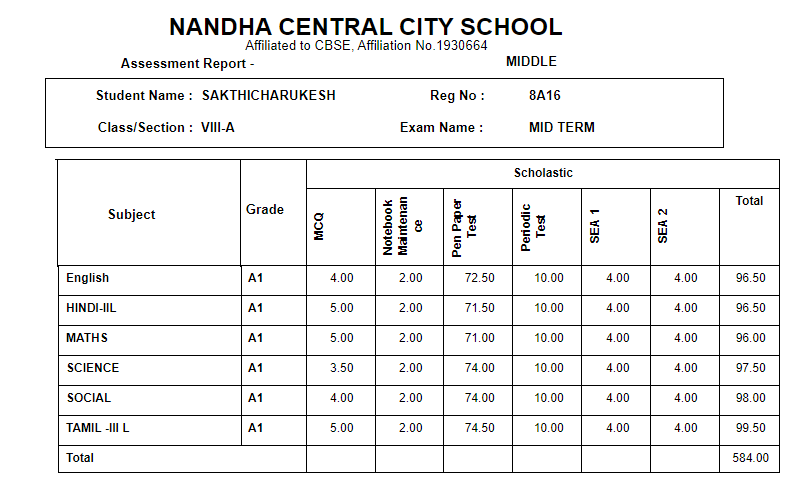 CBSE ORIENTATION FOR PARENTS
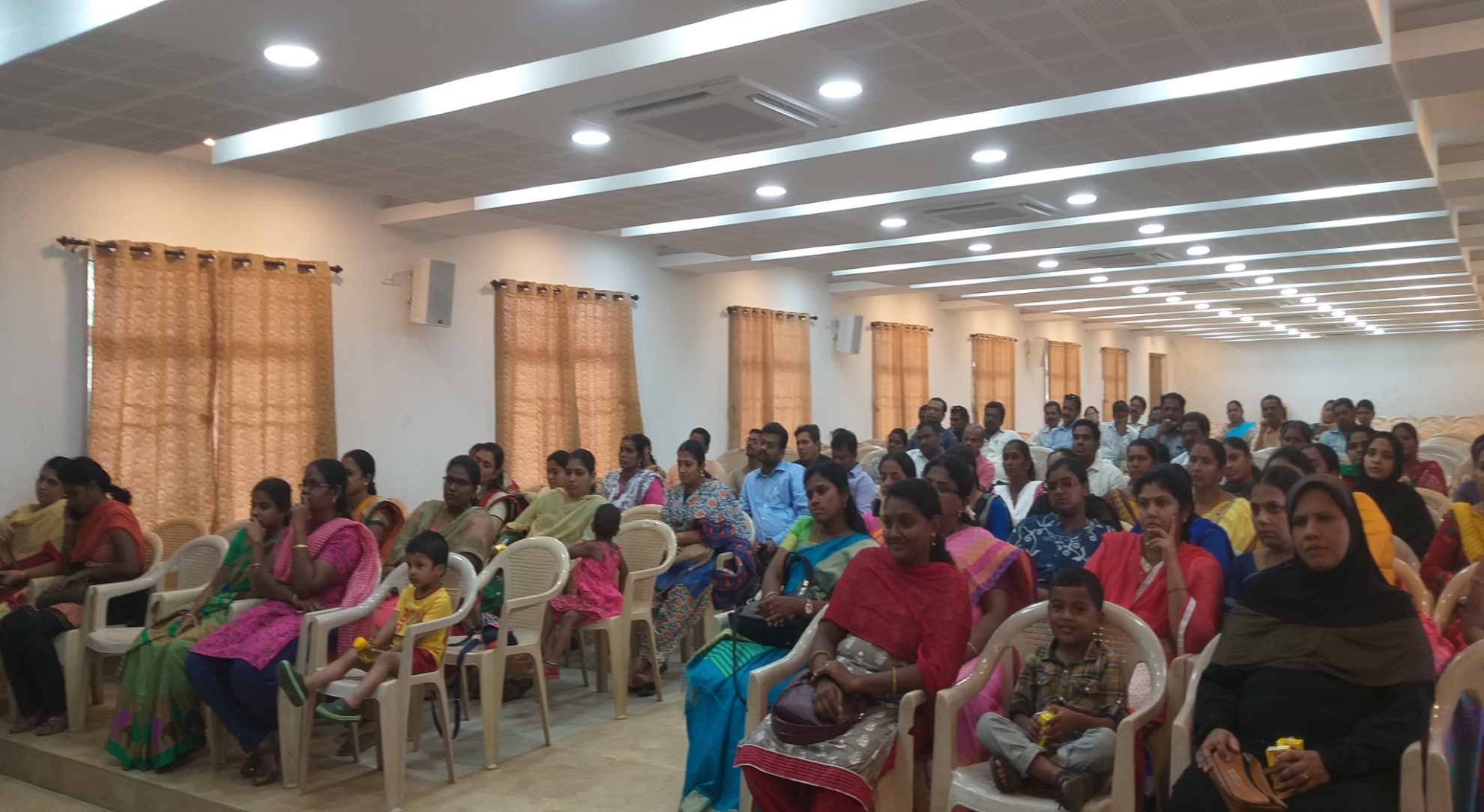 OPEN DAY
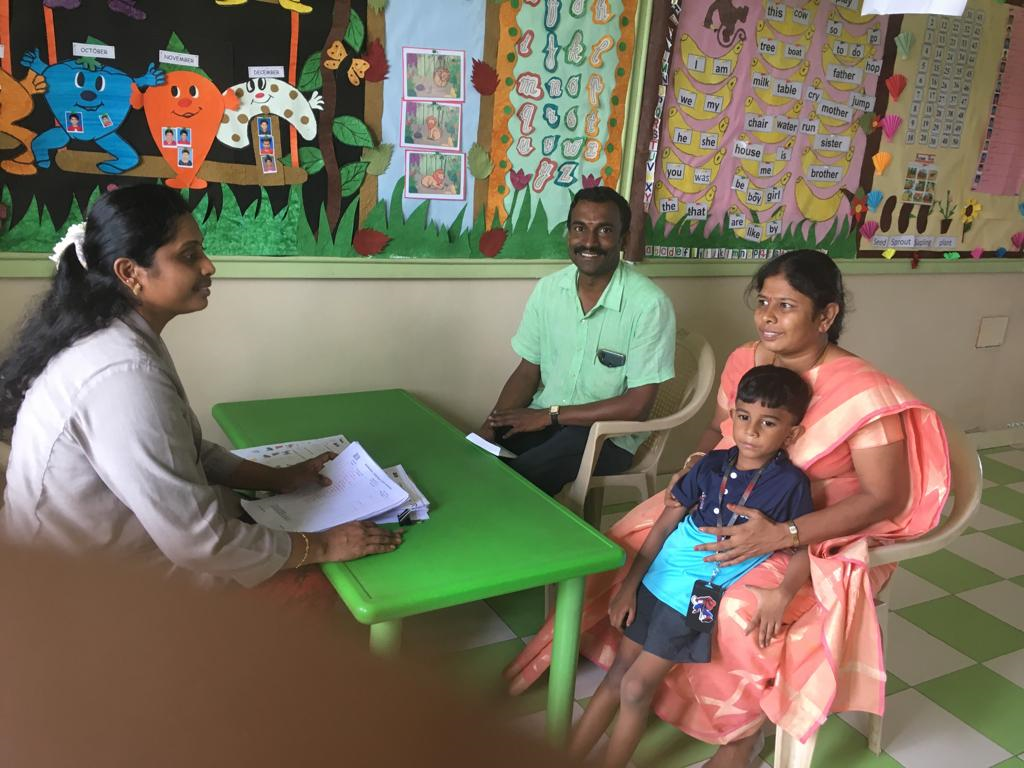 Open day
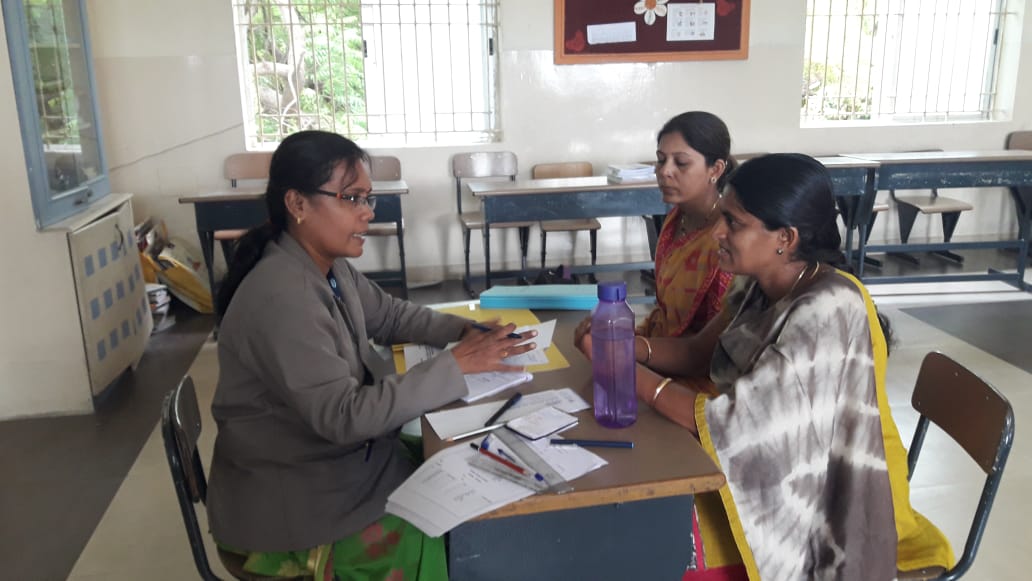 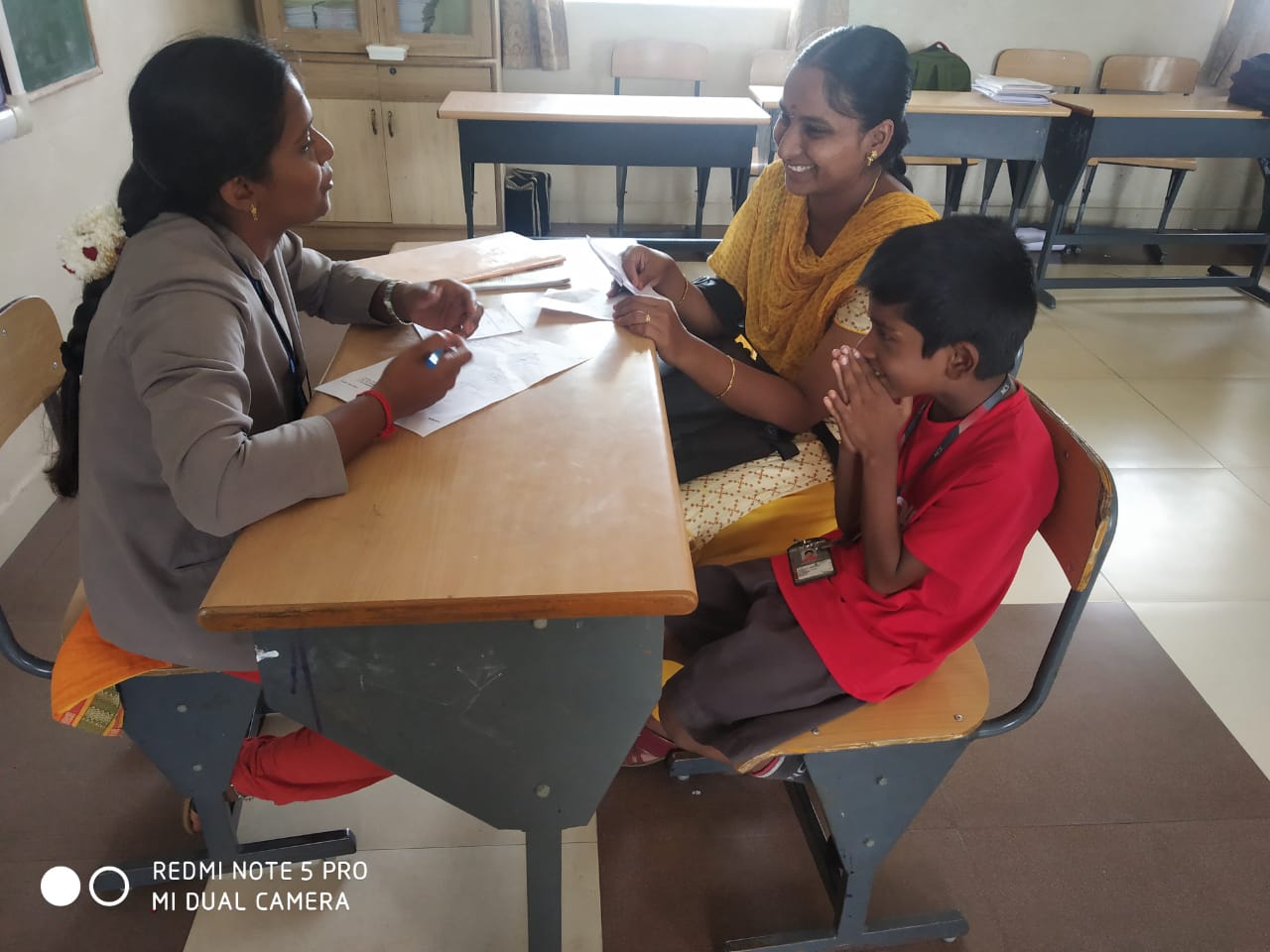 Development of Hindi
CENTRE FOR PARICHAYA EXAM
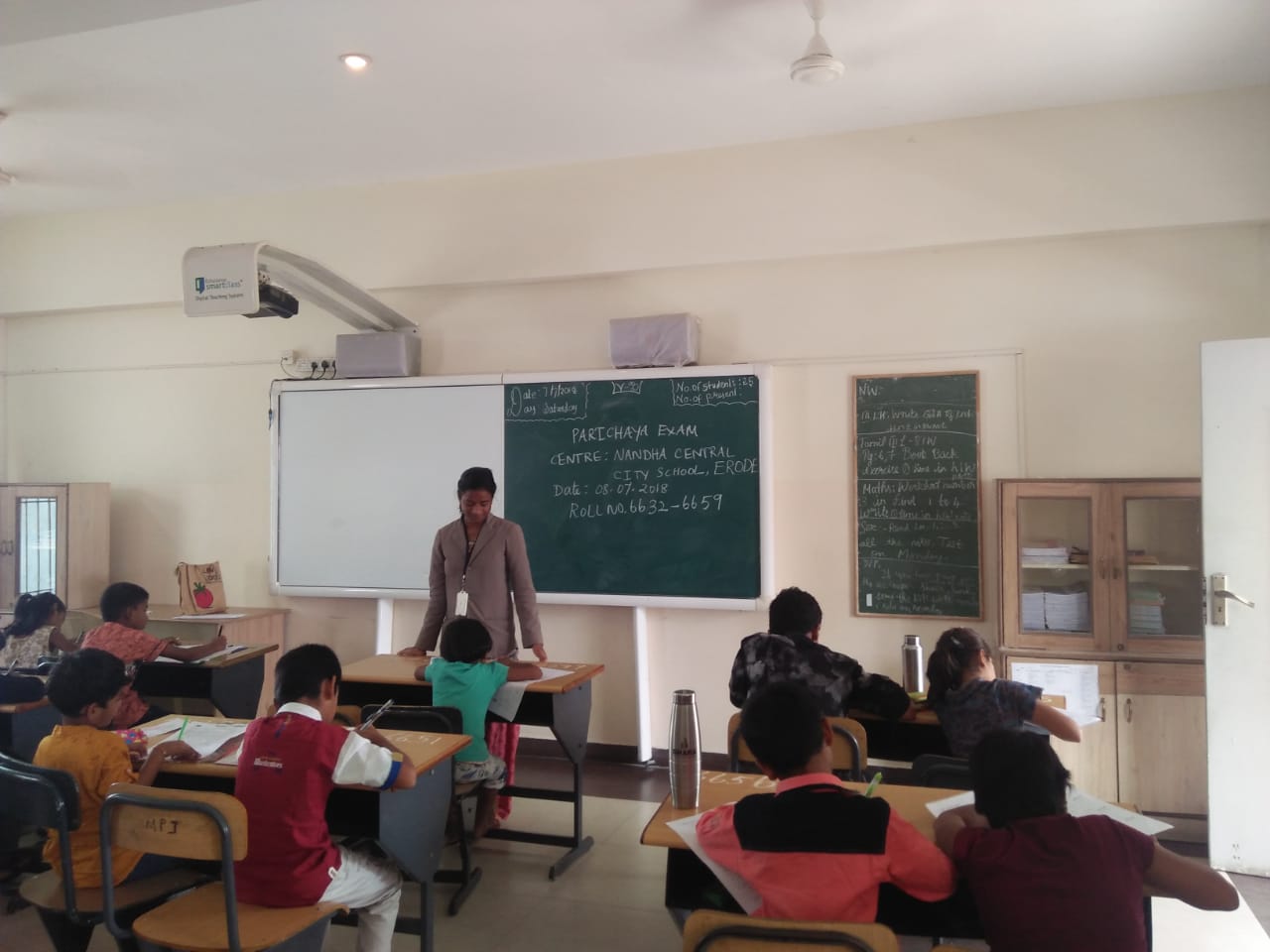 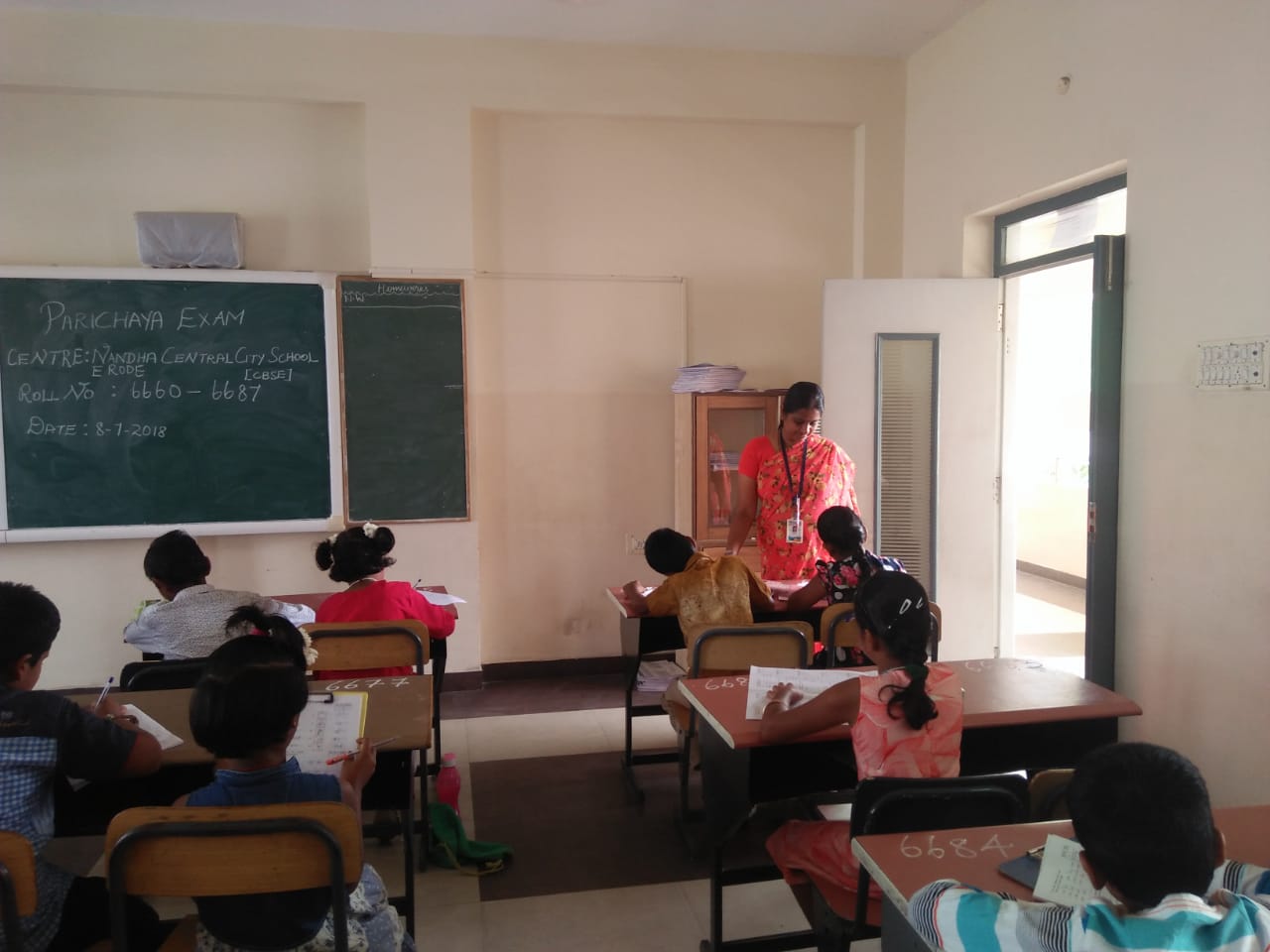 Doha Competition
Hindi Handwriting Competition
Hindi Olympiad
BolChal
Competitive Exams
Total Number of Prizes in Scholastic  Area - 189
Innovation Day
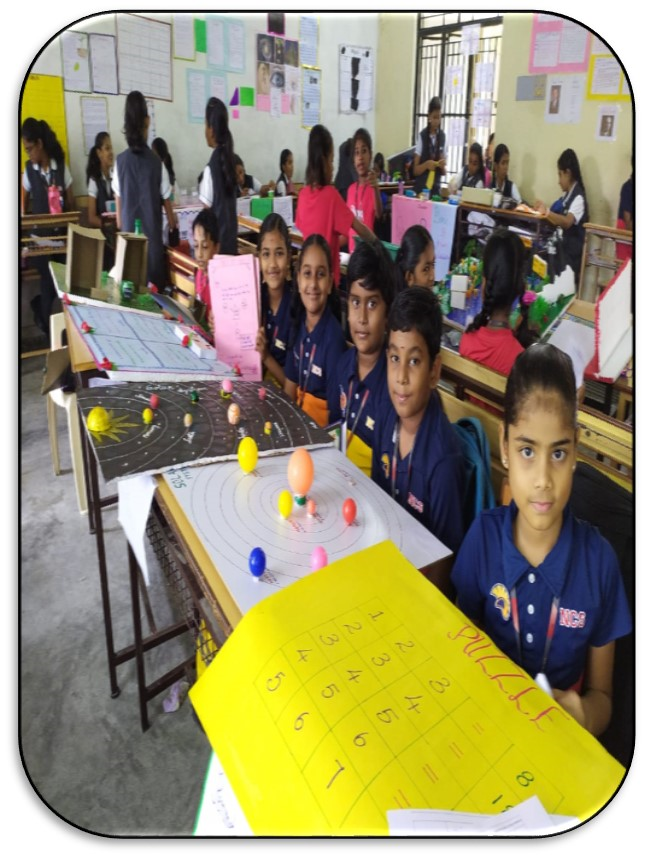 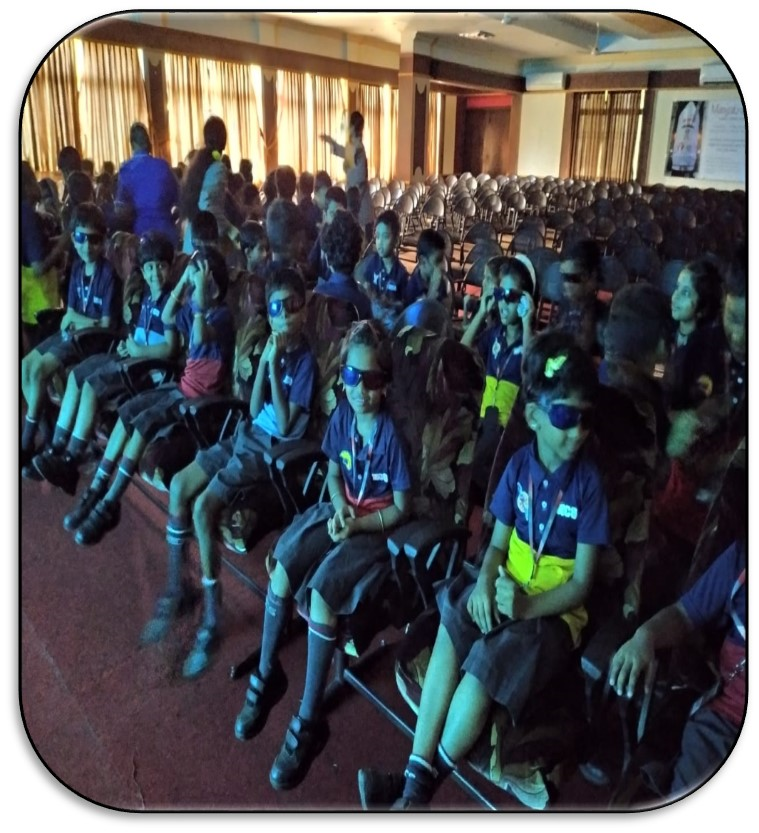 Field Trips for Montessori students
Temple Visit – 28th June, 2019
Pottery – 31st July, 2019
Farm Visit – 09th September,2019
Jaggery Unit
Park Visit
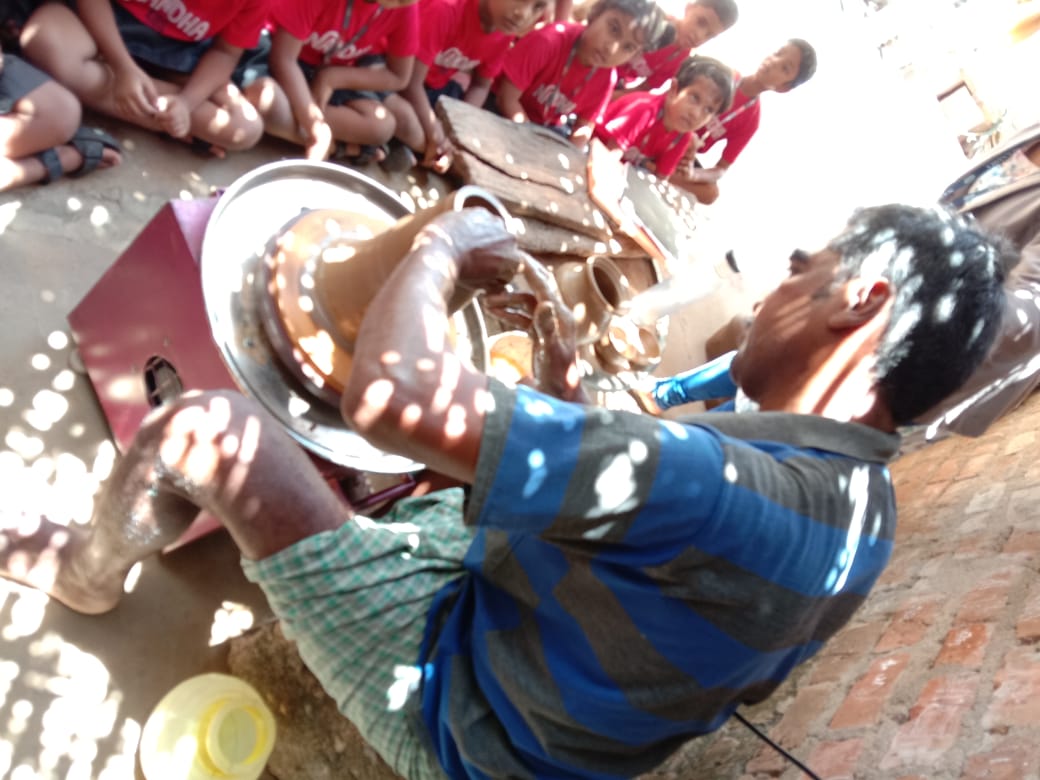 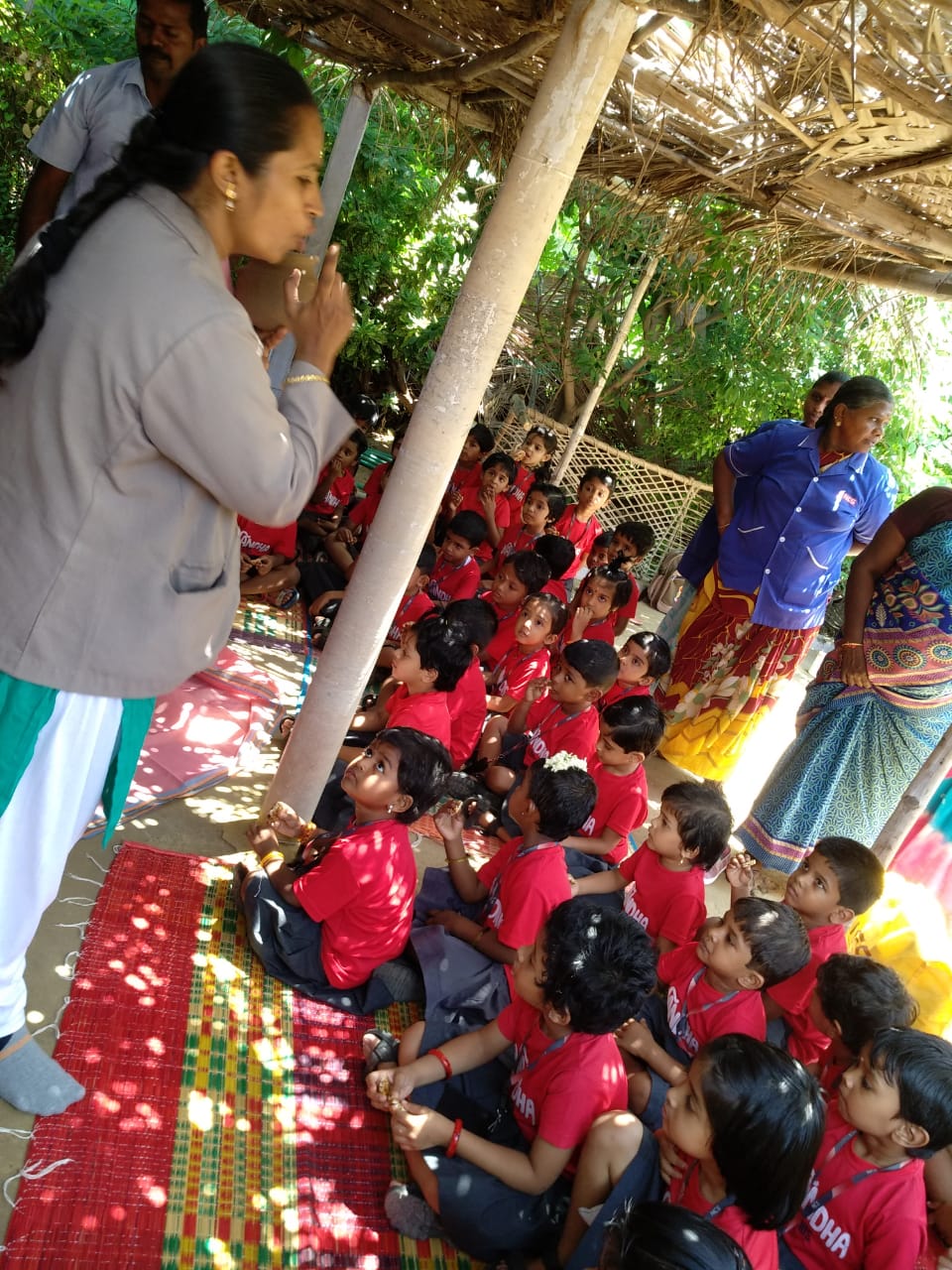 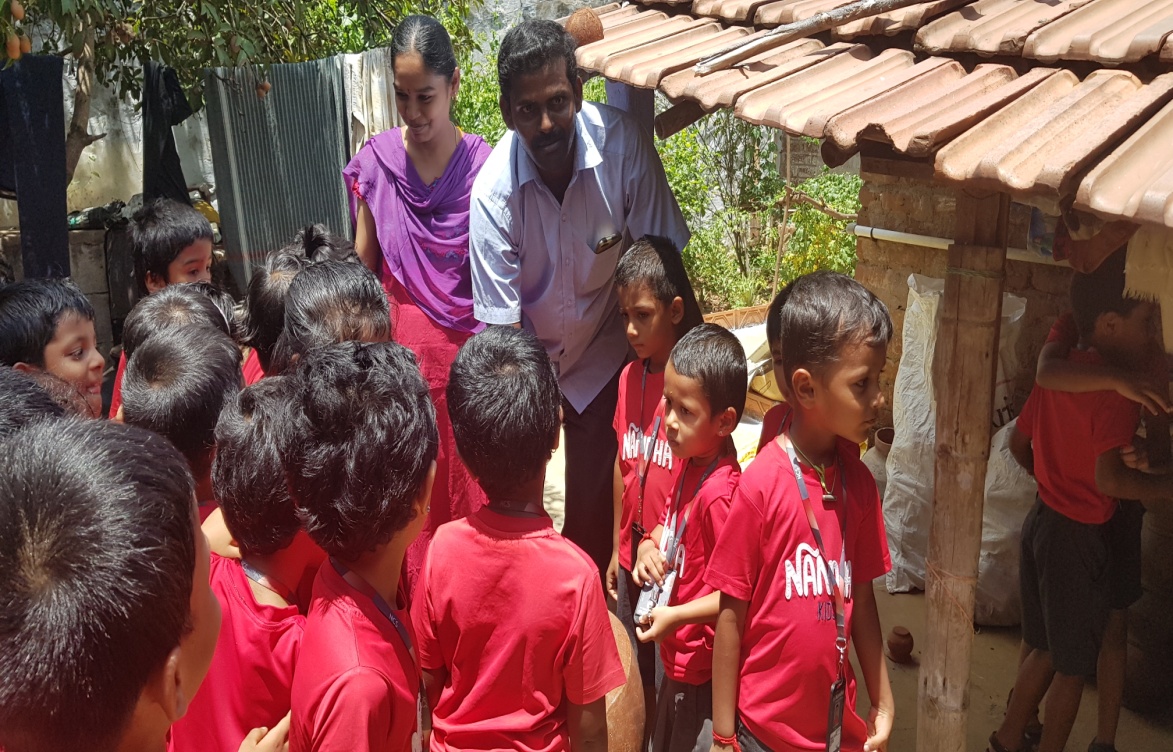 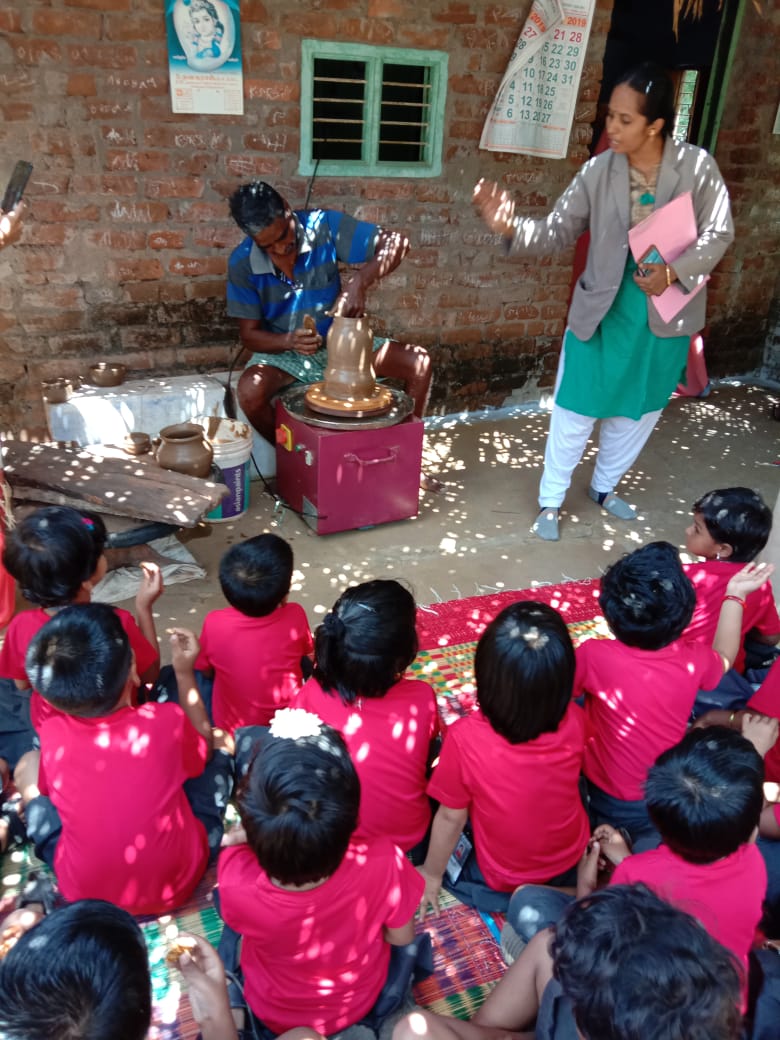 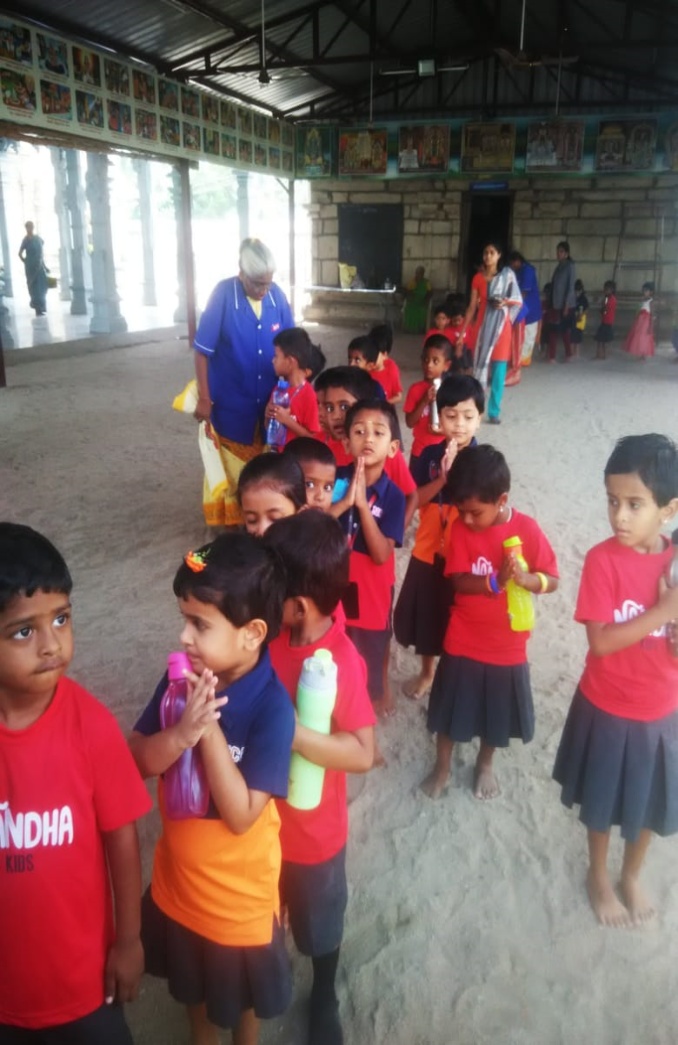 Student Exposure Programme
21st June,2019 – Aavin 
20th July,2019 – Milk Bread
18th October,2019 – Farm Visit
22nd October - Reliance Mall & 
    Medical Shop
23rd October -Agricultural Fields & 
   Garments
Field trip on 18th october to Skm industries
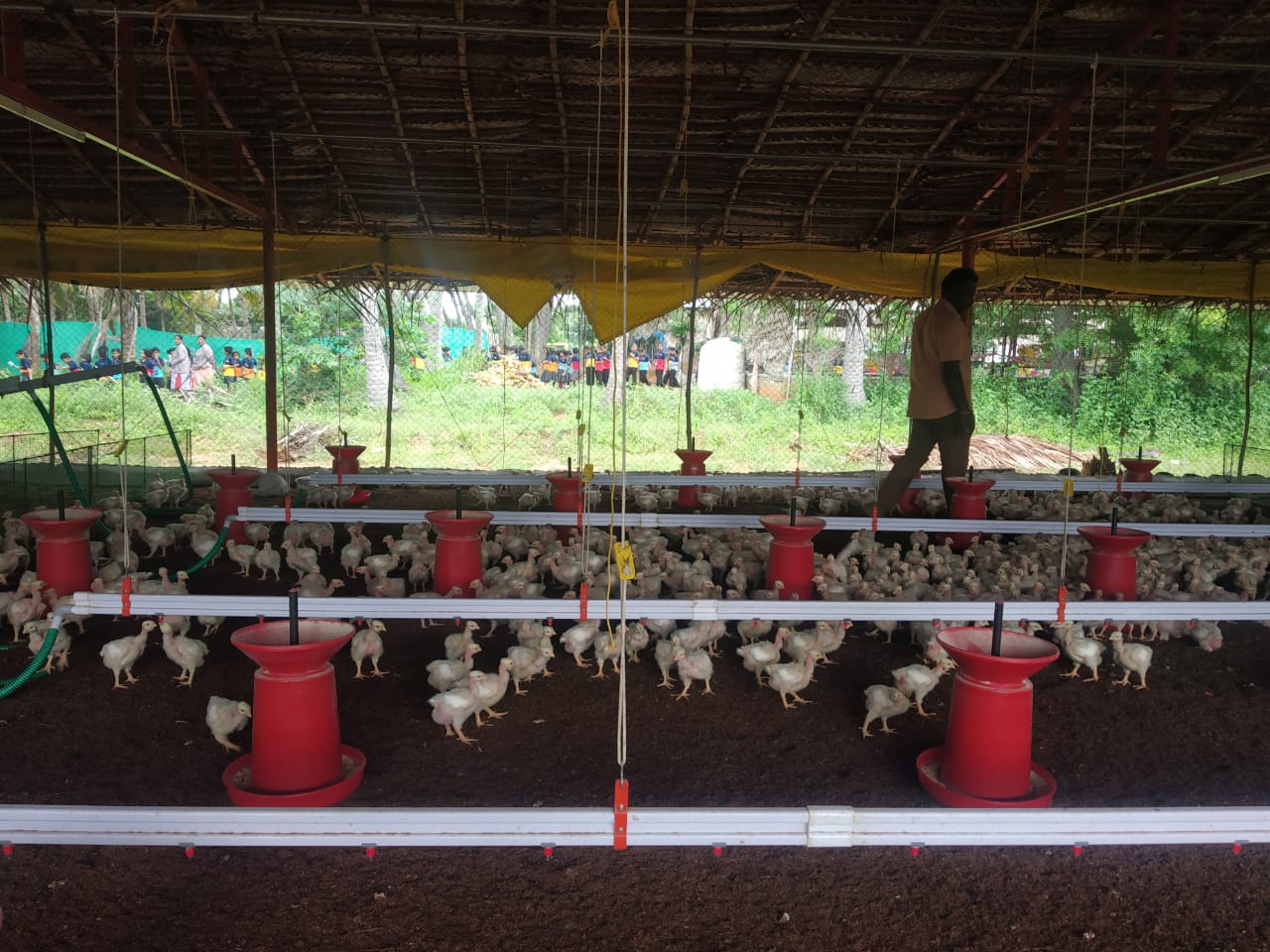 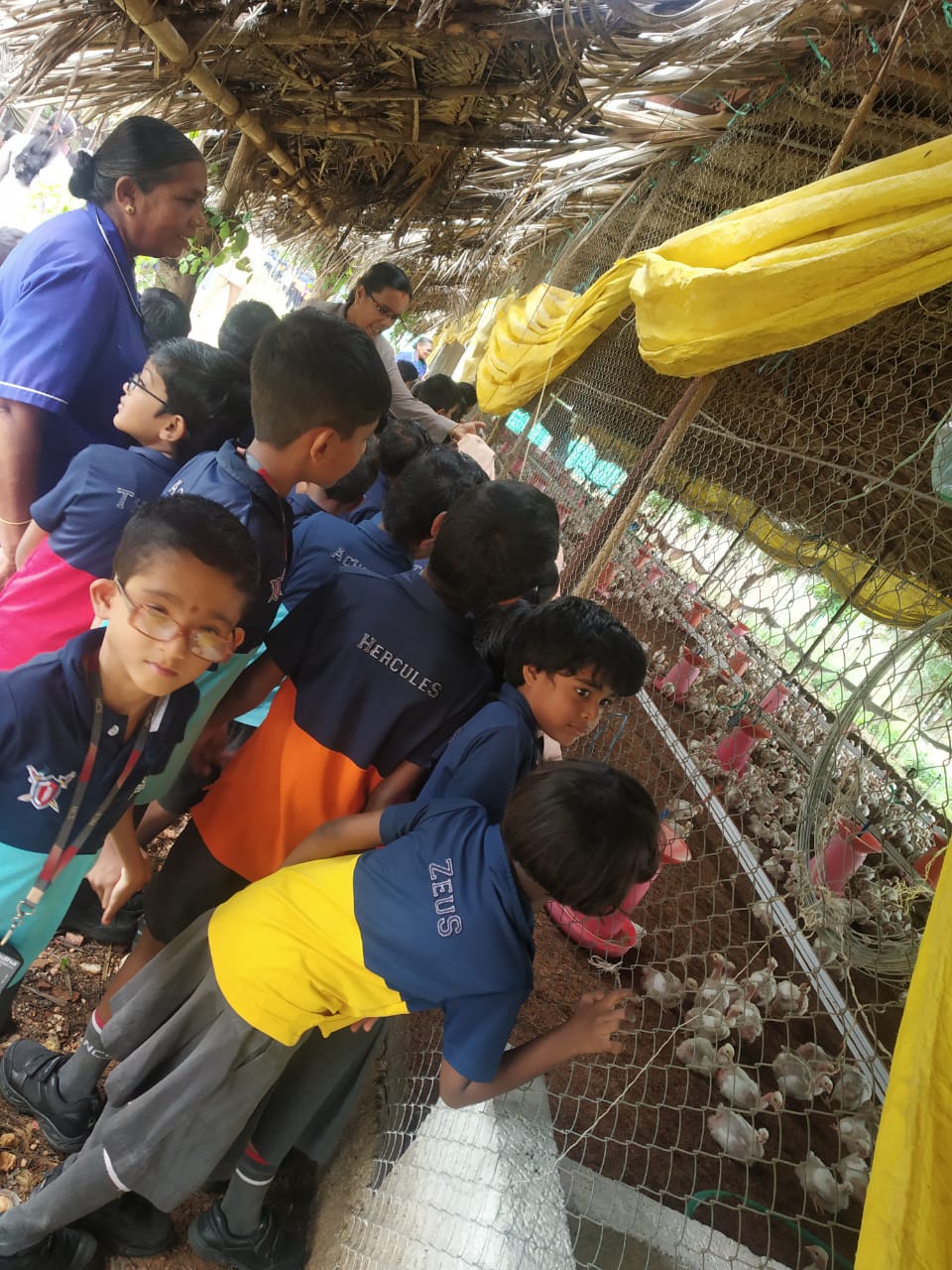 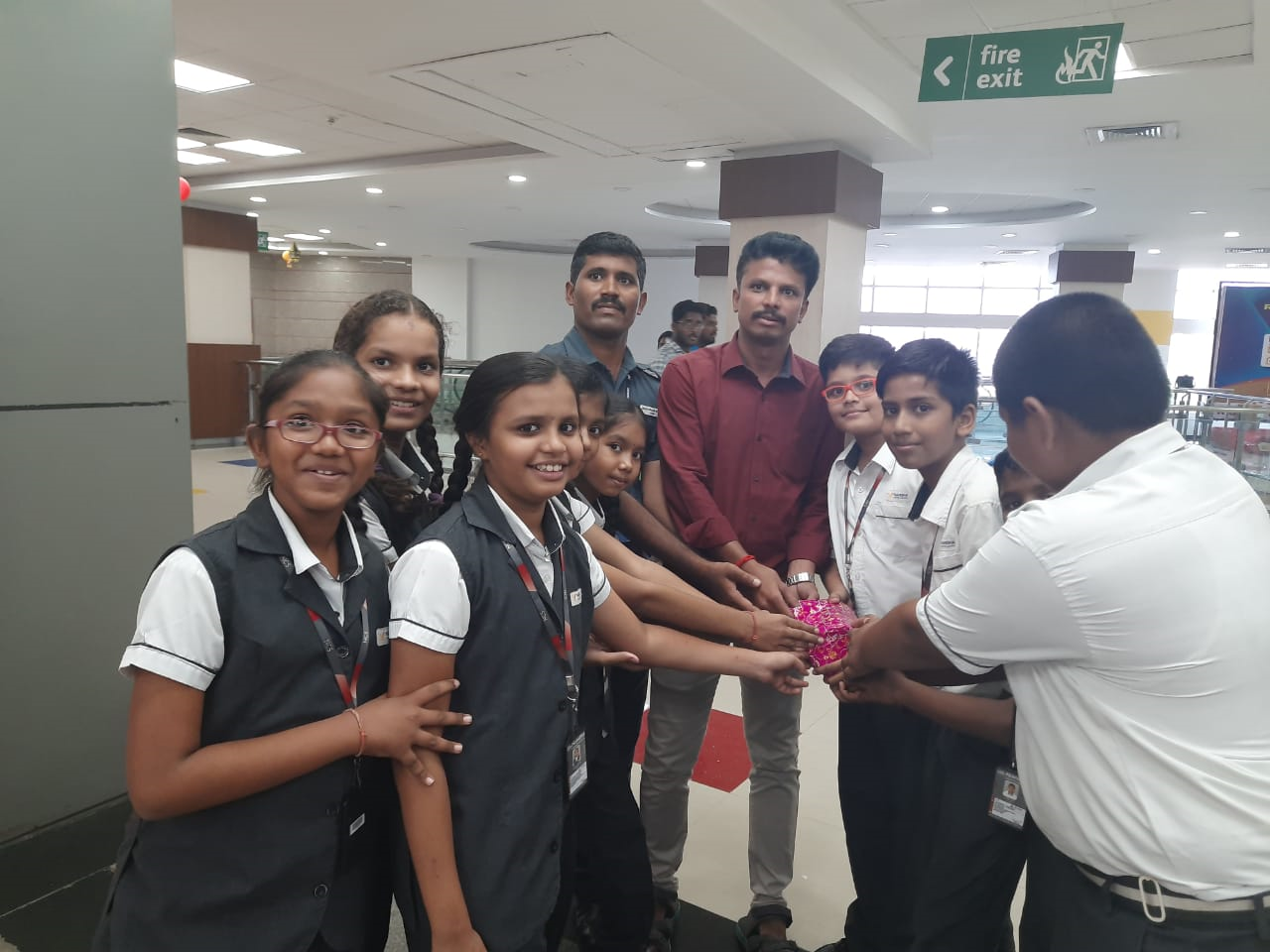 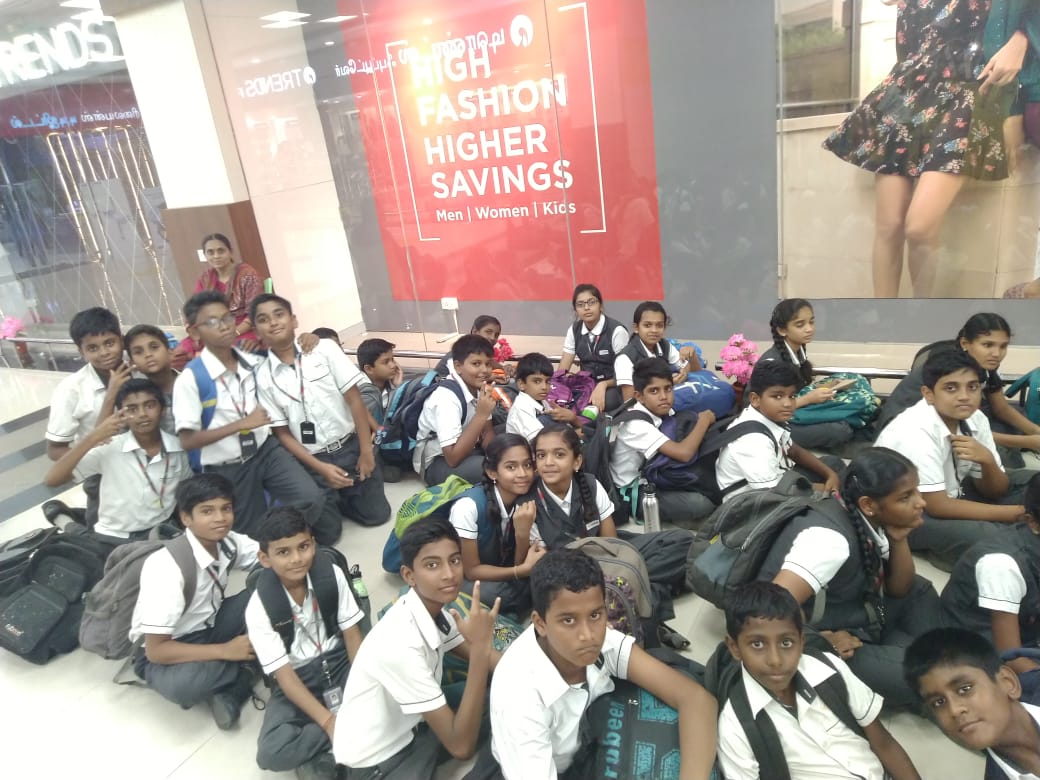 Skill Development Training for  Class  IX  & XI Students 
Career Guidance Program from Ashoka University, Haryana

Career Guidance Program from Edu Change

Leadership Training Program by Mrs.Niroopadevi

Effective Public Speaking from JCI, International
Allen
Trained Teachers
14 periods per week 
 Class 6 – 9
Physics, Chemistry, Biology, Mathematics, Social Science, Mental Ability, English
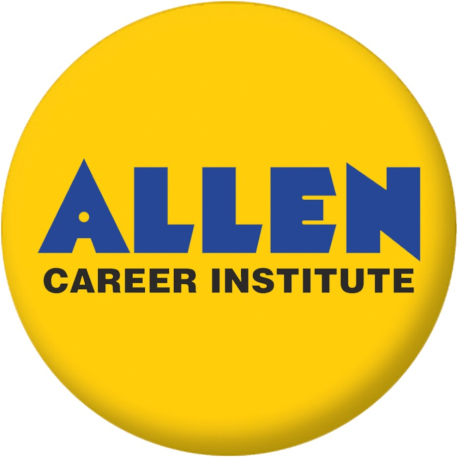 Levels of Allen Online Test:
Foundation
Advanced 
Excellent
Felicitation of rank holders.
IIT, NIT, Medical college visits.
Master Jee
JEE 
NEET
NATA
Class XI and XII
Physics, Chemistry, Biology, Mathematics,
Cube Academy
Class XI and XII
CA
LLB
CMA 
B.Com  Entrance
Trained Faculty
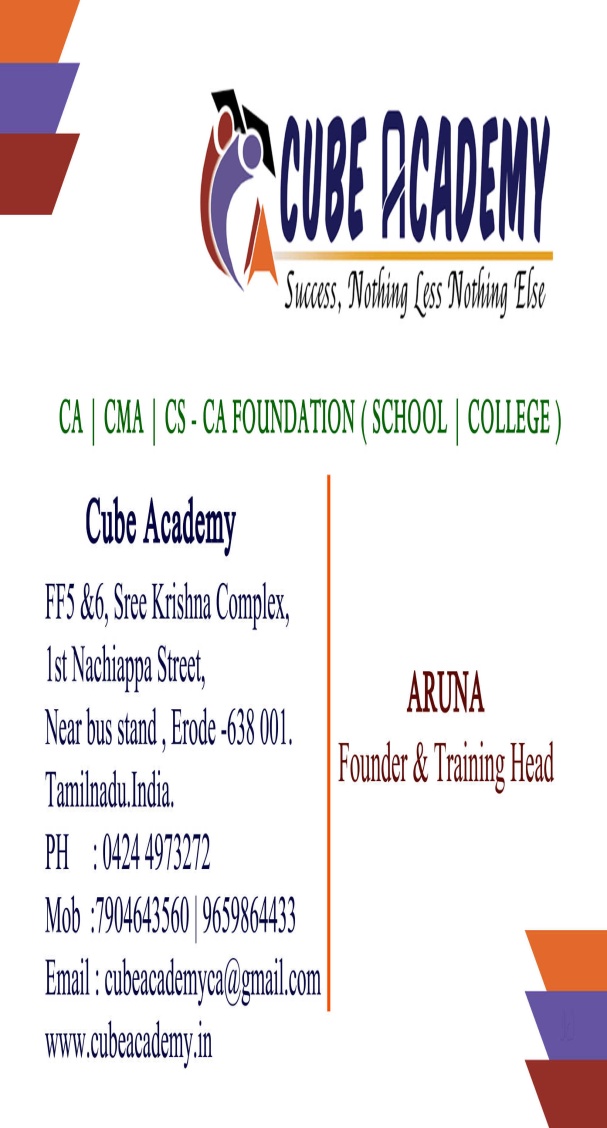 Prominent ACHIEVEMENTS
108 students  participated in Tamil Olympiad Competition by Humming Bird Pvt. Ltd.
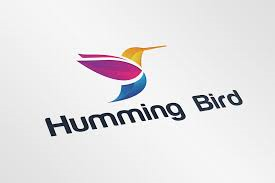 PCRA Sakshan Essay Writing competition
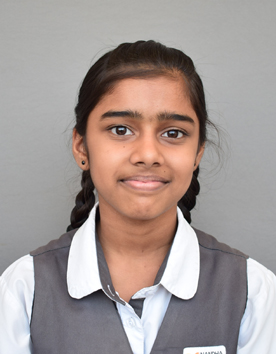 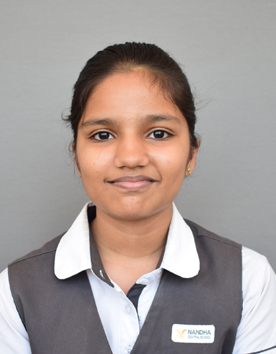 Clay mounting
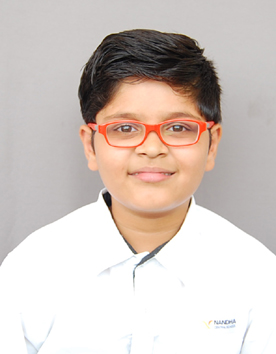 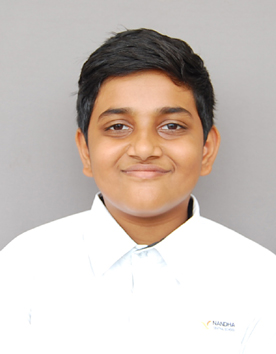 Qualified for round 2 in Byju’s GK exam
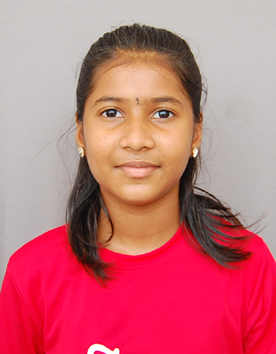 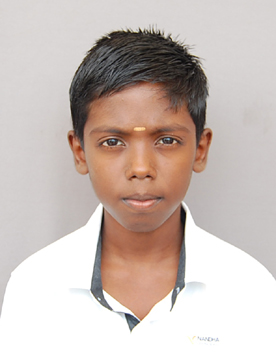 Times Aqua Regia quiz competition.
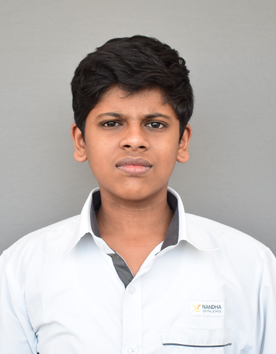 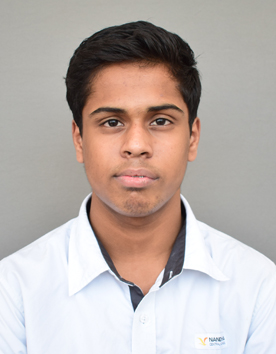 9 students won School Level and 4 students won in district Level and 4 students won State Level VVM National Level Scholarship Exam conducted by Govt. of India
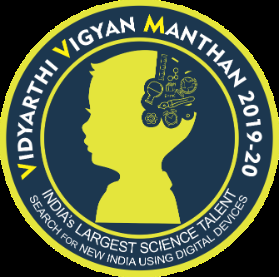 Happy Pose 2019 selfie contest
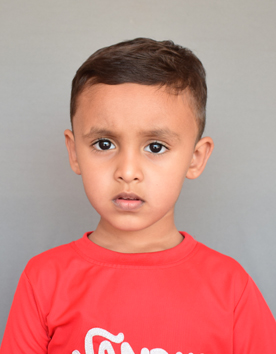 Spell Bee English Olympiad
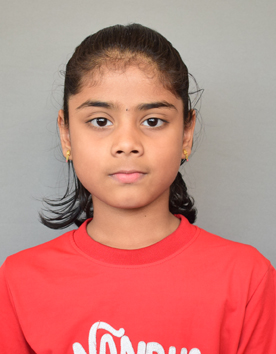 Tirupur Sahodaya Speech competition
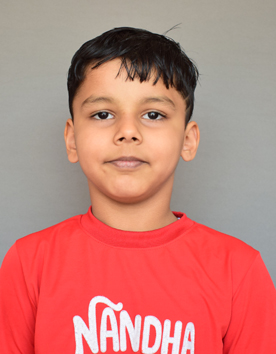 Abacus organised by Alpha Kids world.
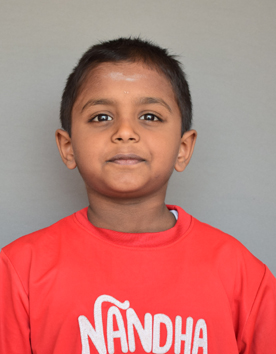 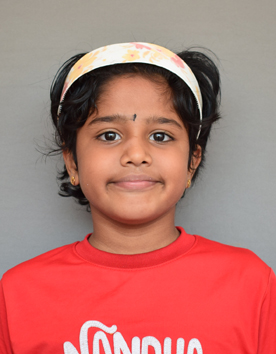 Quiz competition by JCI
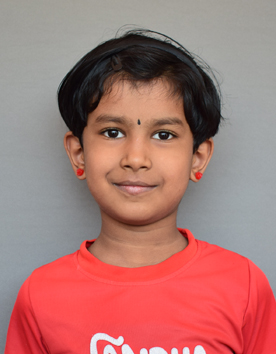 Speech competition by Modern School
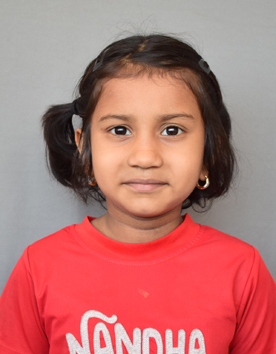 Drawing
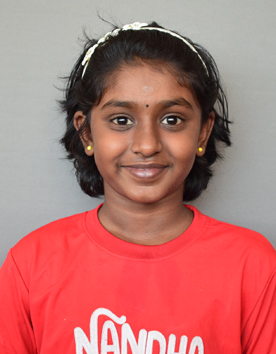 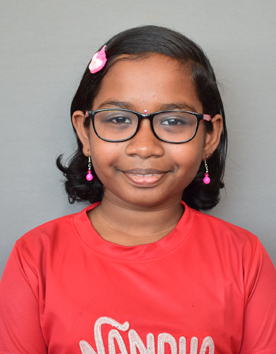 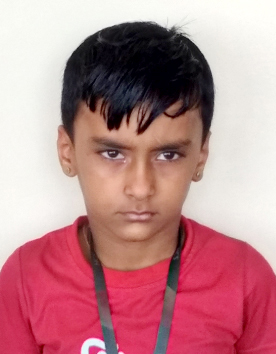 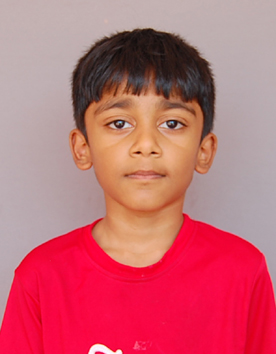 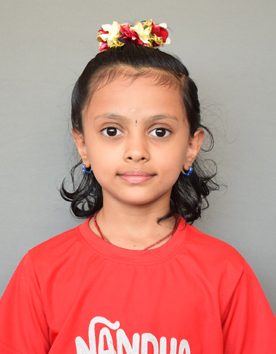 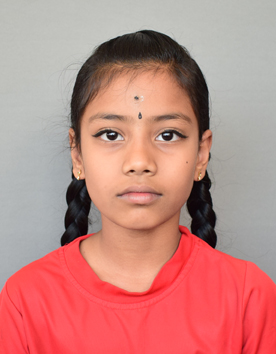 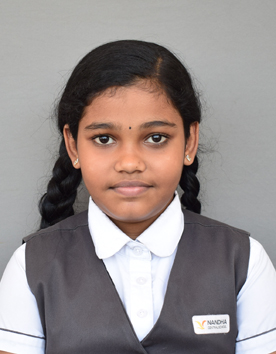 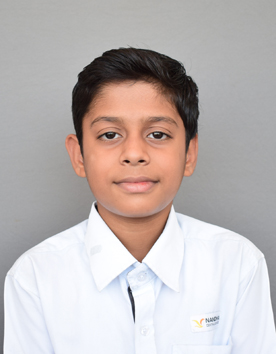 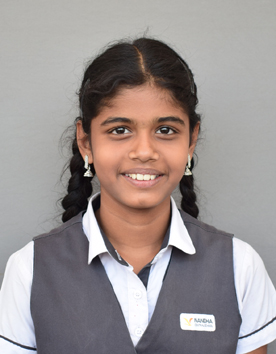 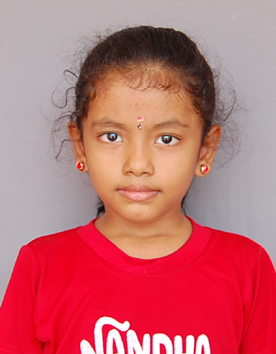 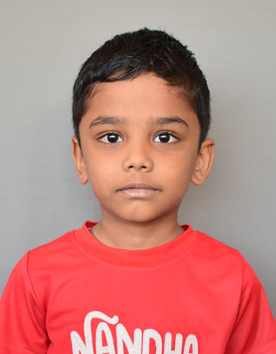 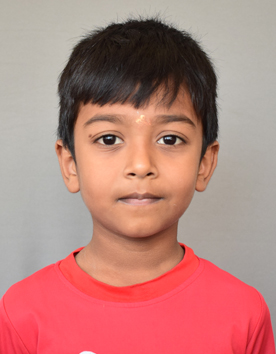 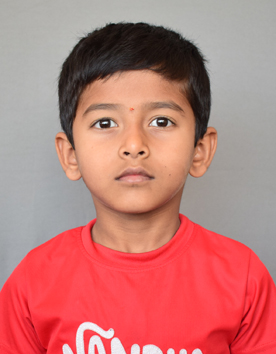 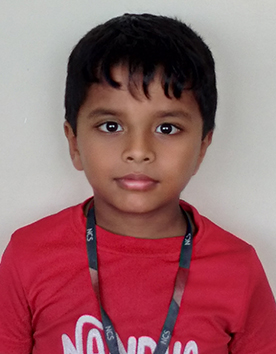 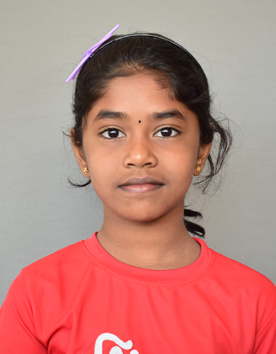 Number of Prizes in Co-Scholastic Areas
CBSE Achievements in co-scholastic areas
Music and Dance
Music competition conducted by CBSE Sahodaya.
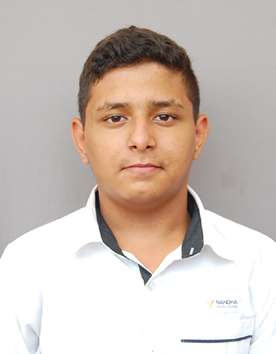 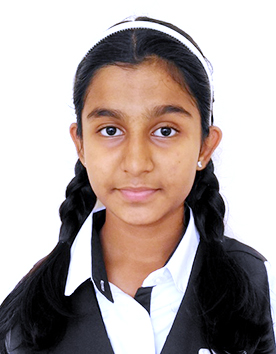 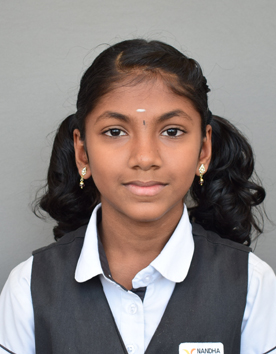 Dance competition
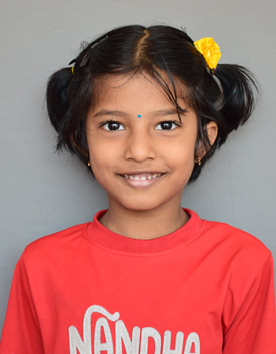 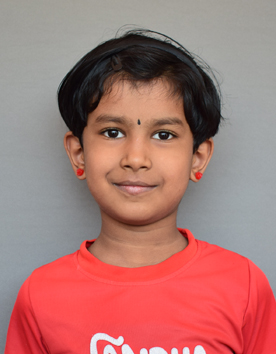 Dance Competition
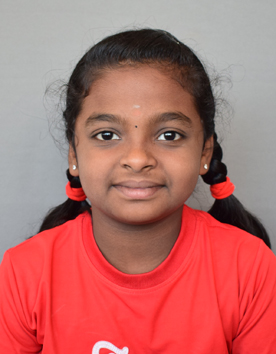 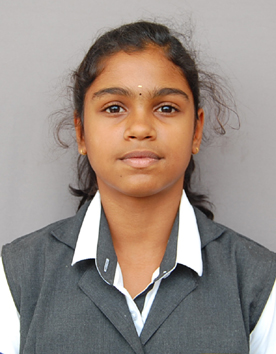 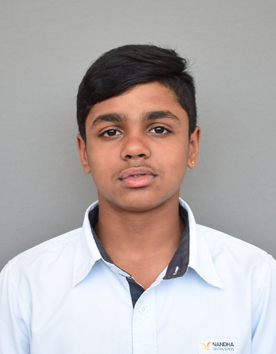 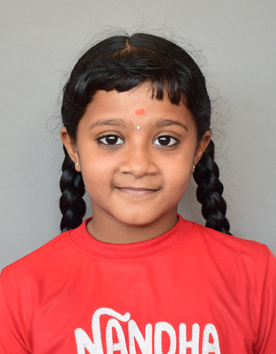 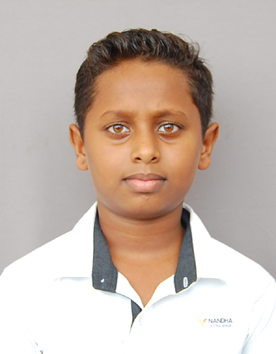 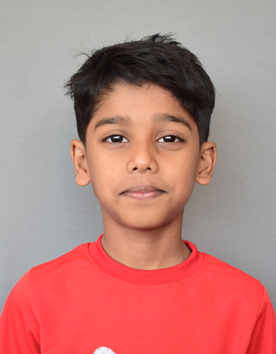 Yoga
Yoga competition by Tirppur sahodaya
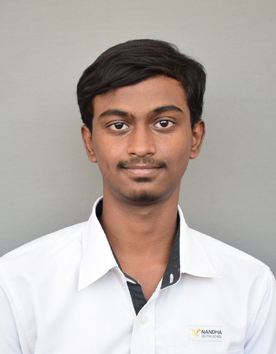 Yoga Competition
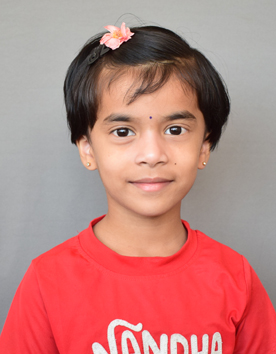 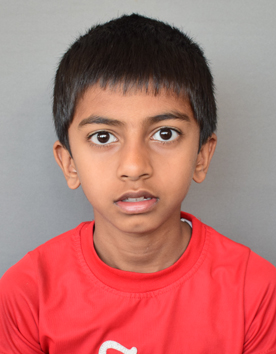 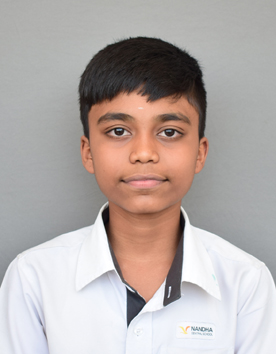 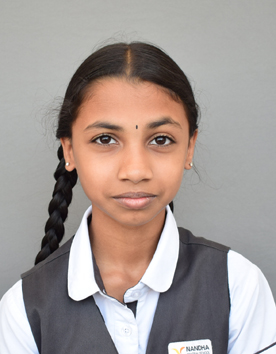 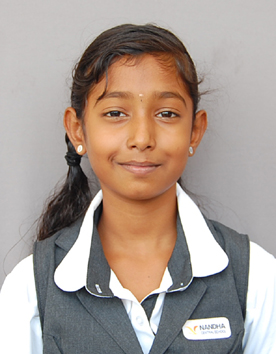 Yoga competition
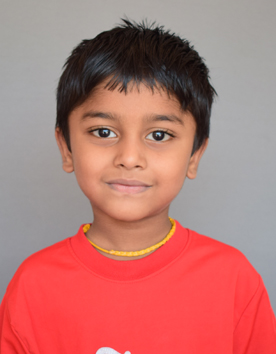 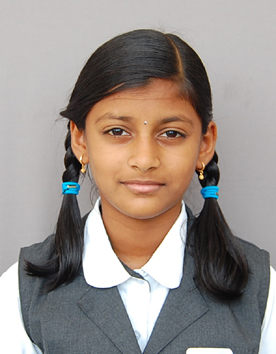 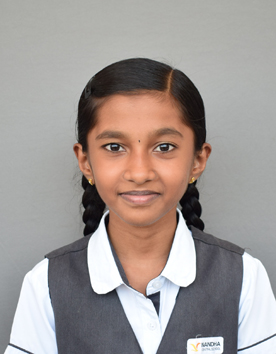 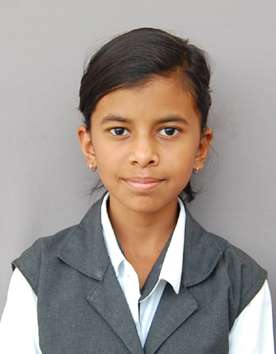 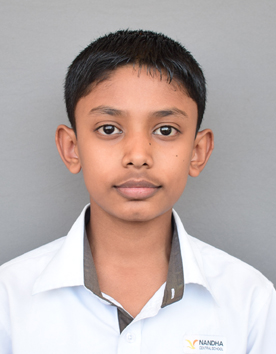 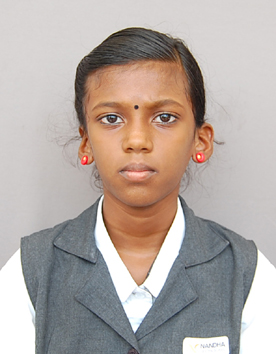 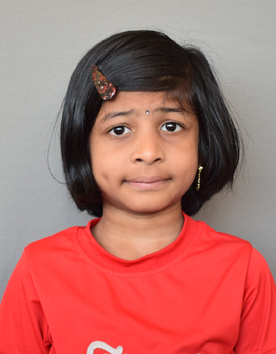 Swimming
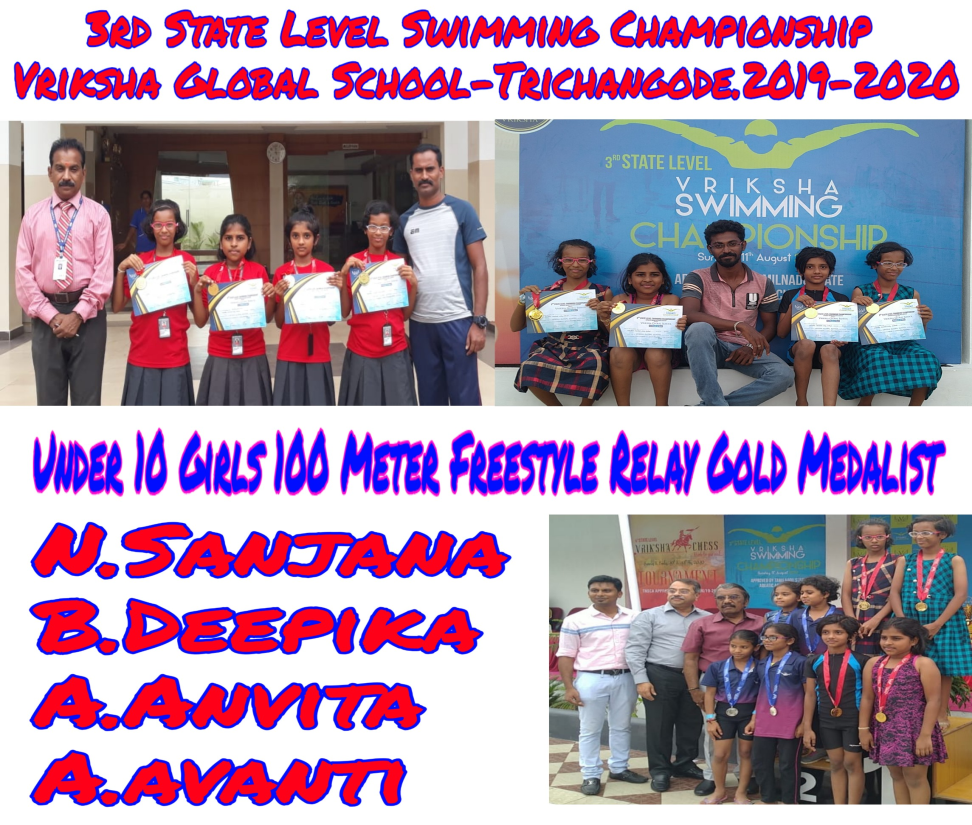 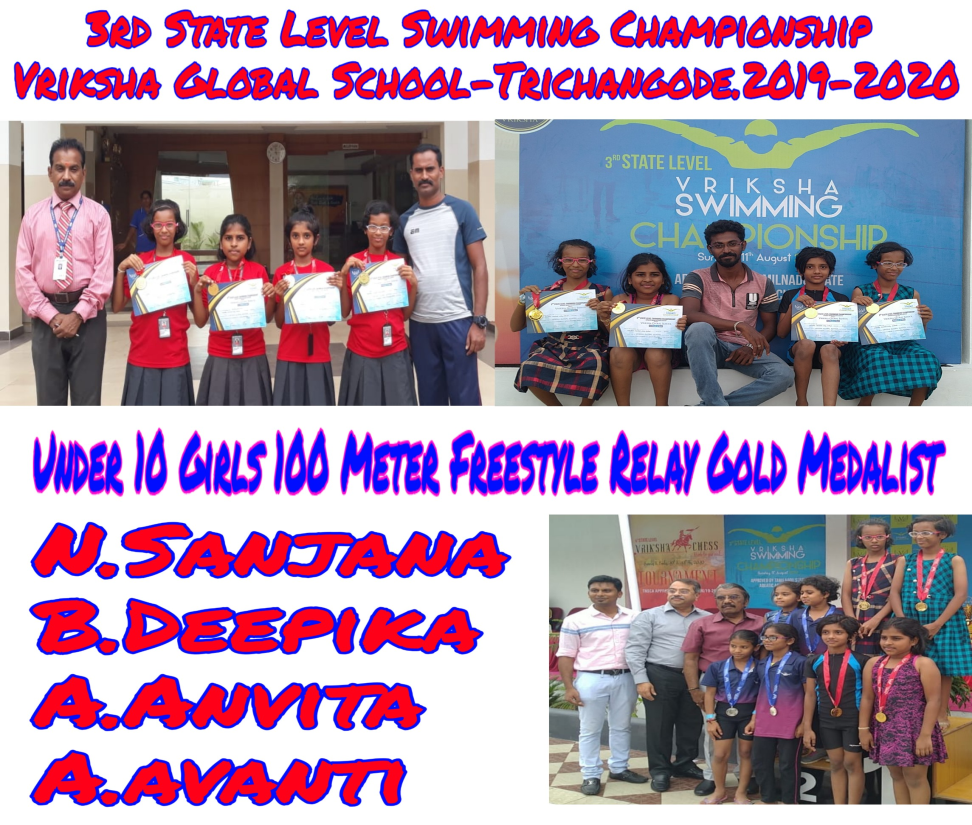 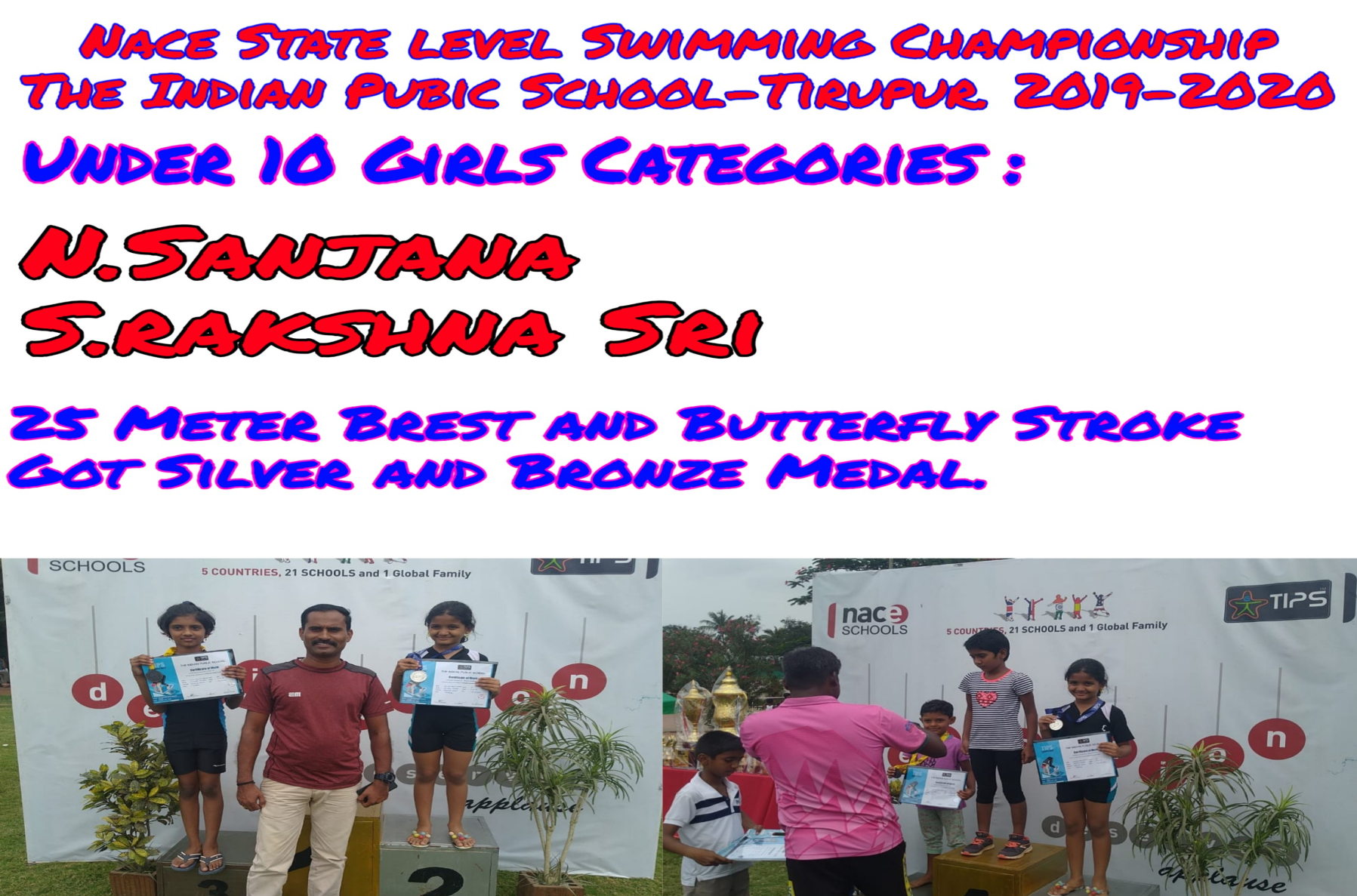 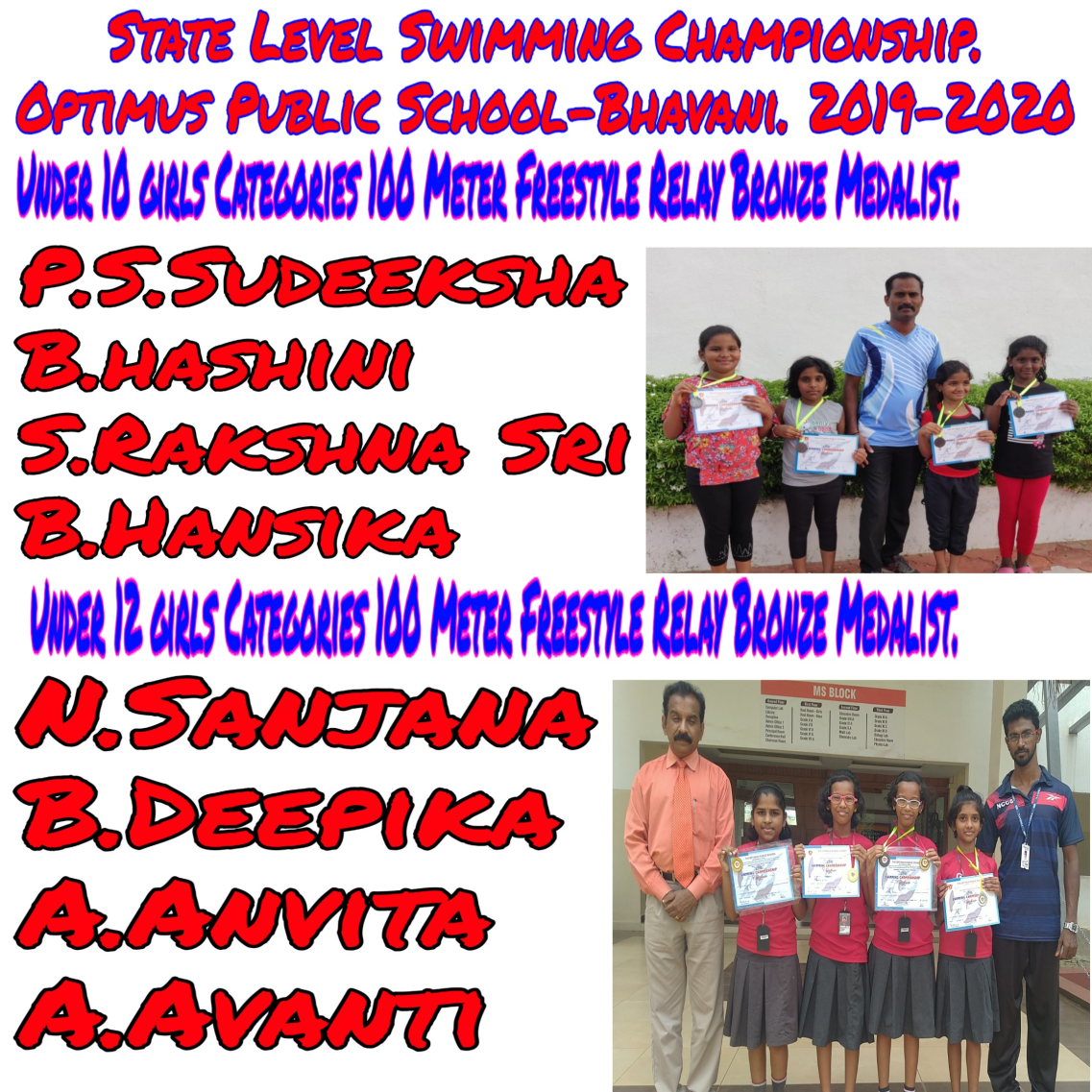 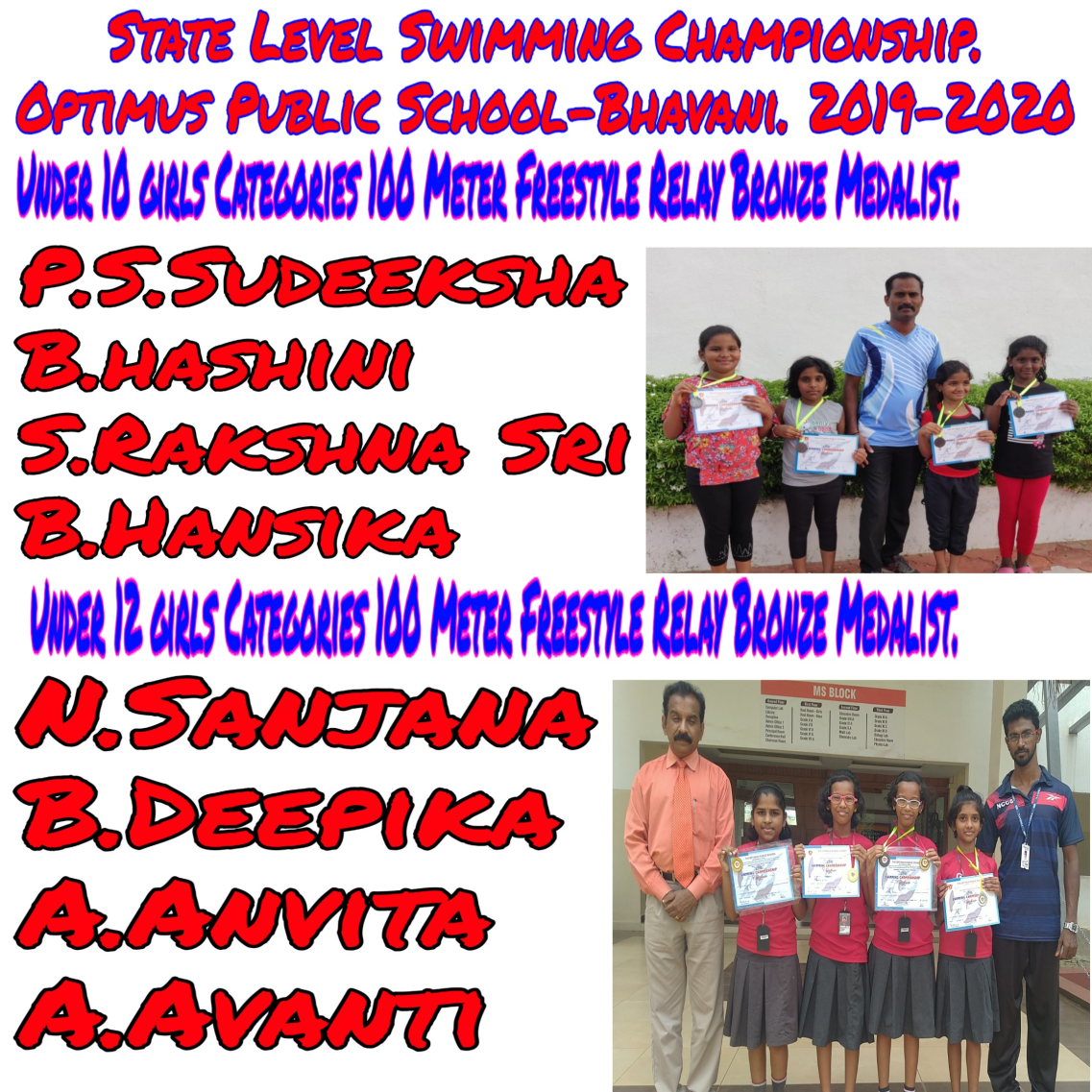 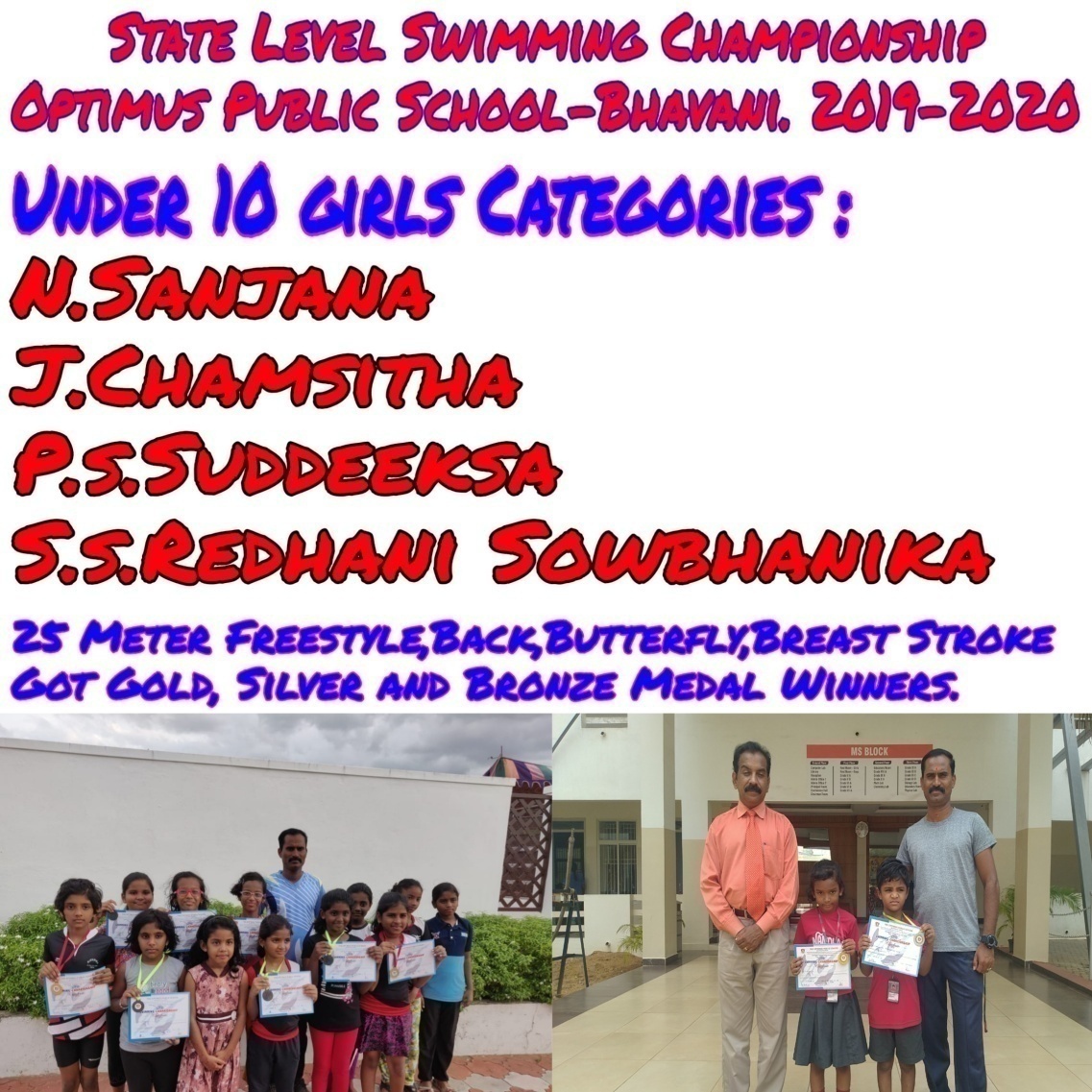 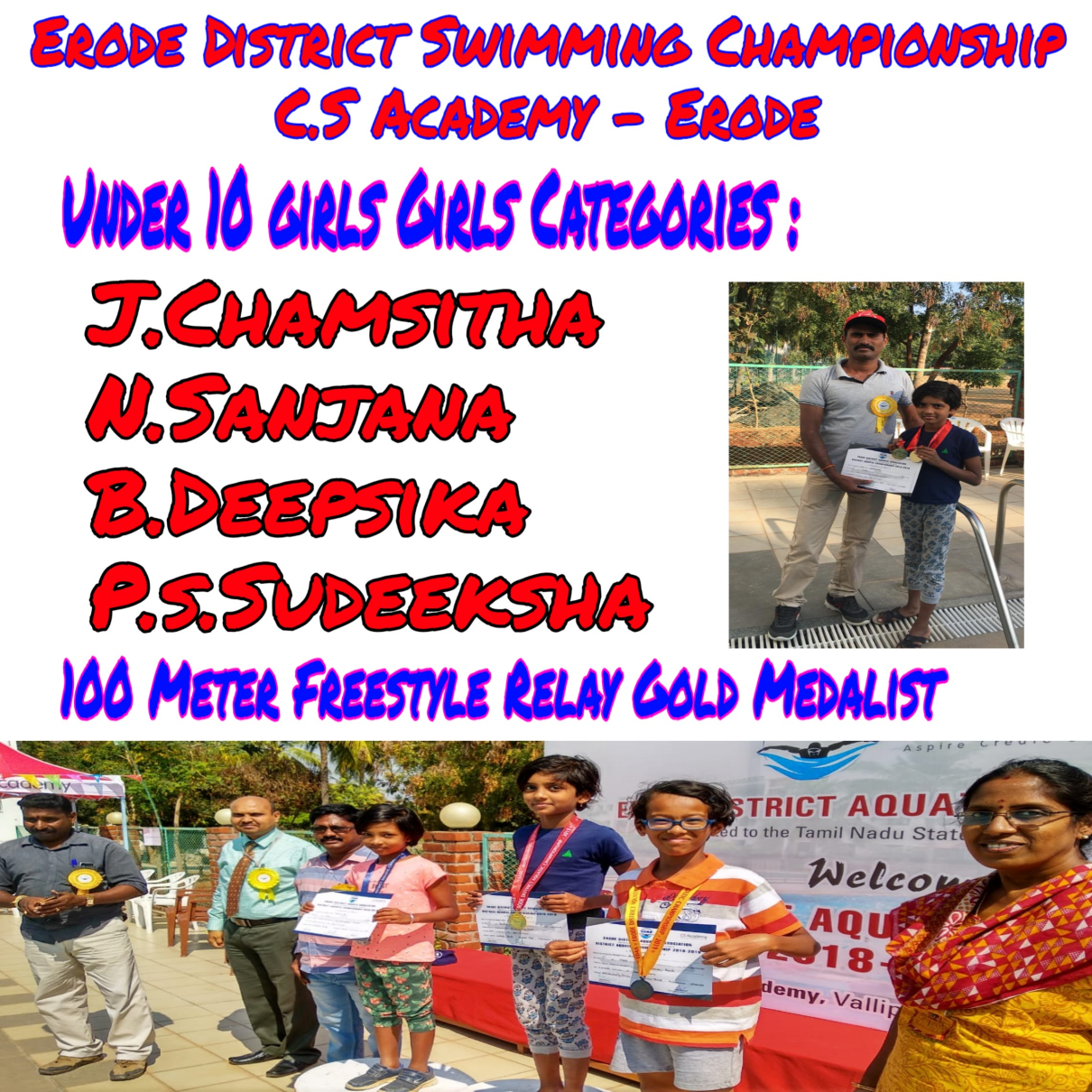 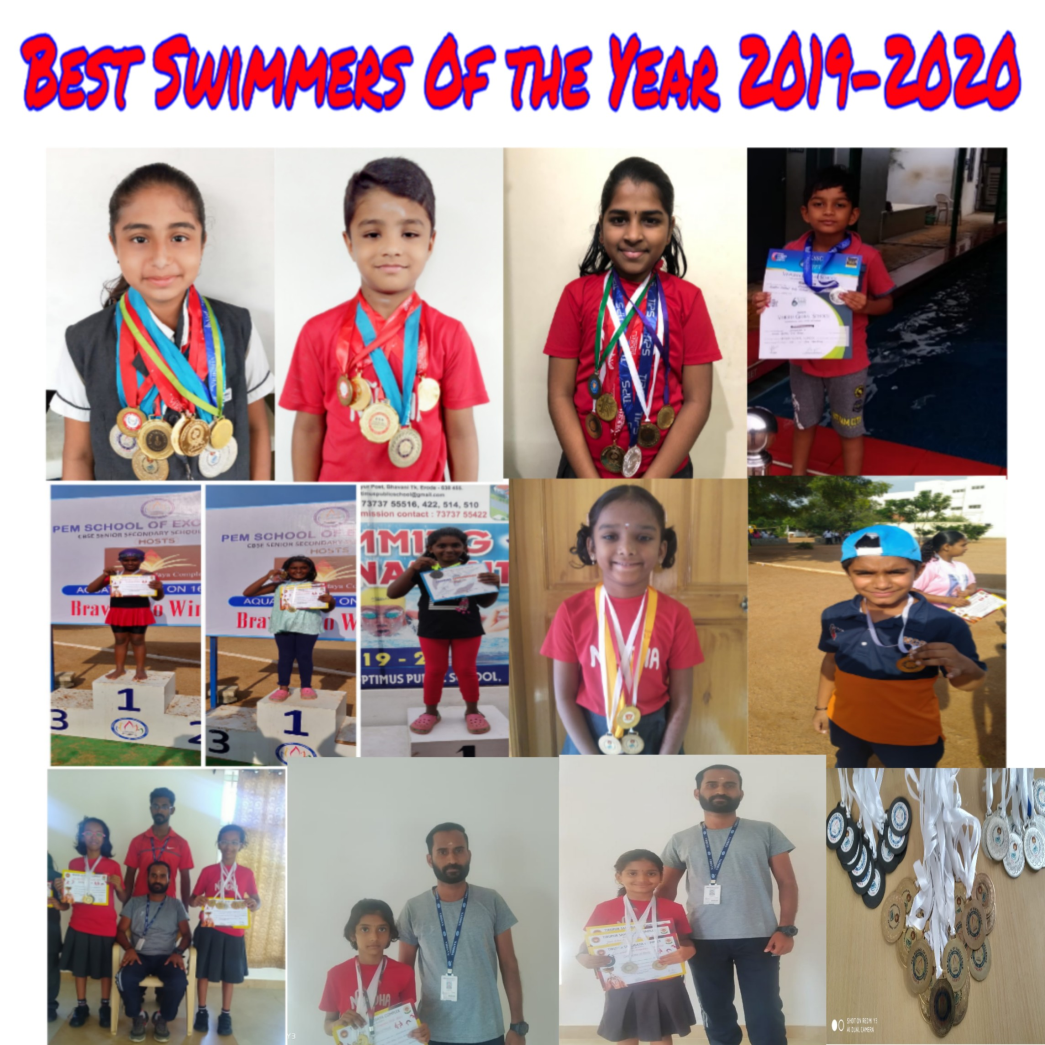 Chess
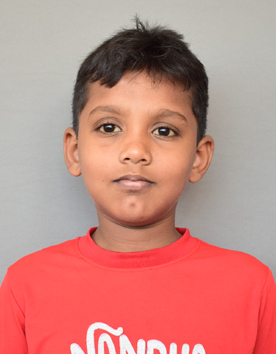 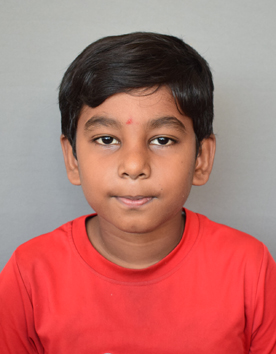 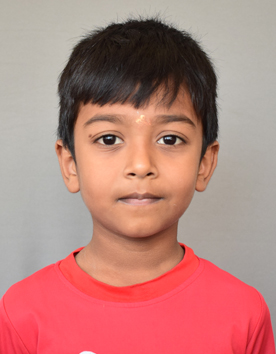 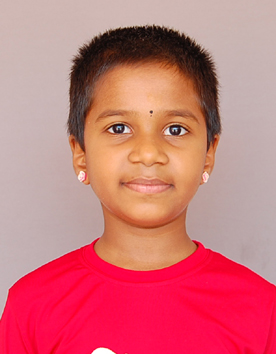 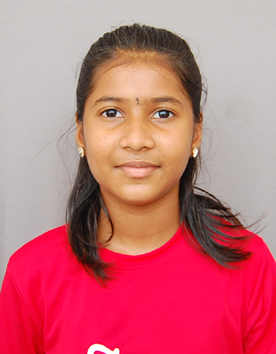 Skating
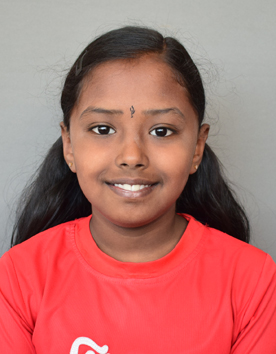 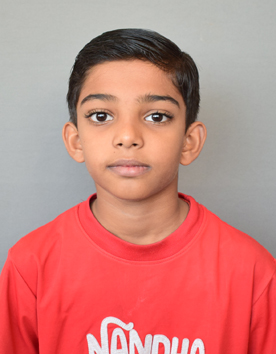 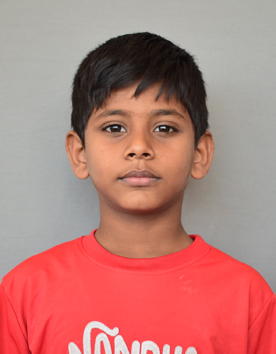 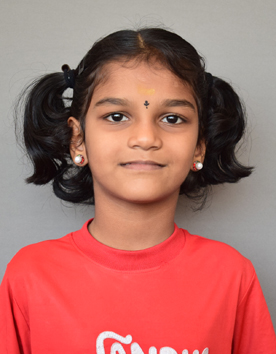 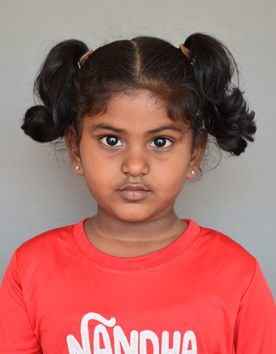 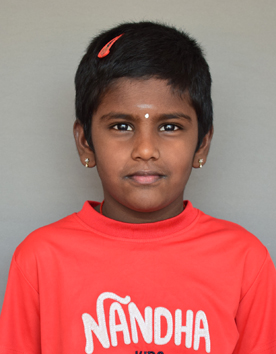 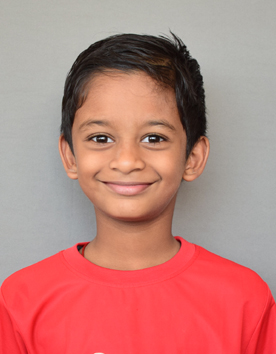 Sports and Games
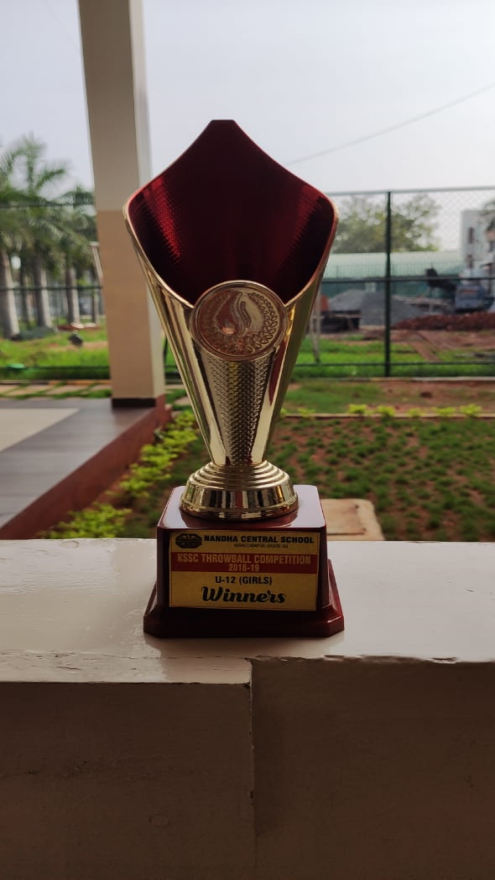 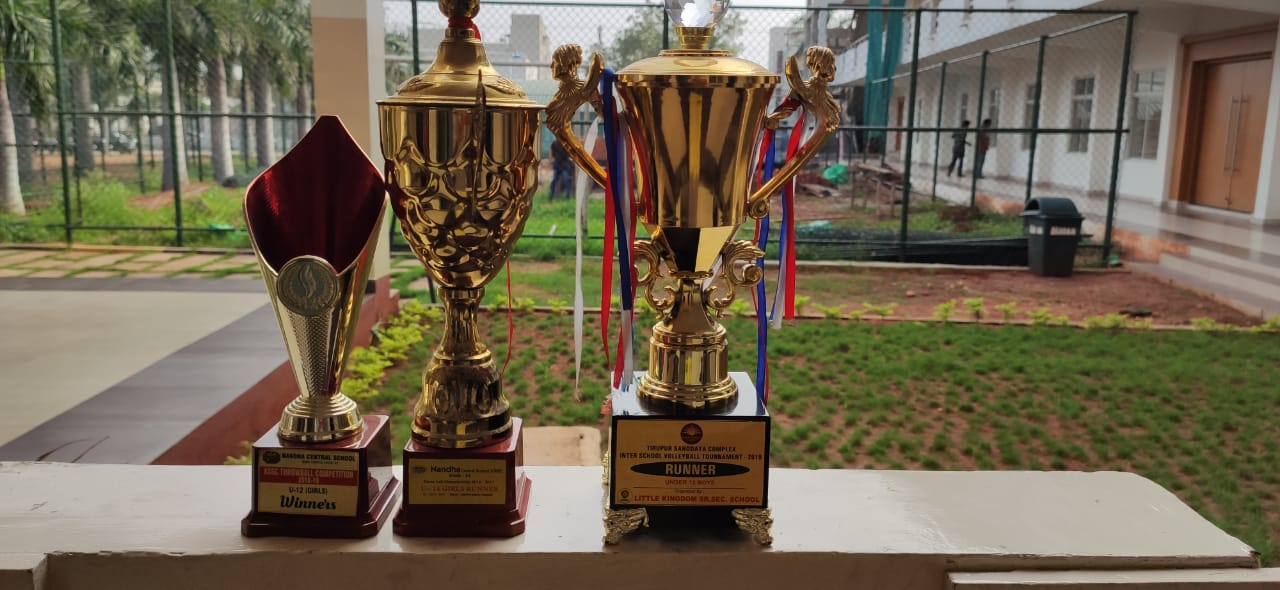 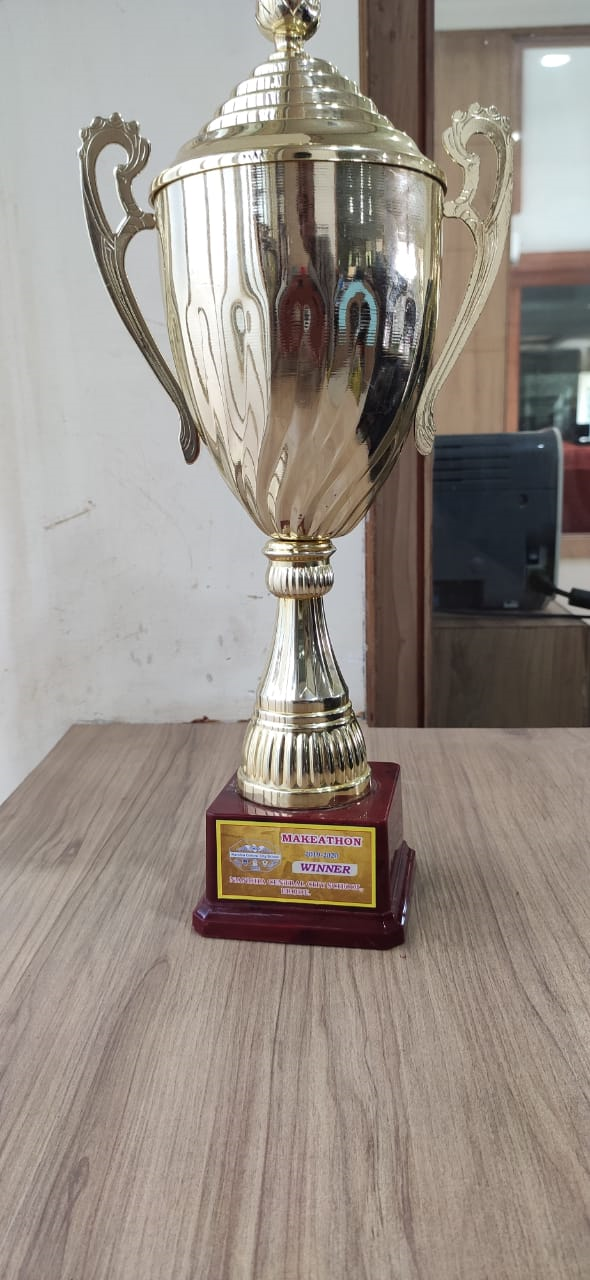 BOYS
8th place in cluster south zone volley ball tournament.
Selected as winner in cbse volley ball match organised by cbse tirupur sahodaya. 
Selected as runner in cbse volley ball match organised by cbse tirupur sahodaya. 
Selected as winner in cbse volley ball match organised by erode sahodaya. 
Selected as runner in cbse volley ball match organised by erode sahodaya. 
Got 3rd place in cbse football match organised by cbse tirupur sahodaya. 
Got 3rd place in cbse Football match organised by Tamilnadu state level open tournament.
Junior Athletic organised by Tirupur Sahodaya
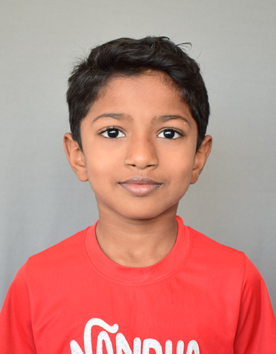 Carrom
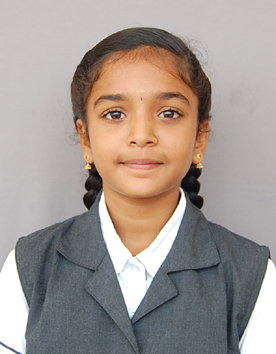 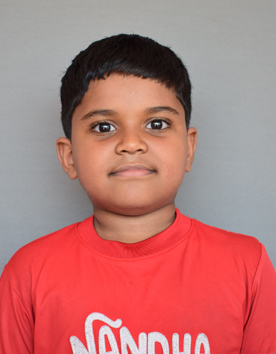 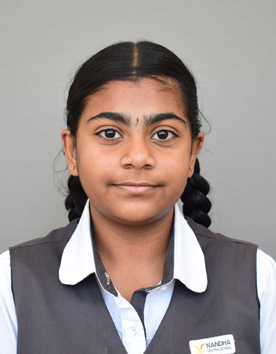 Archery
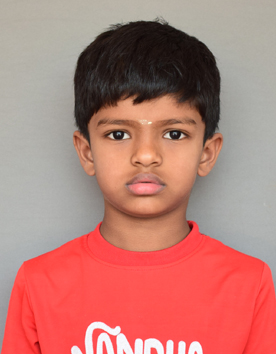 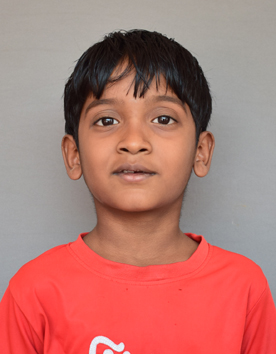 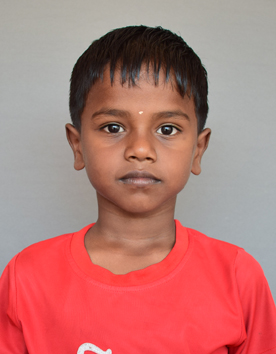 Karate
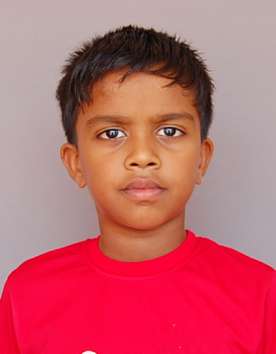 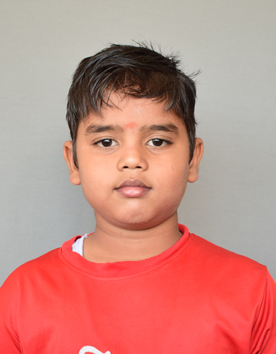 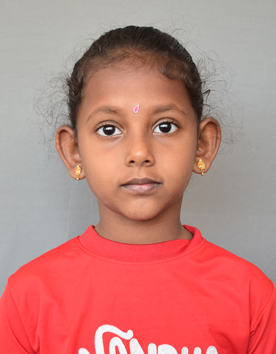 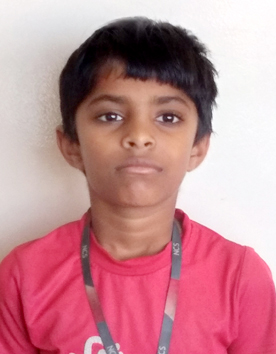 Cycling Competition
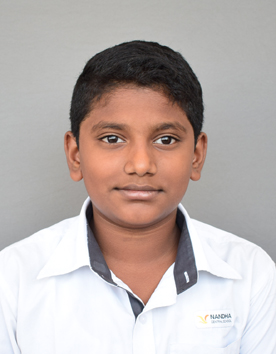 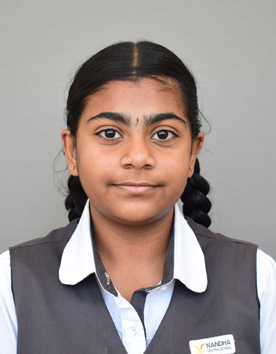 Number of Prizes in Sports and Games
High Lights of NCS City Campus
News paper reading
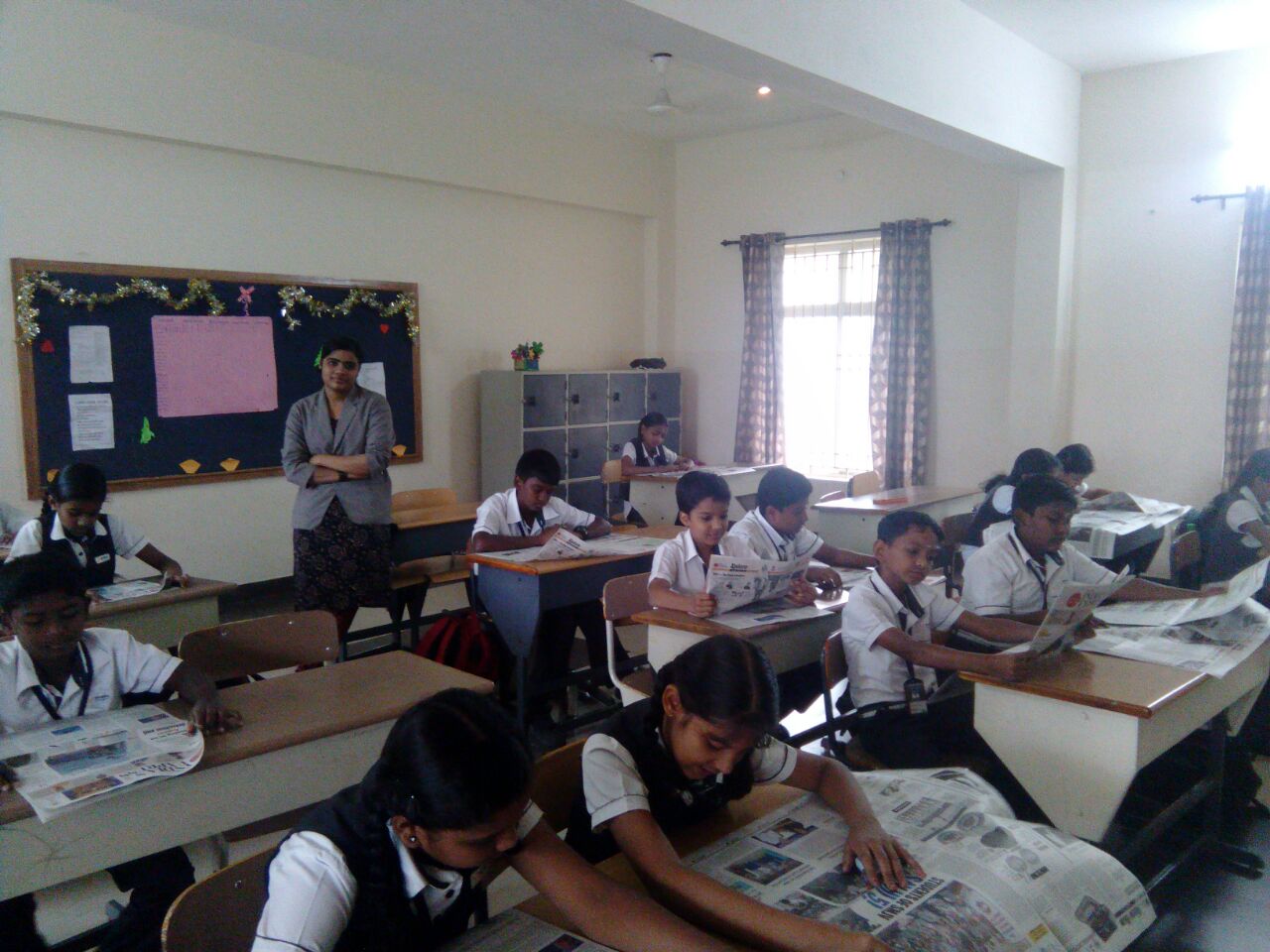 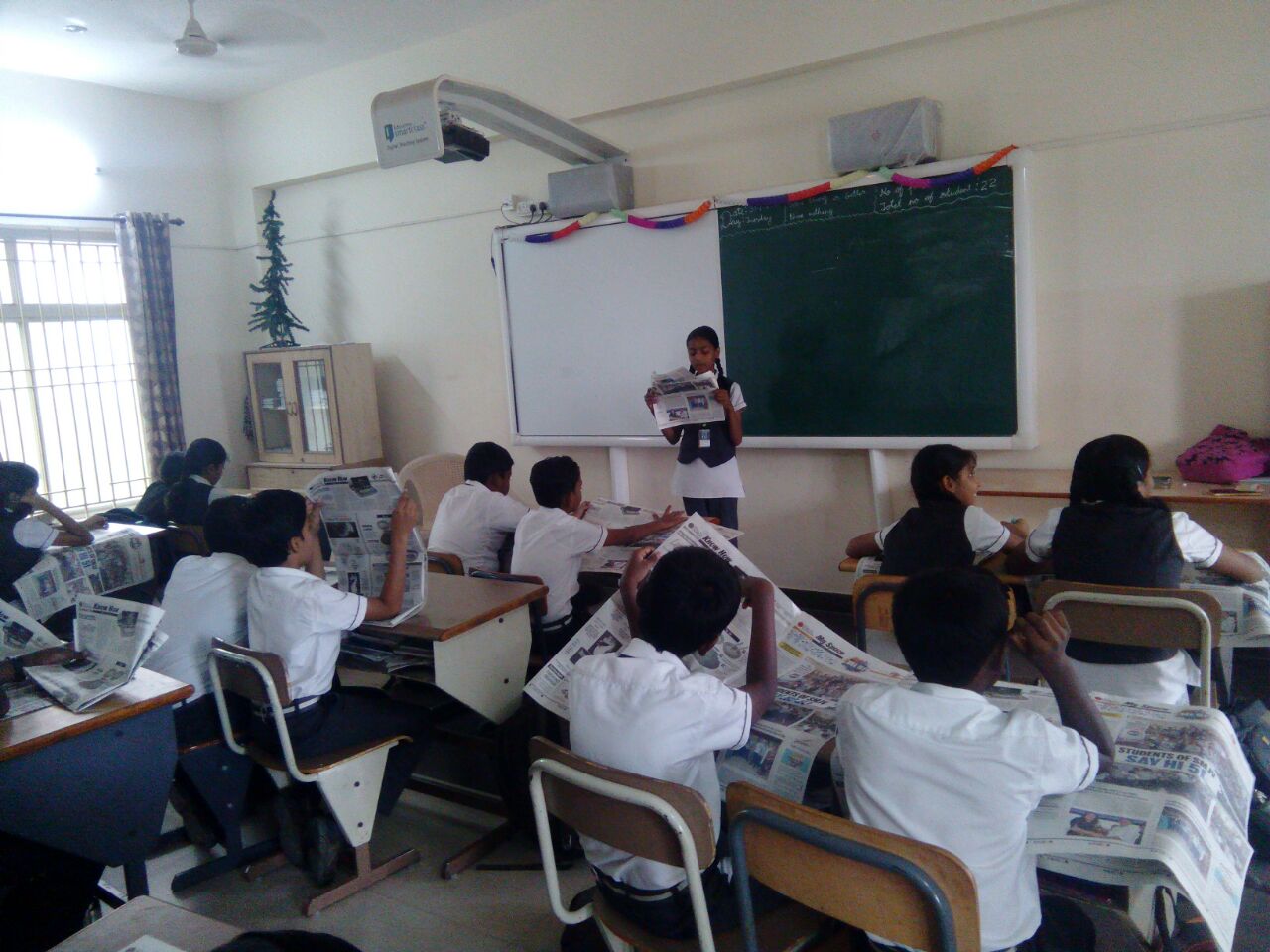 News watching
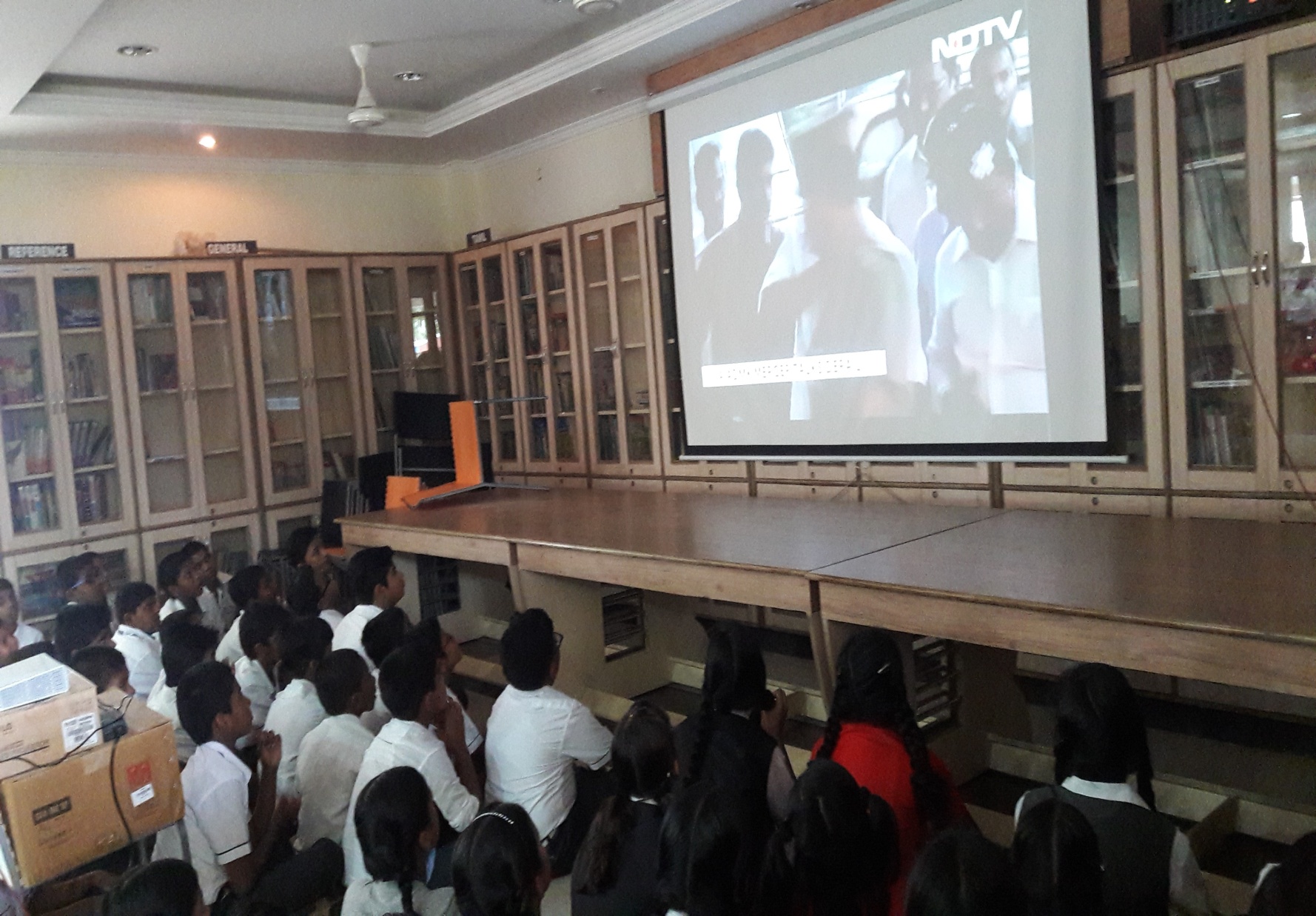 spoken hindi
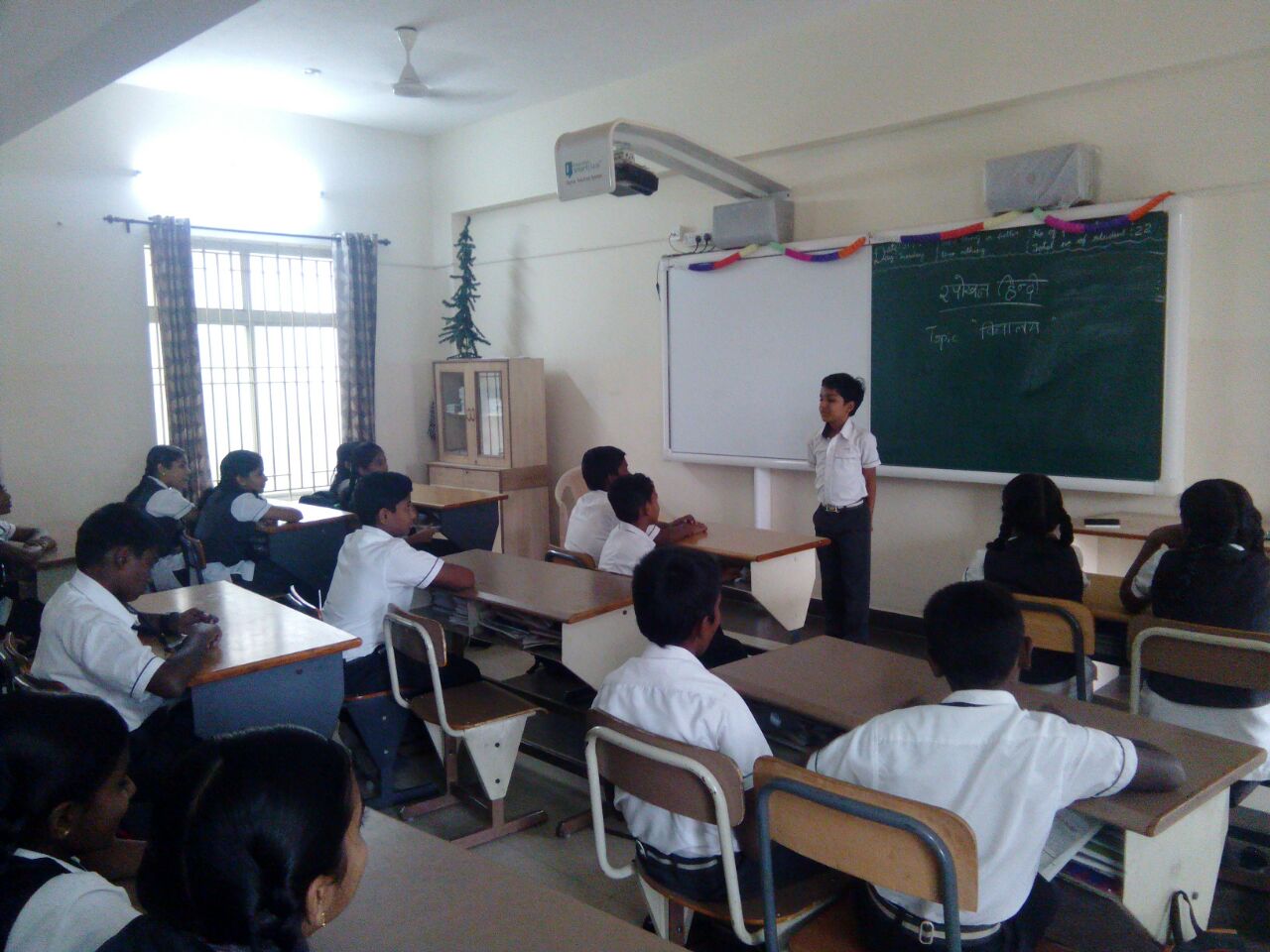 meditation
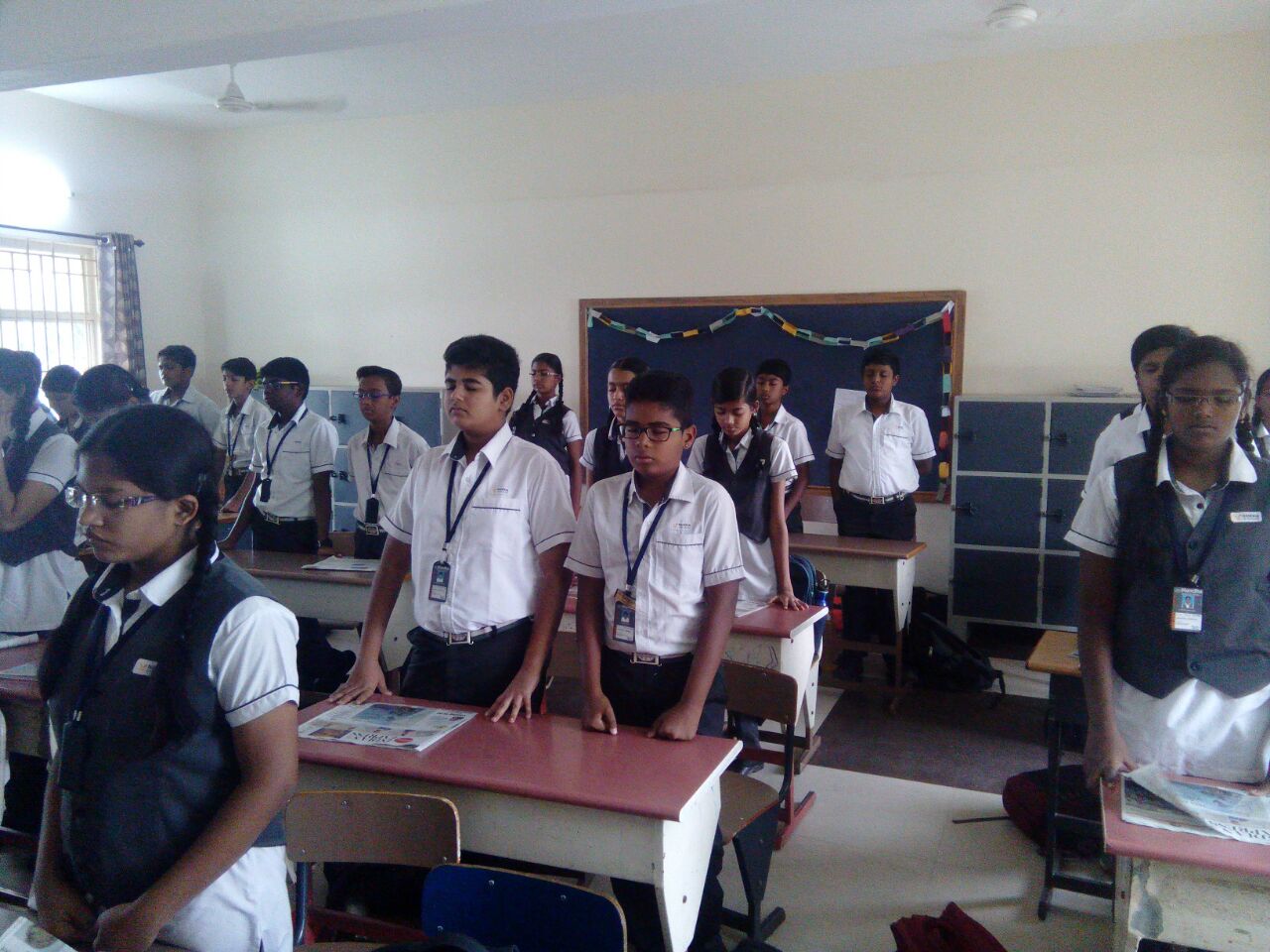 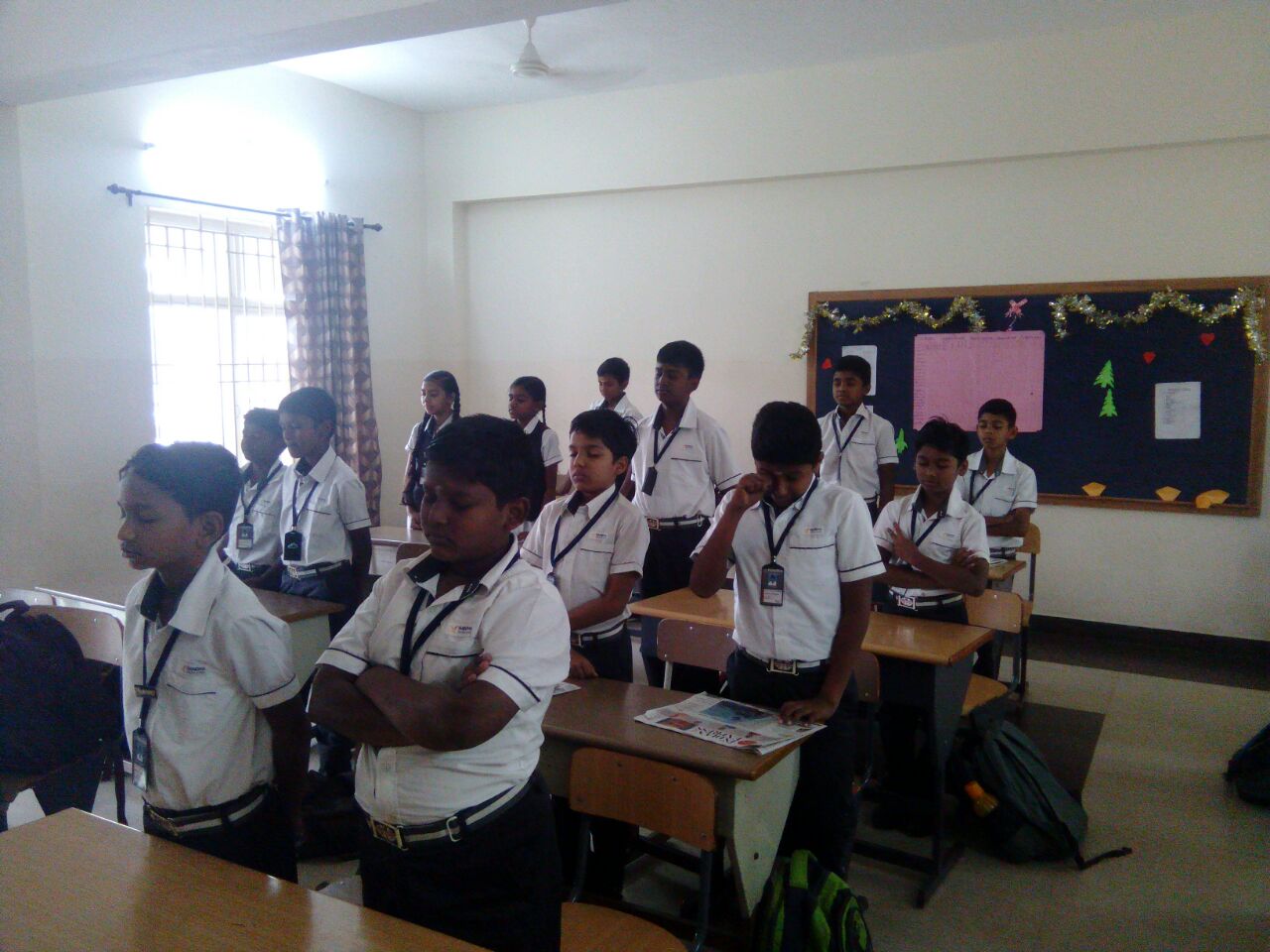 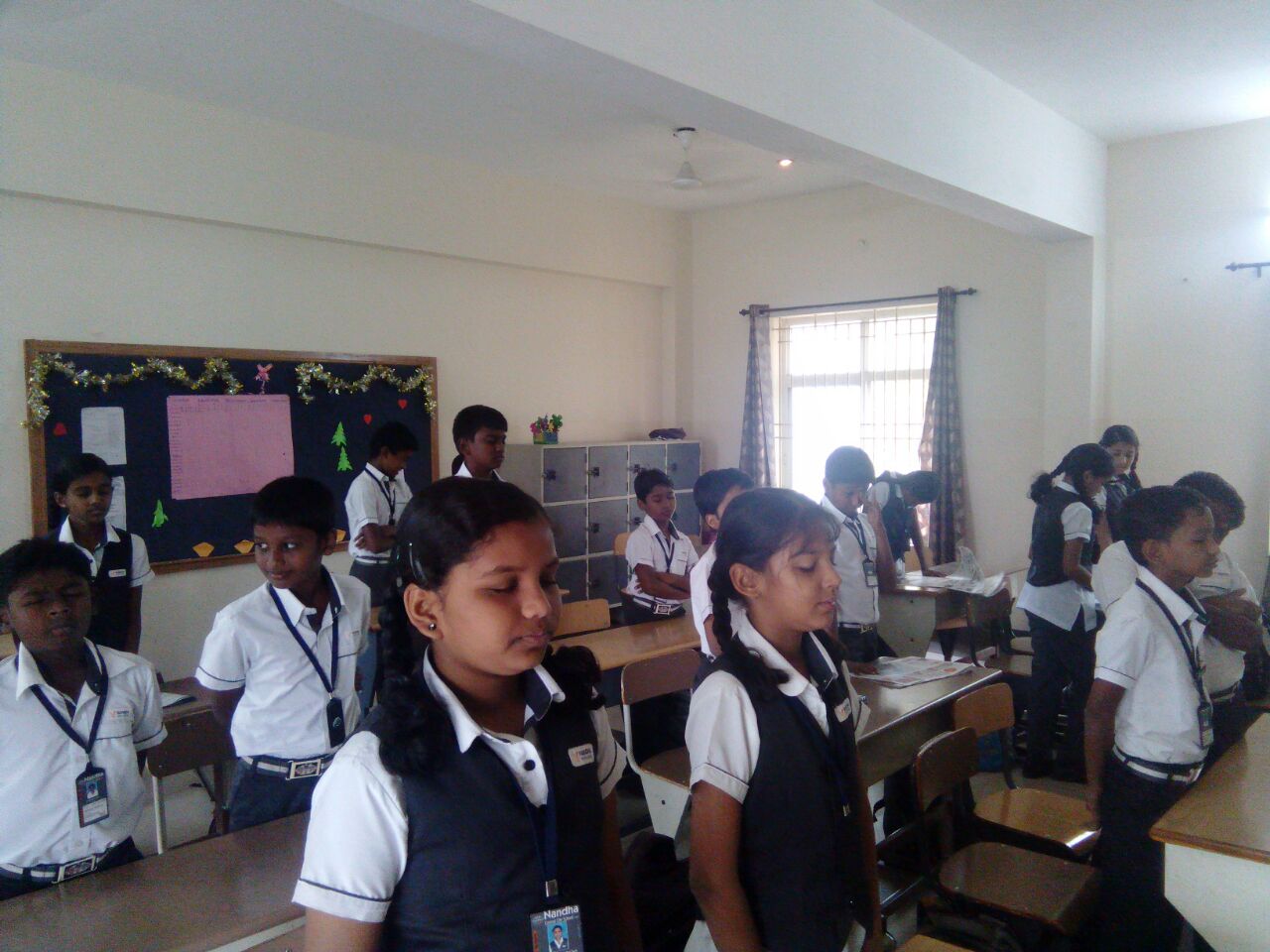 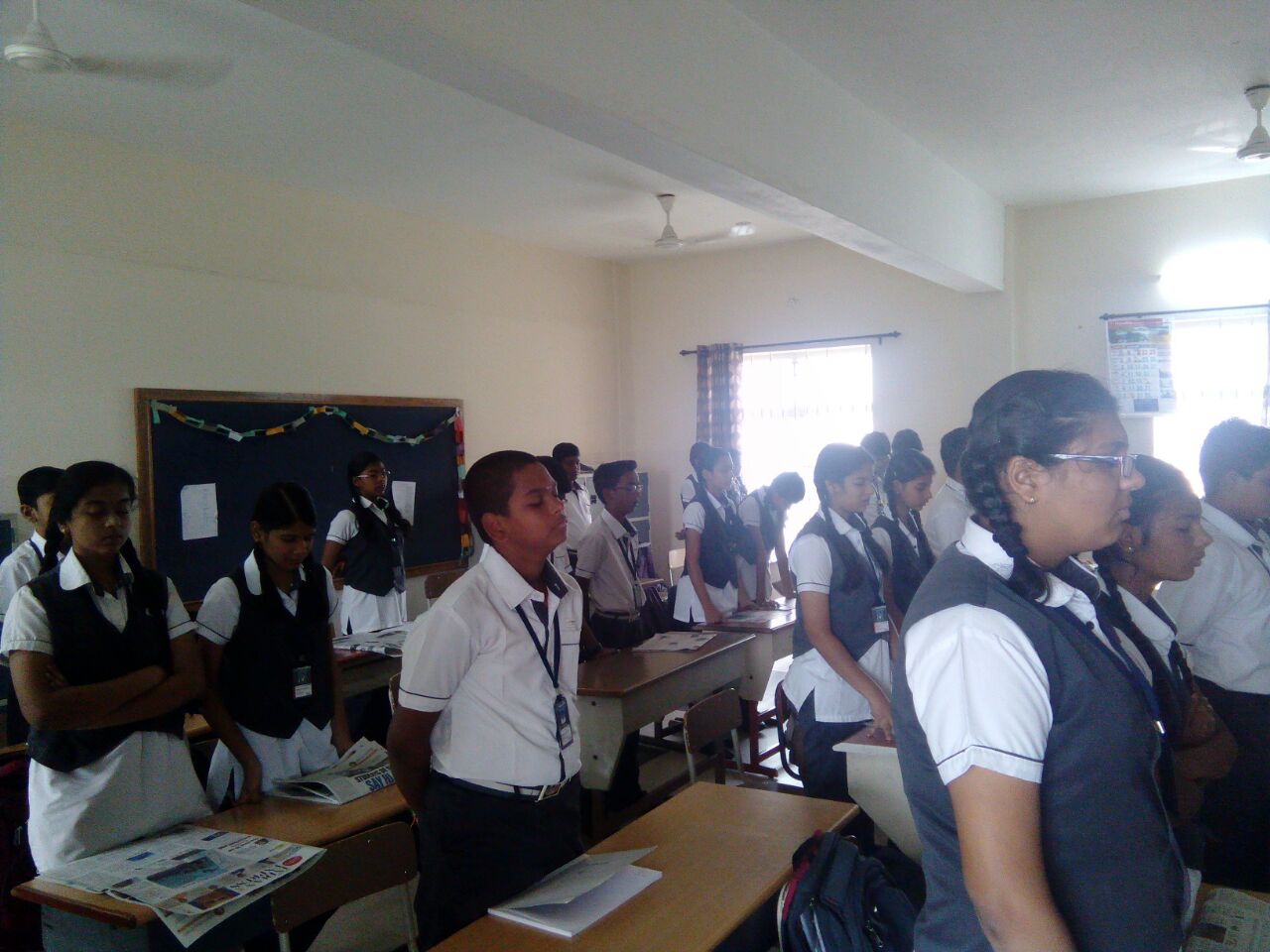 EVENING SPORTS
Co- scholastic programmesEVENING SPORTS
Proctor
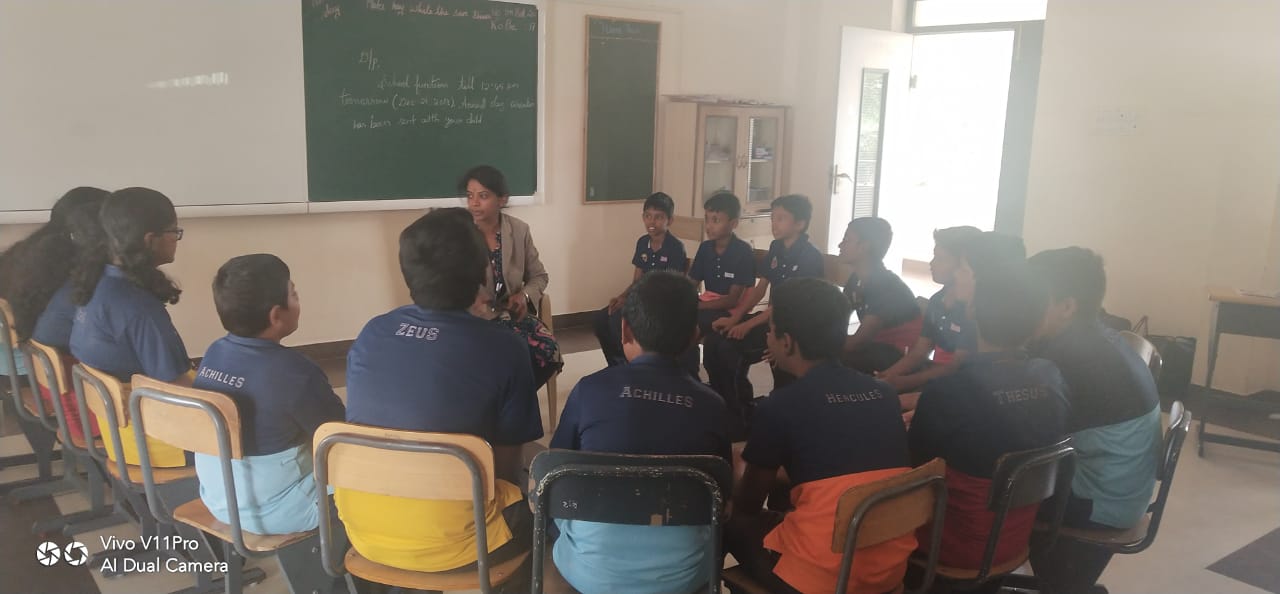 Story Writing
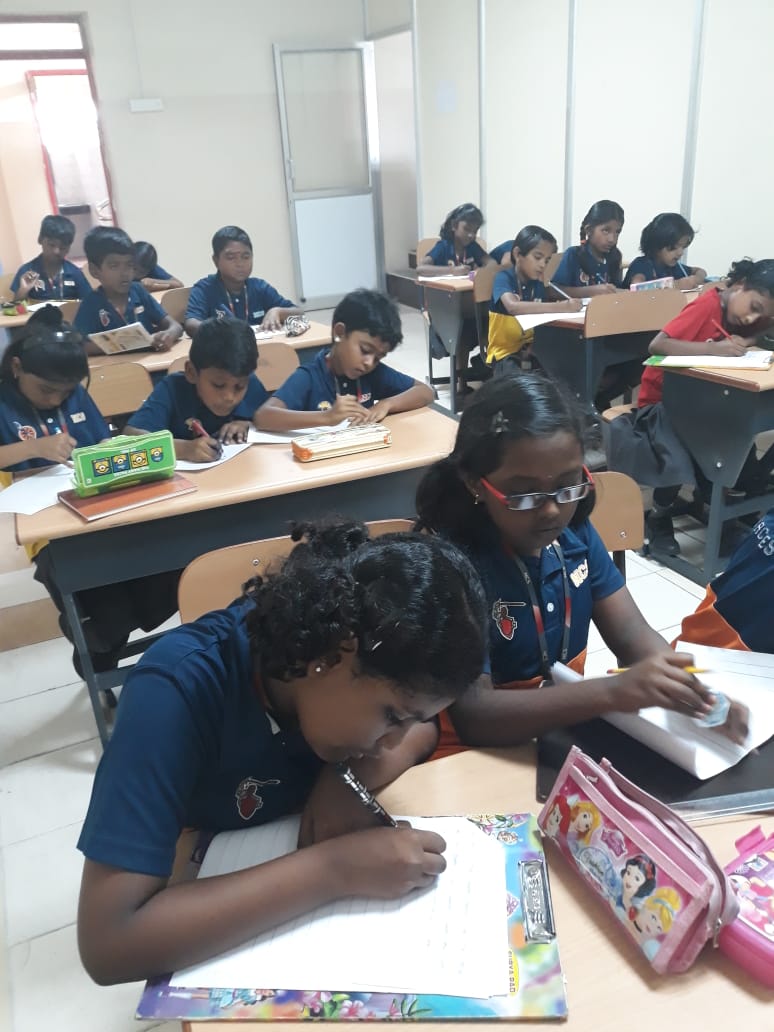 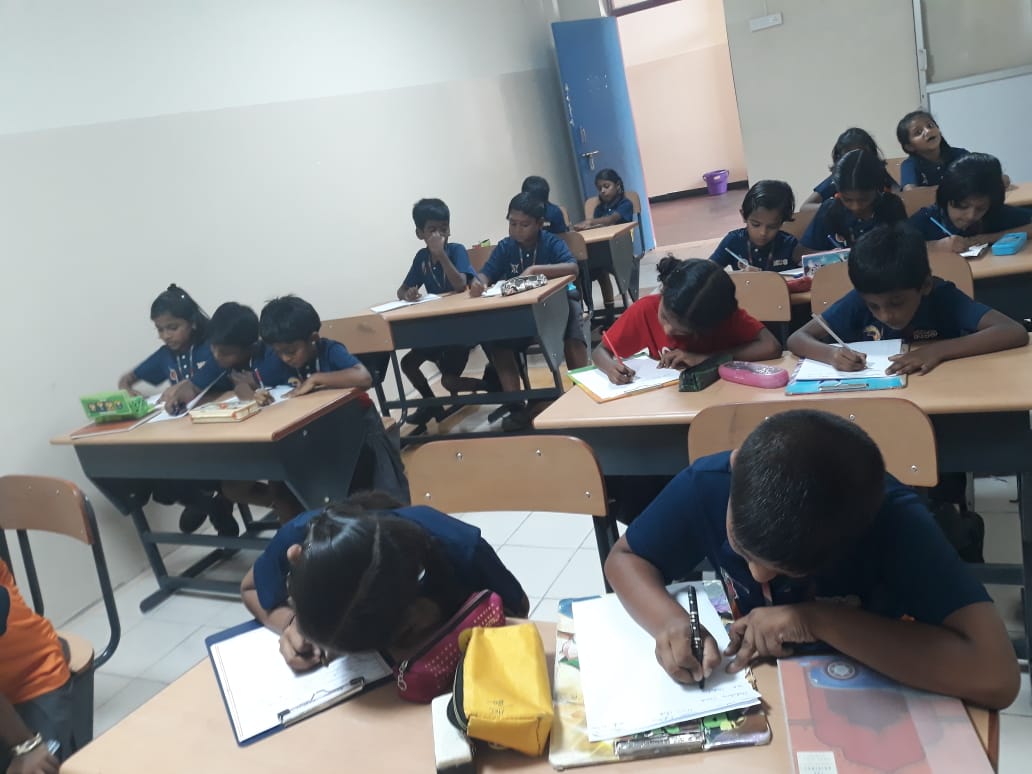 Work Education
sports and games
VOLLEY ball
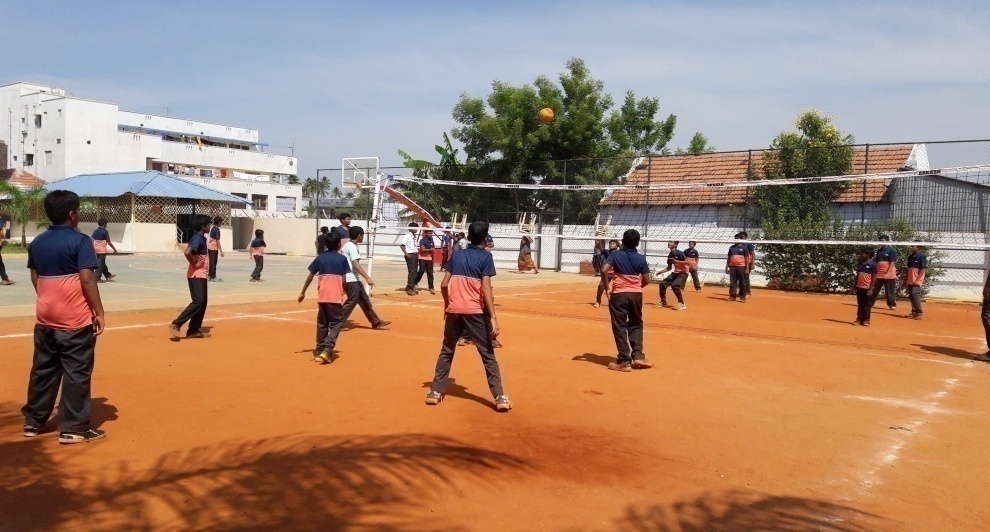 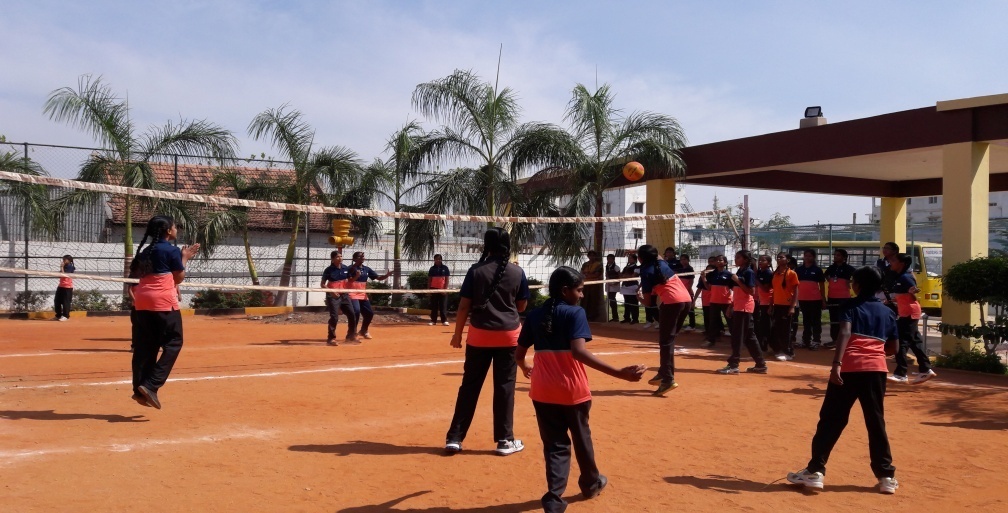 Throw  ball
THROW ball
Volley ball
Basket ball
Foot Ball
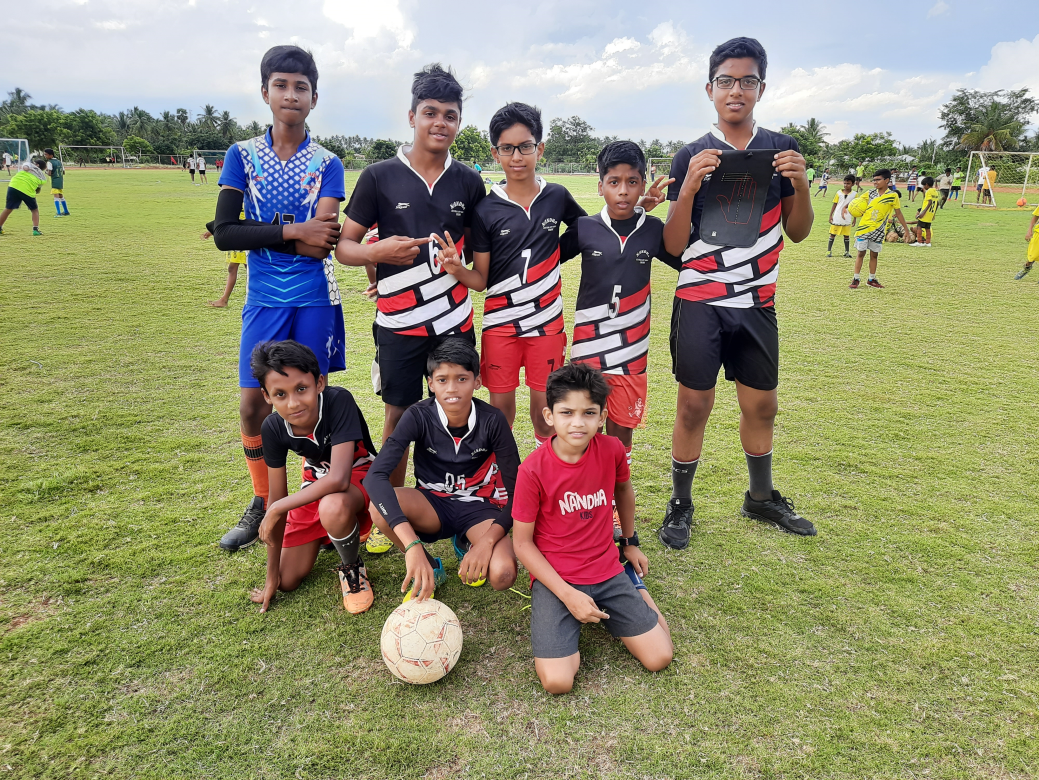 chess
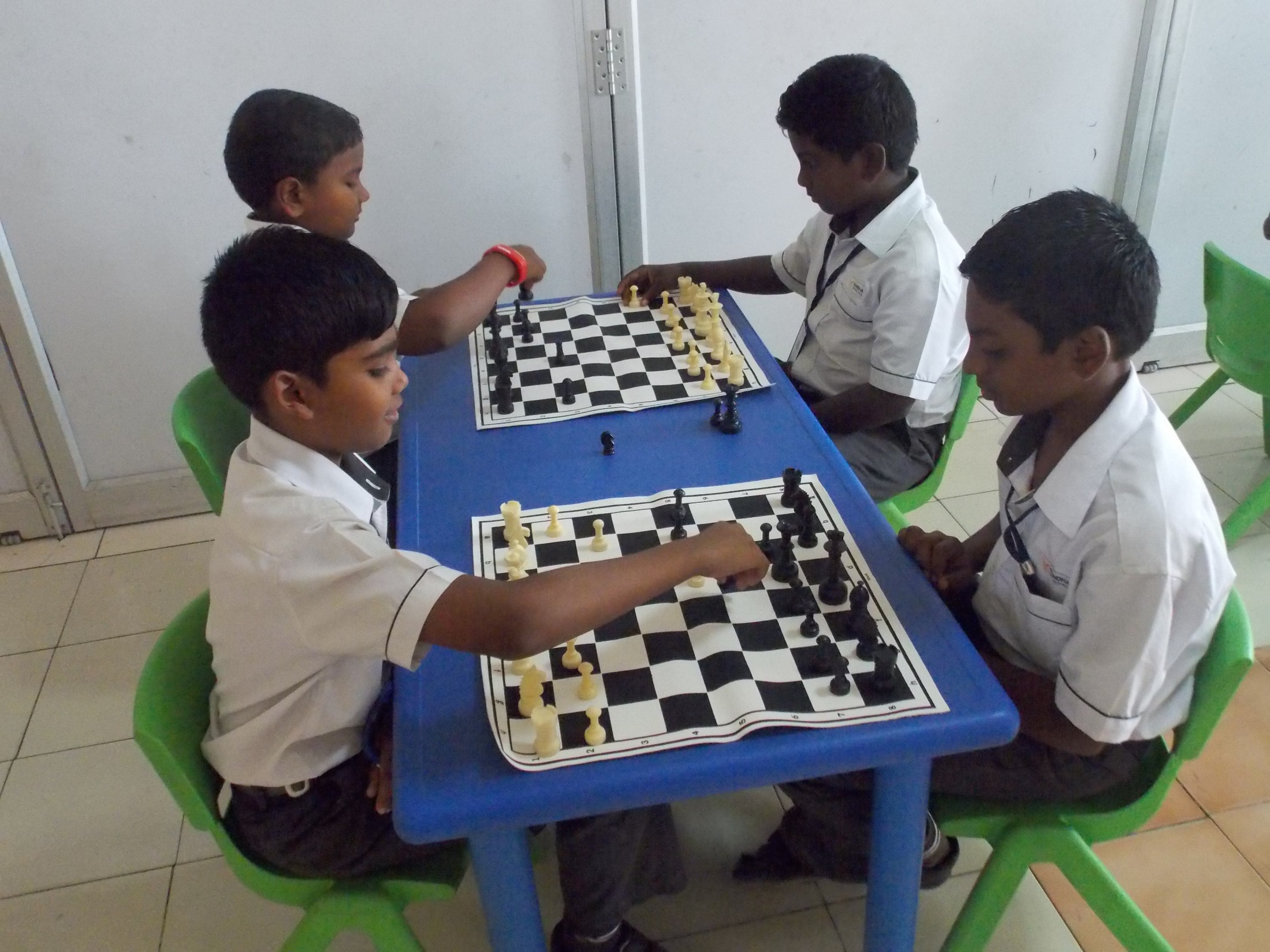 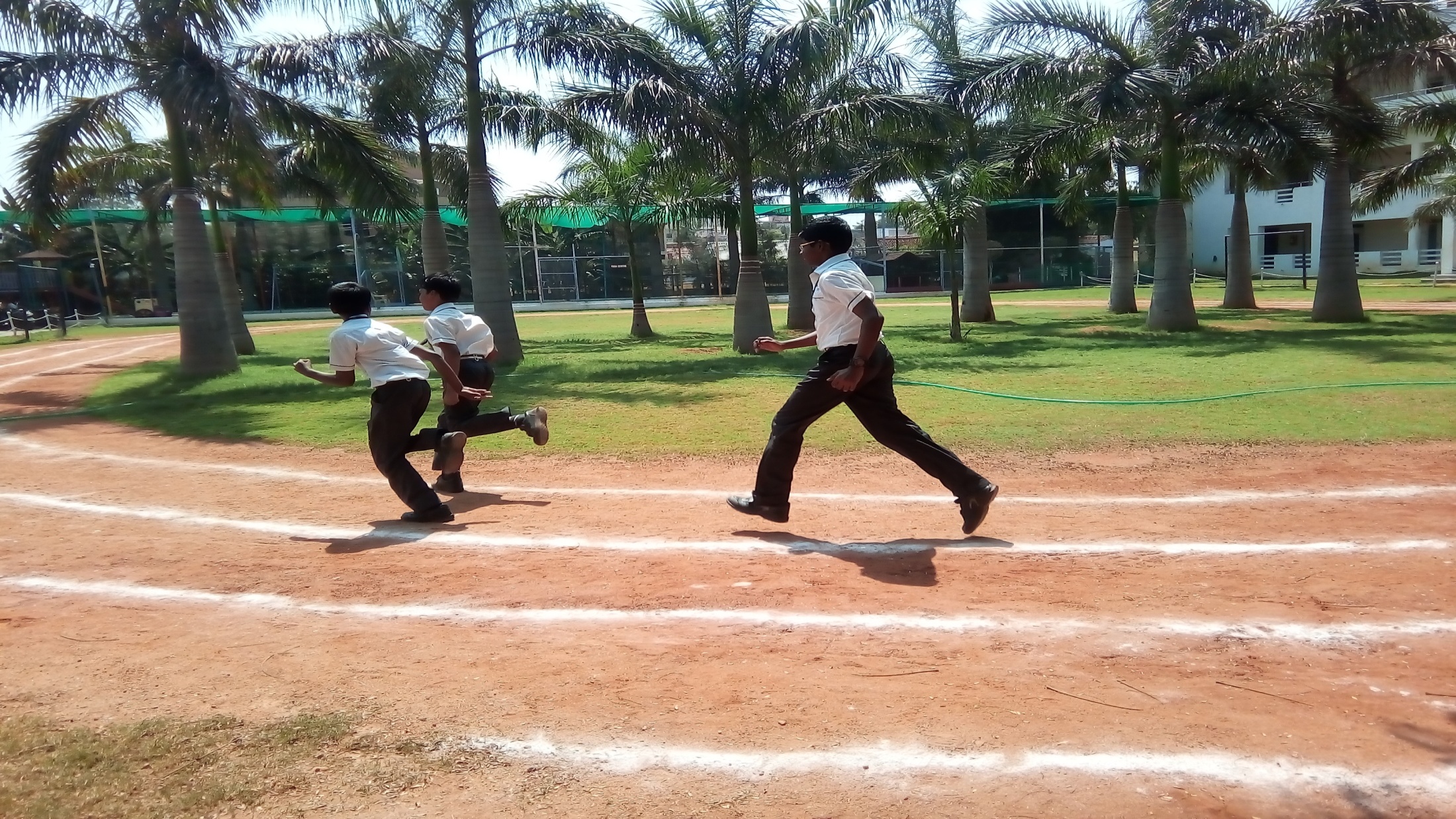 Field events
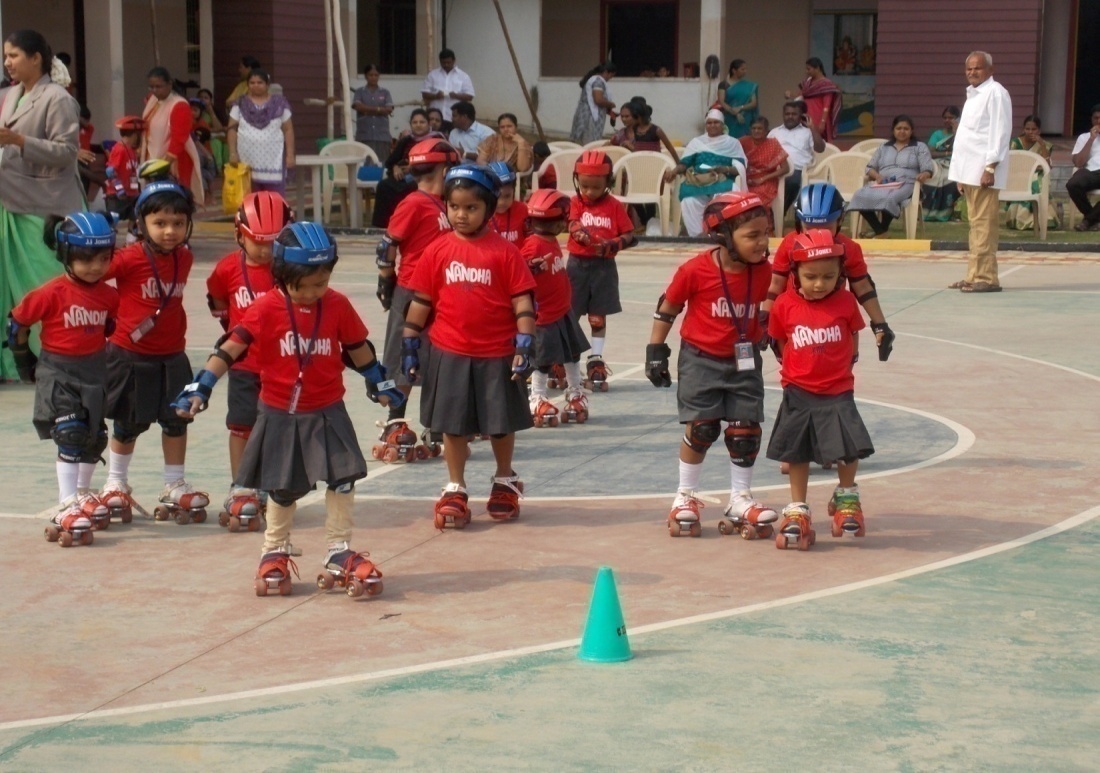 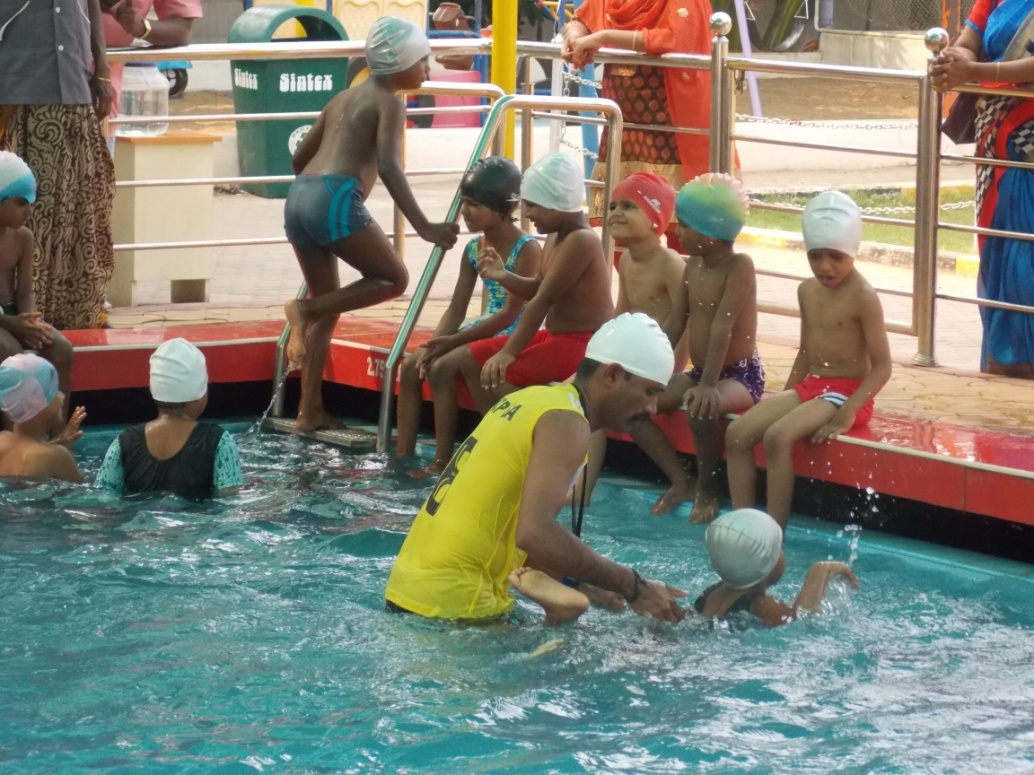 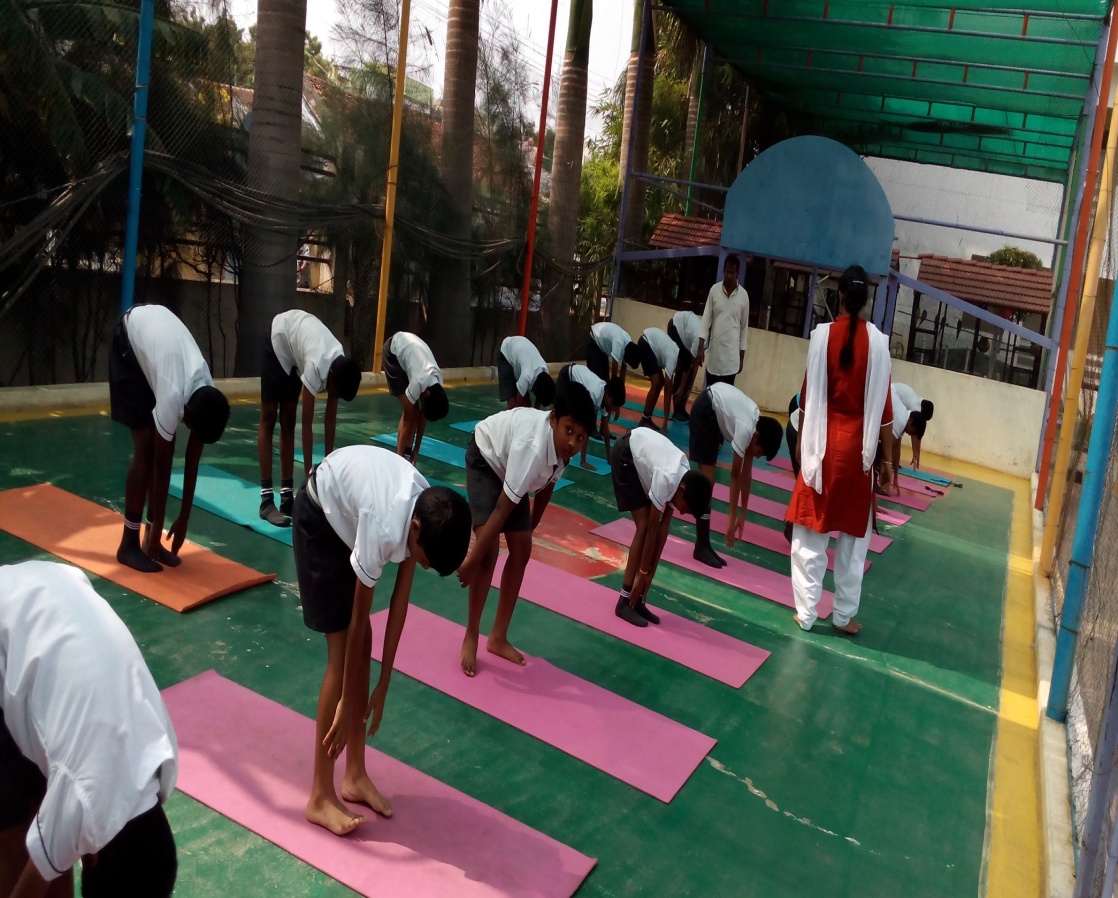 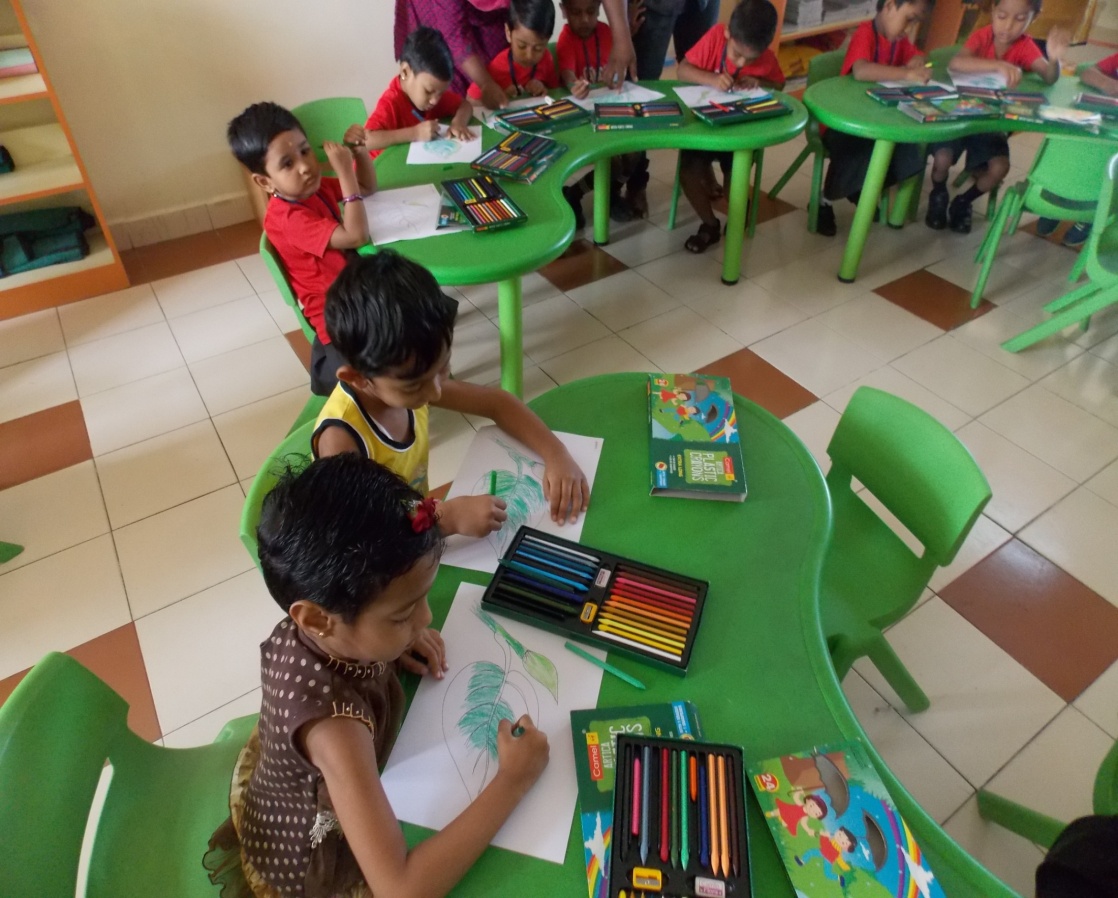 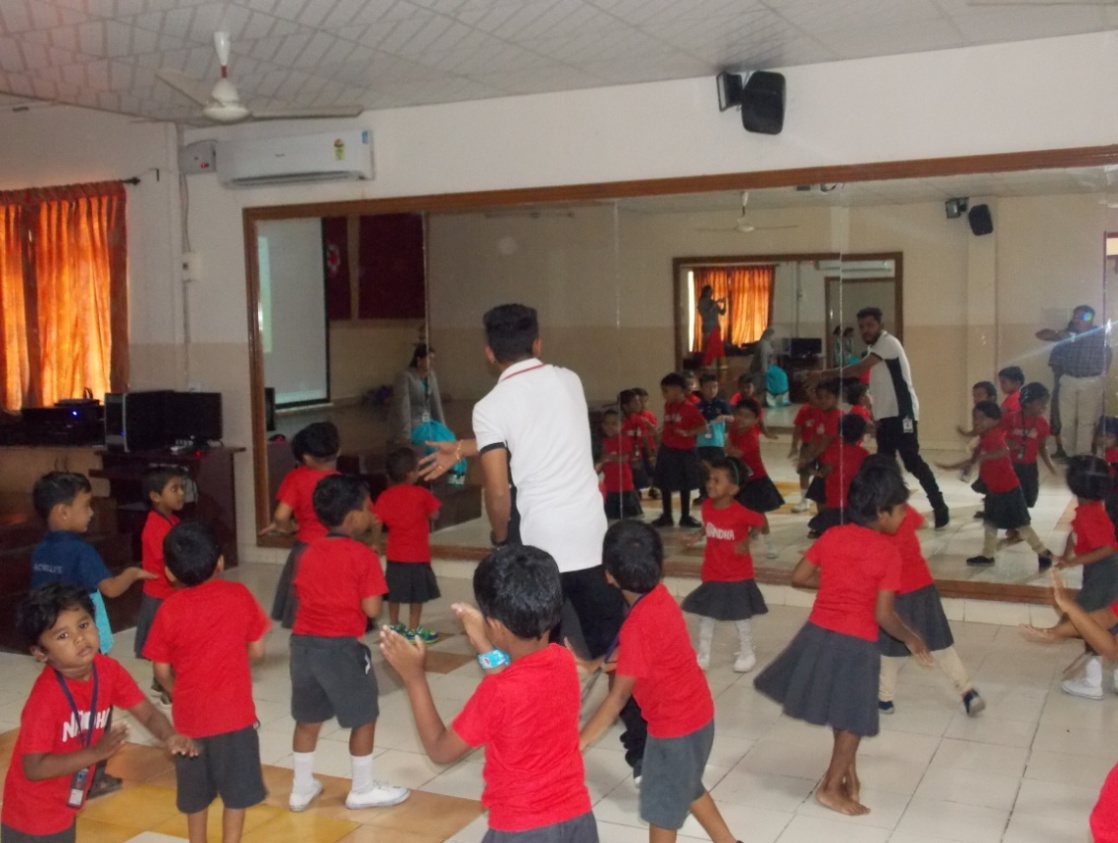 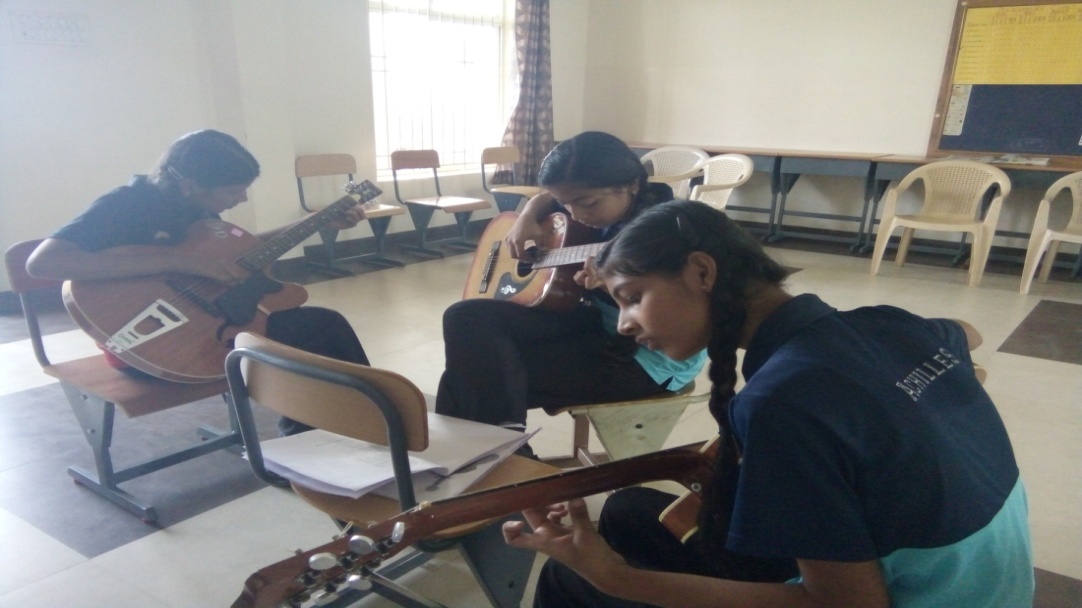 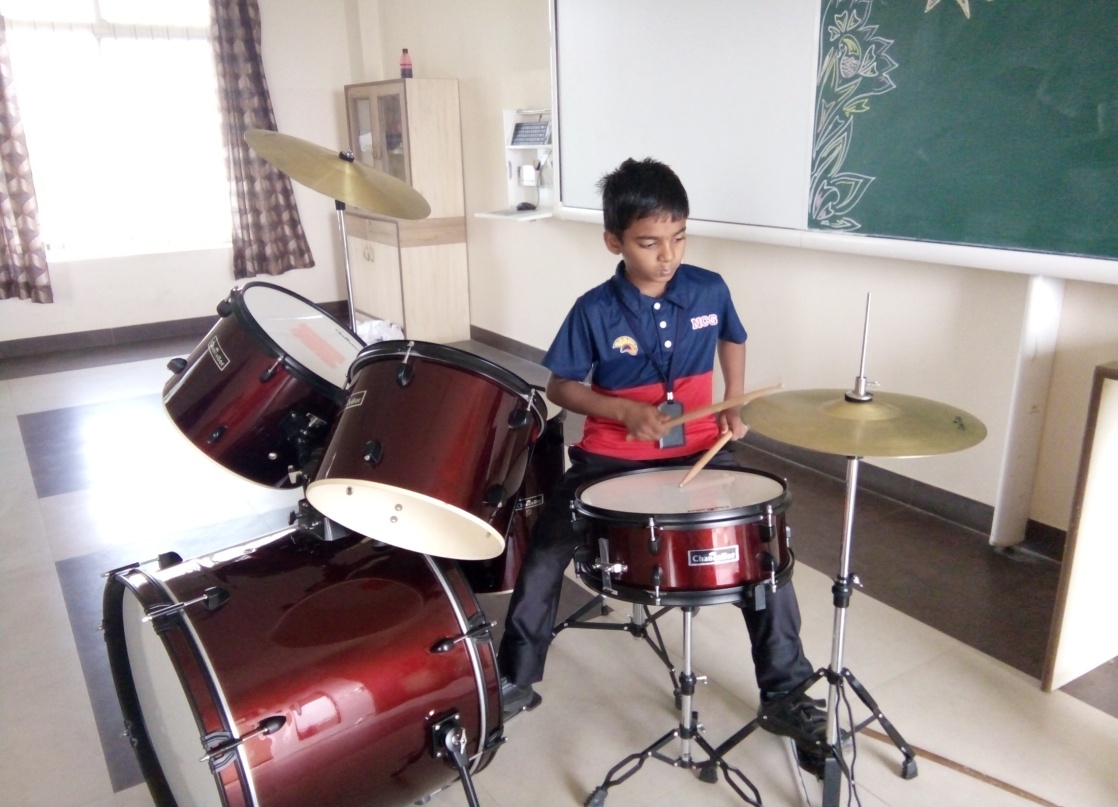 Best School Award
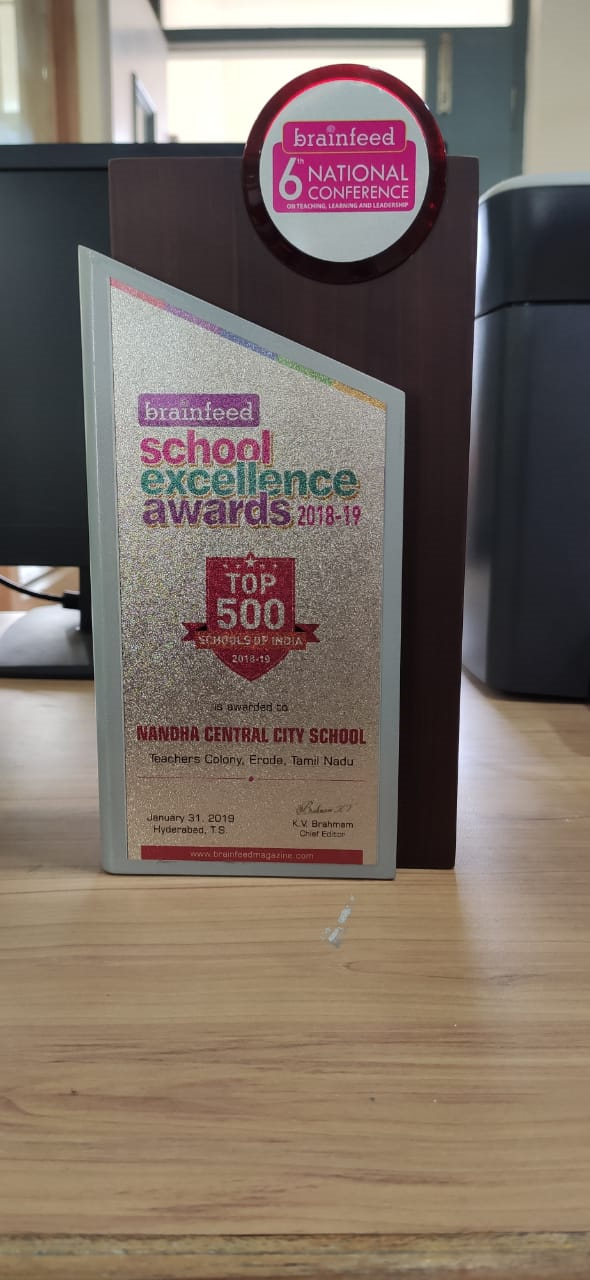 Best Community &Collaboration School.
Best school in co-curricular.
Best academic Excellence Activities
    Best  School of Kongu Region
City Campus Staff Award
Our Honourable Prinicipal Mr. A. G. Prakash Nair
Silver Zone Performance Award by Siverzone Olympiads
Dr.Sarvepalli Radhakrishnan  School Exdcellence Award Award
National level Science Talent Search Exam by Unified Council
Best Academic Results award in International Olympiads
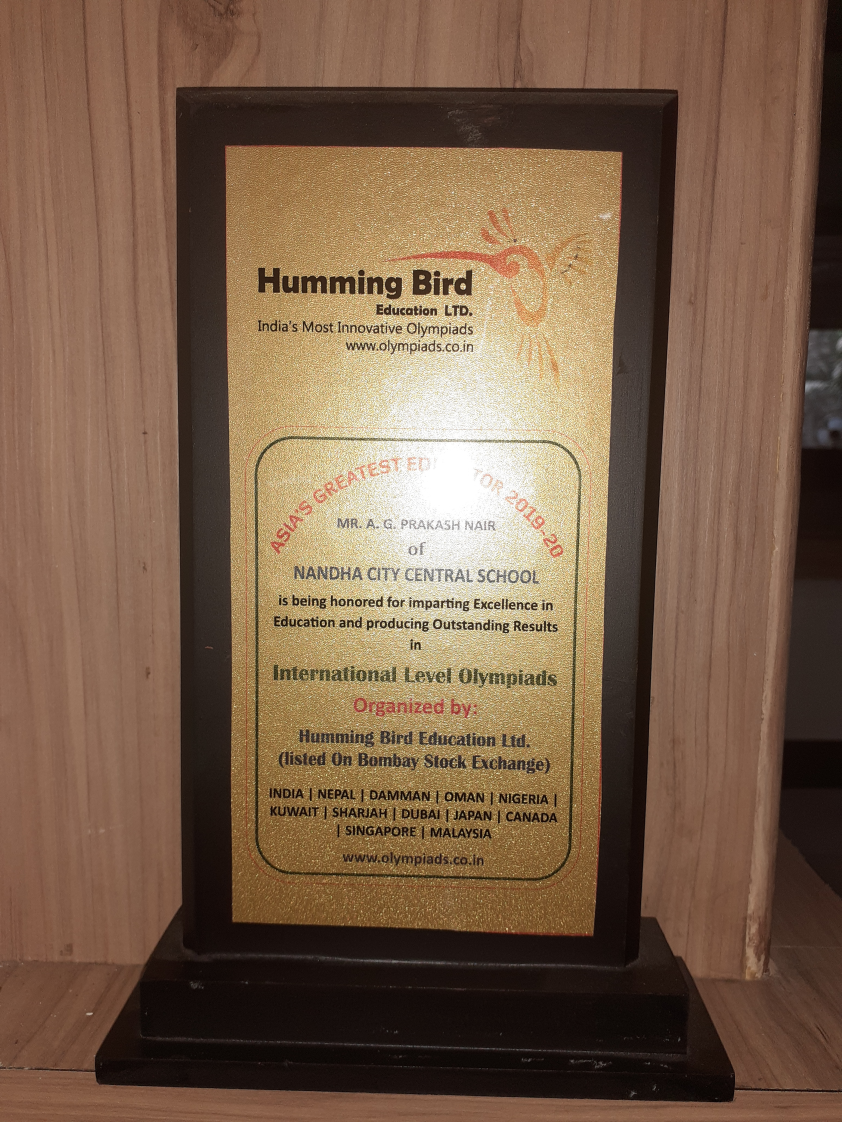 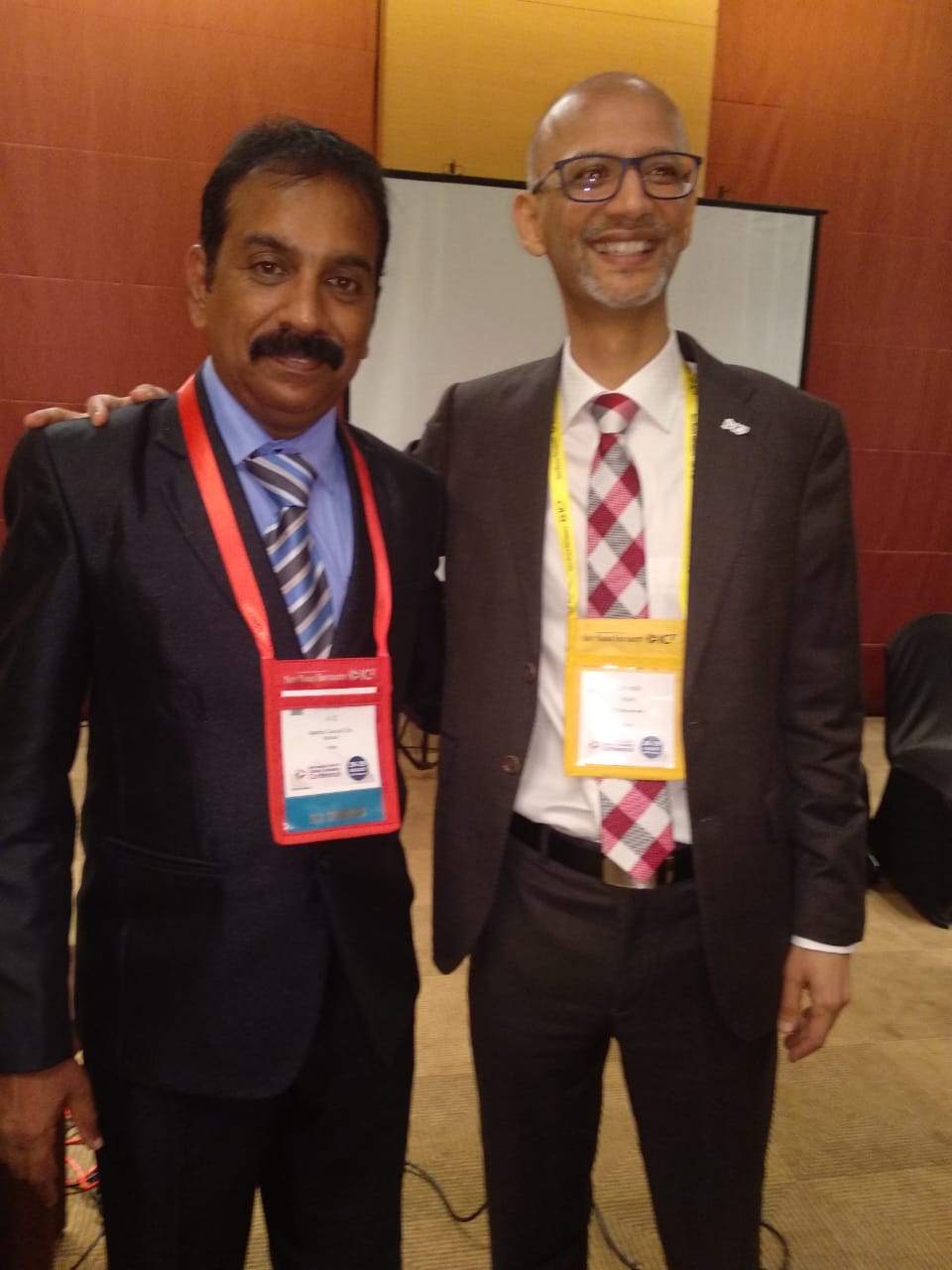 OUR RESPECTED PRINCIPAL SIR HAS BEEN SELECTED FOR IC3 CONFERENCE HELD AT MUMBAI FOR 7 DAYS AS ONE AMONG THE 84 SCHOLARS WORLD-WIDE
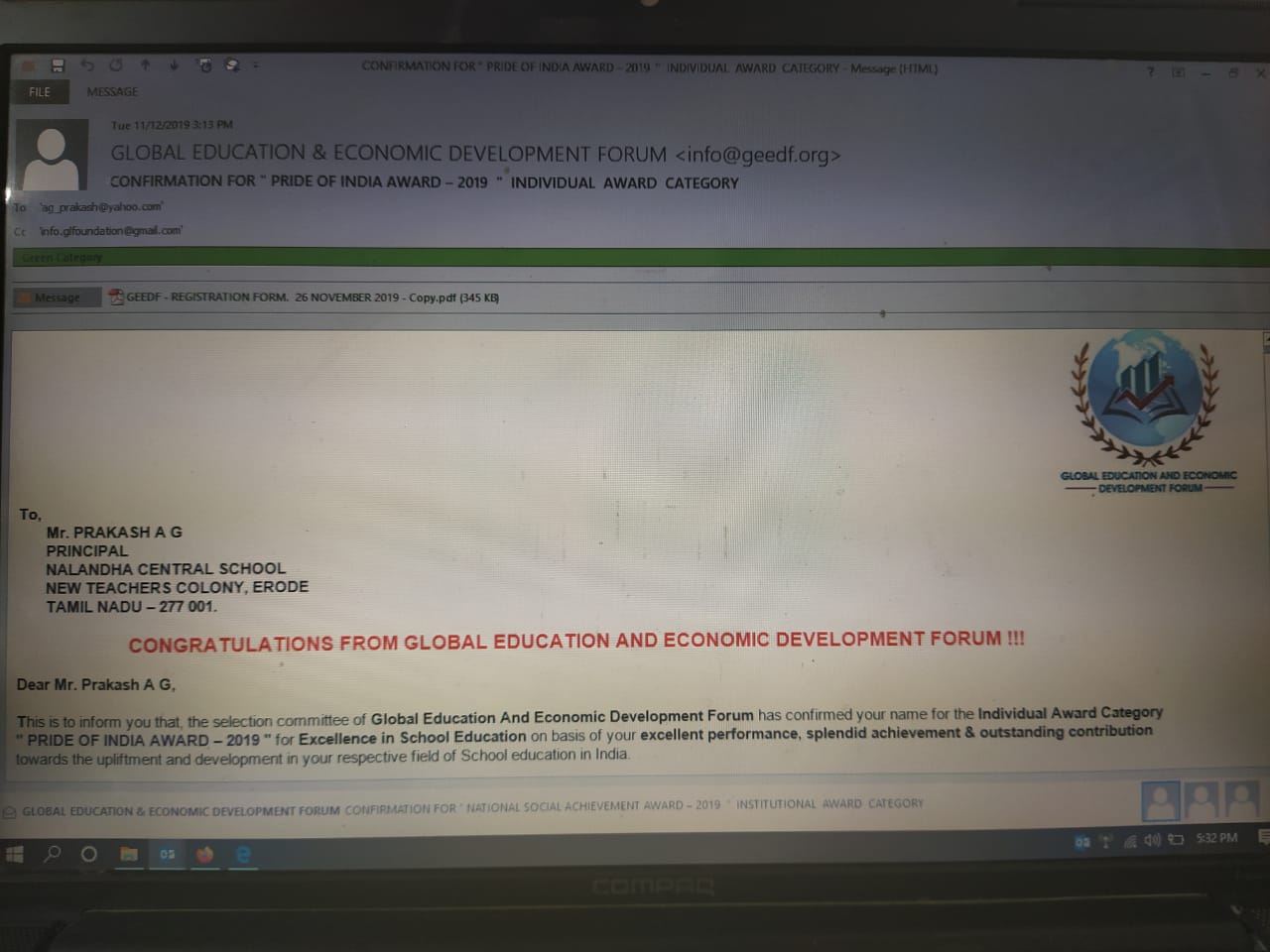 Global Education and Economic Development Forum Awarded 
“Pride Of India Award – 2019” for our 
Honorable Principal Sir  .
Our Yoga Teacher Mrs. Gayathri has recognised as Best Yoga Master Award from Padmashri Gnanambal by Tirupur District Yogasana Association
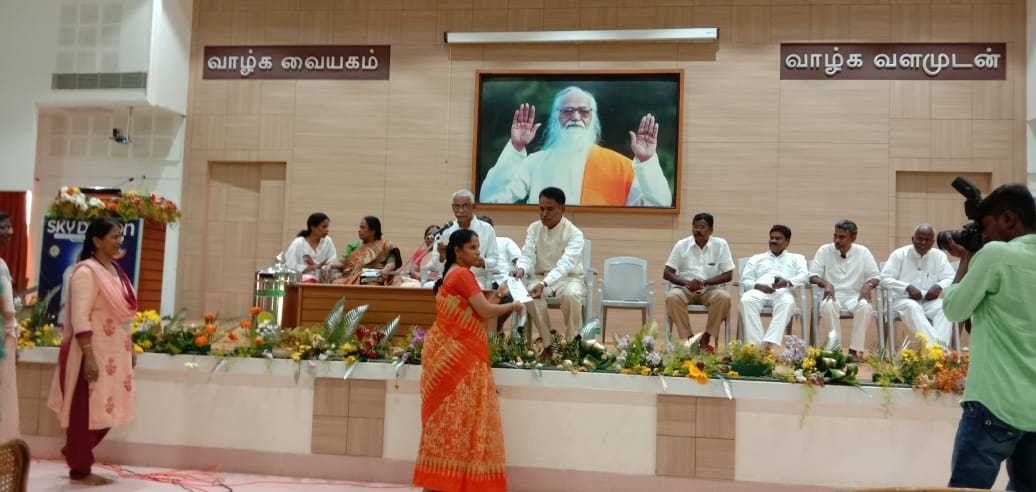 Mrs. Gayathri.R – Yoga Teacher attended International Sky Doctor’s conference
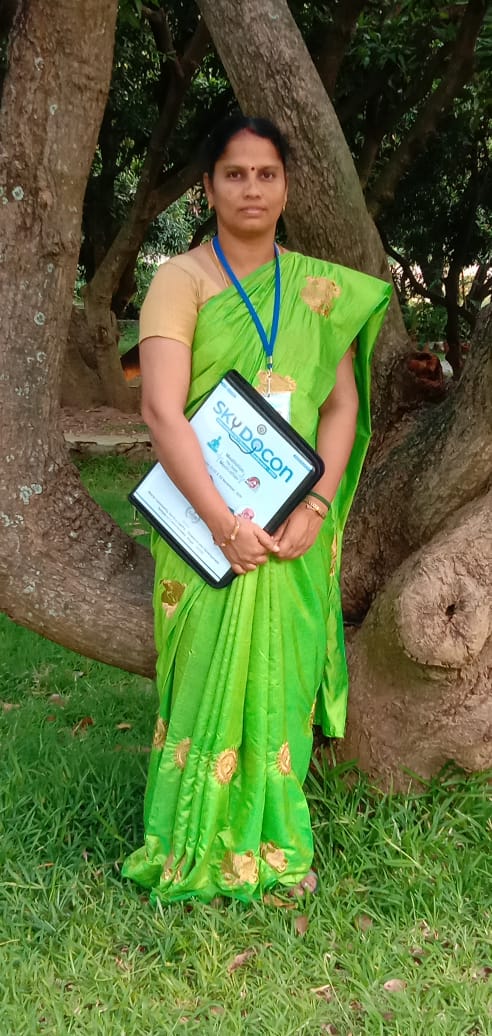 Ms.Deepthi got First in State level Yoga competition at J.J College, Trichy.
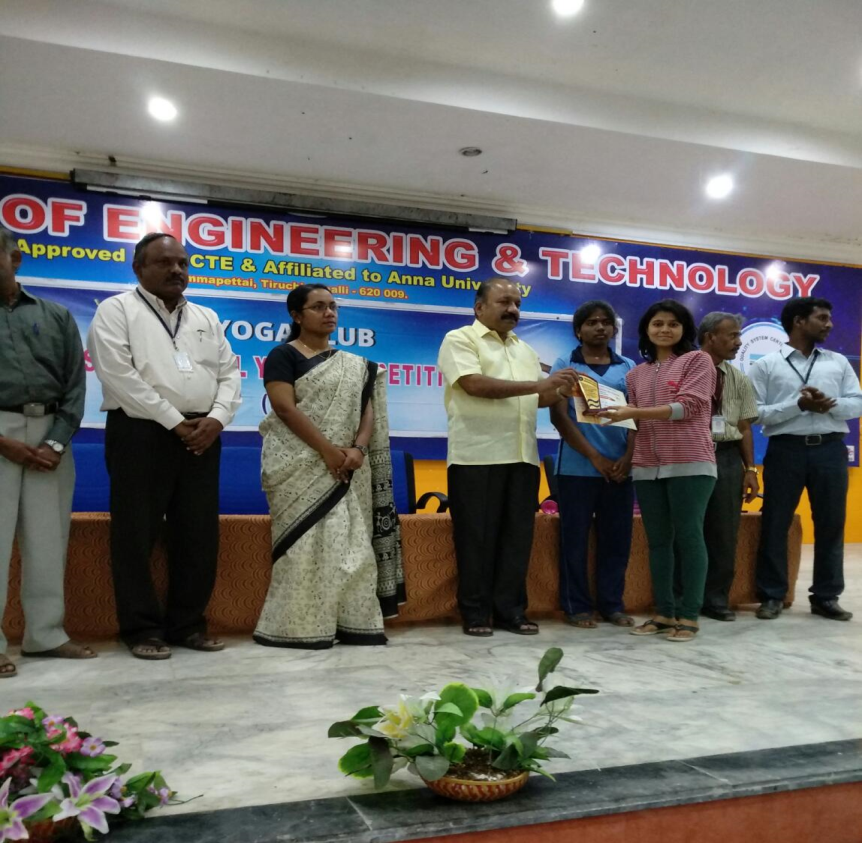 Mr .Arjunan acted as a judge for Explore Junior Dance Championship
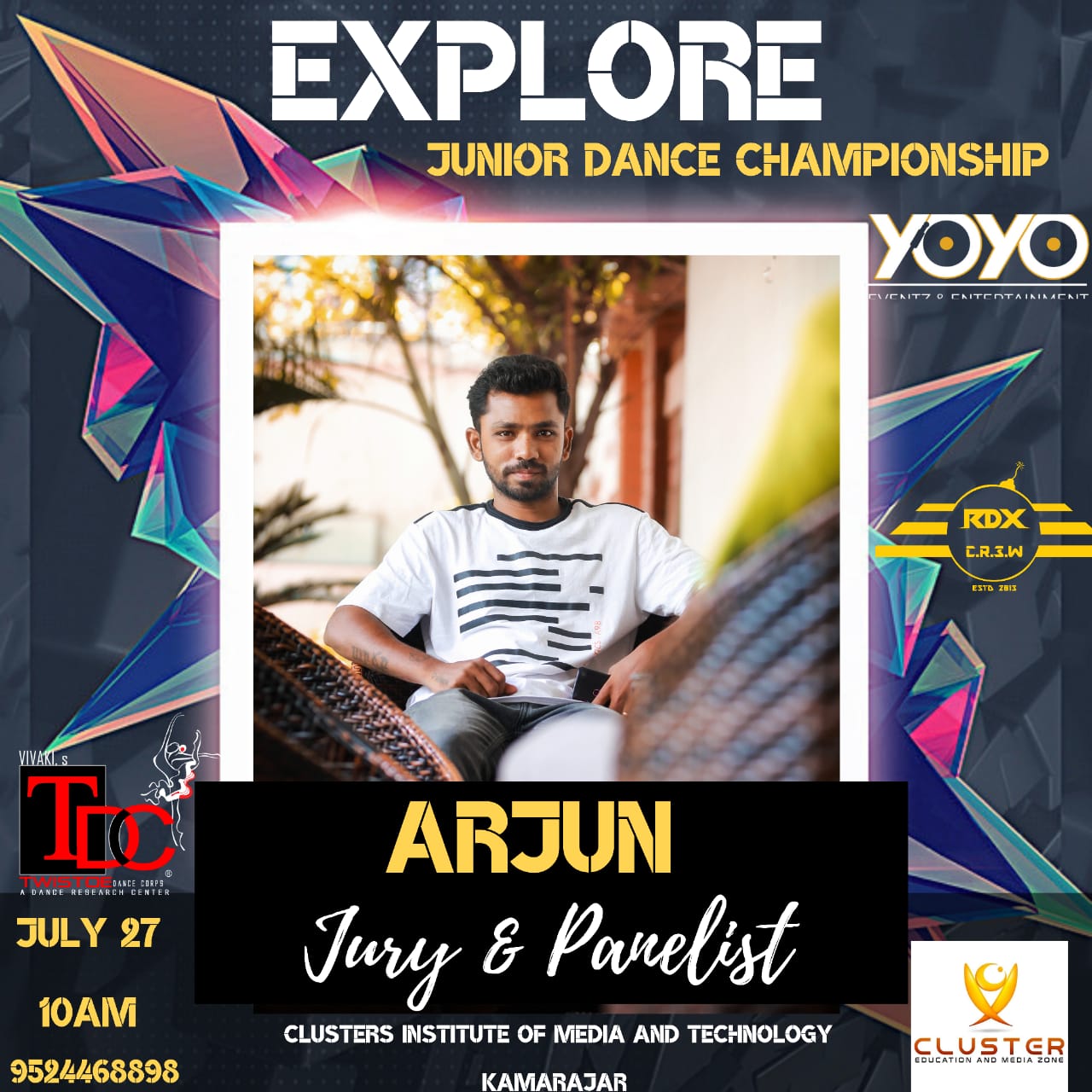 Mr.Arjunan is selected as Choreographer of Radio Mirchi Kallori stars 2019
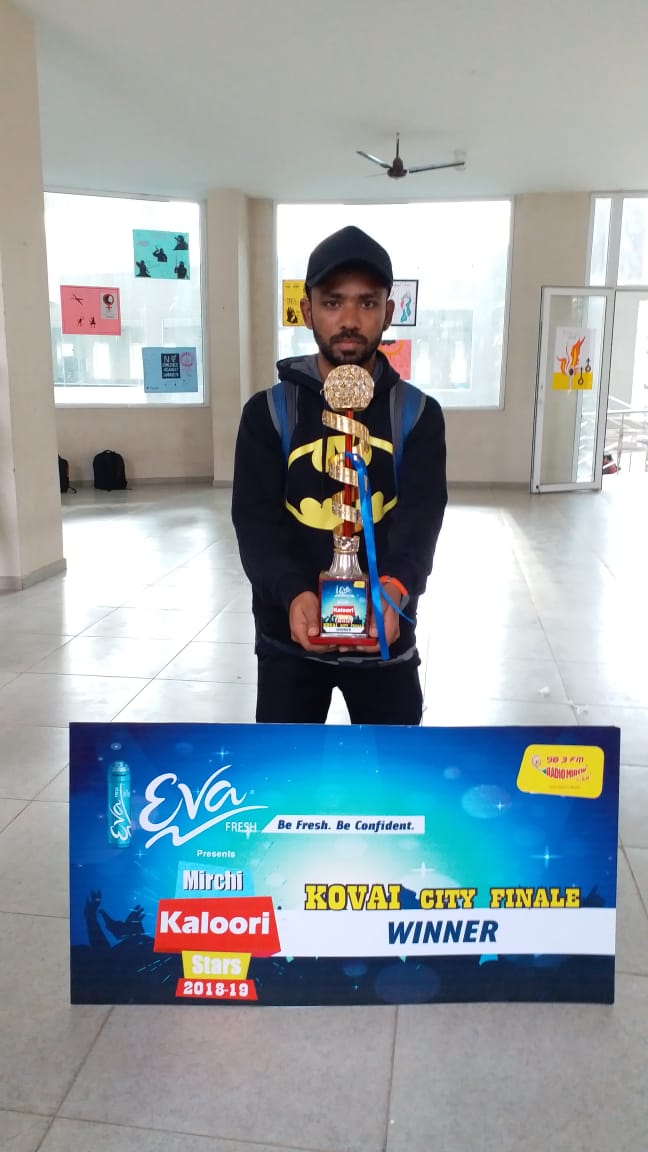 Mr. Arjunan selected in World of Dance as Regional finalist, Chennai
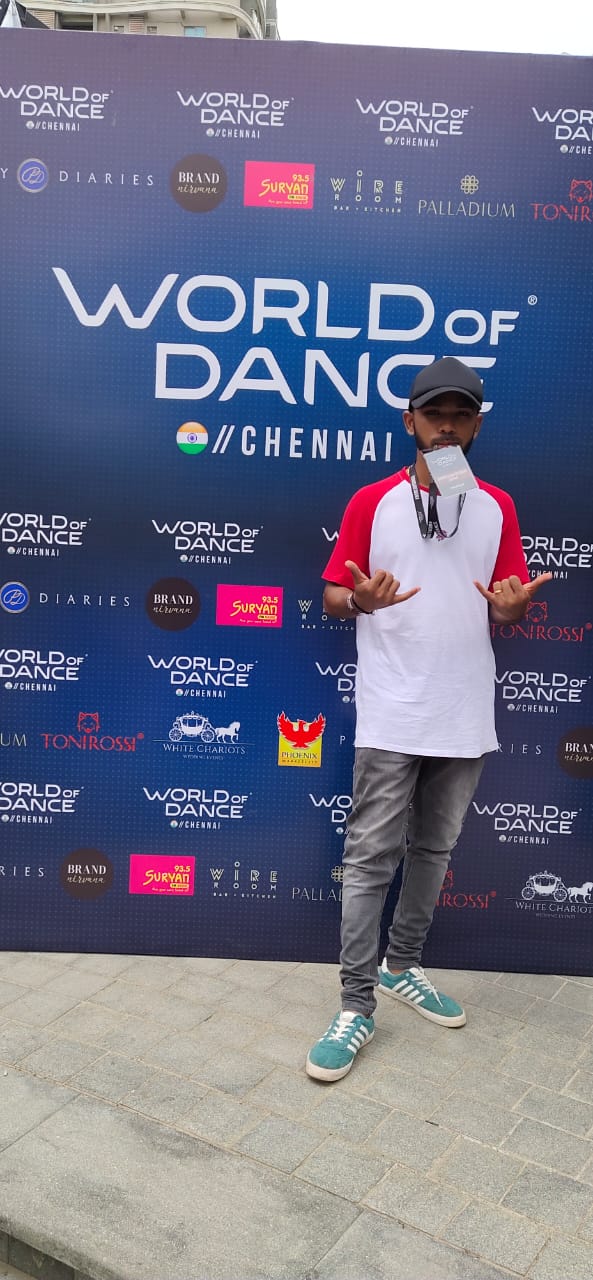 Mr.Arjunan is selected to compete at Body Rock Asia Dance Competition at Philippines
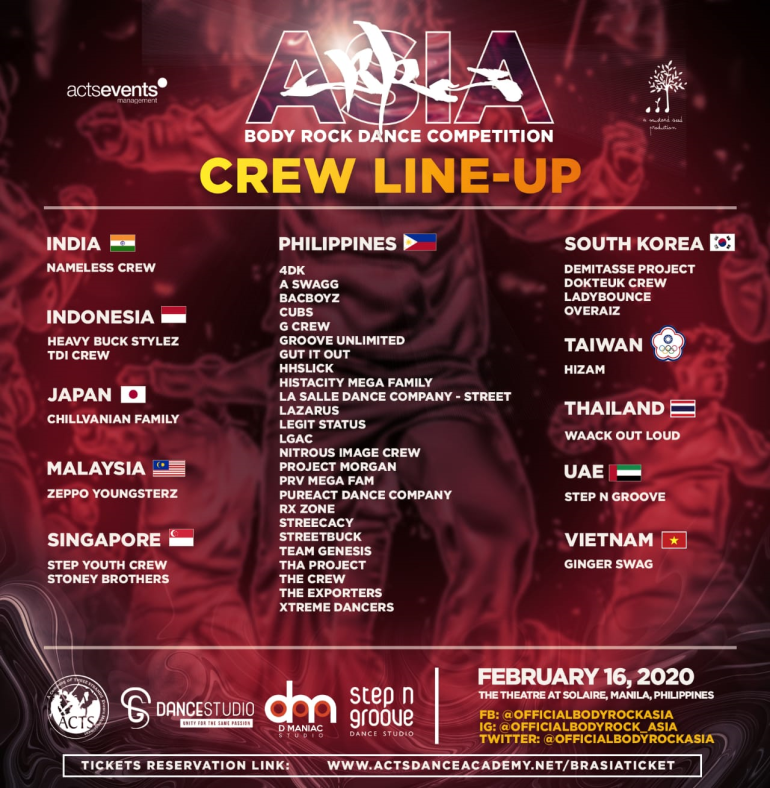 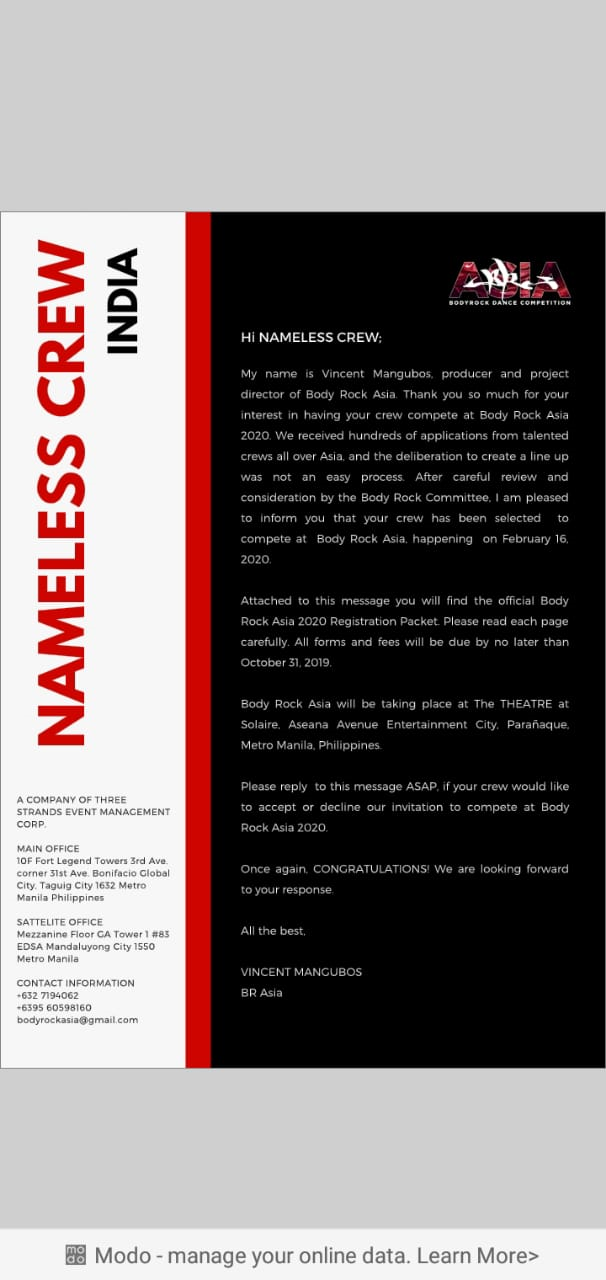 Mr. Sunil got Best Coach Award from Optimus School
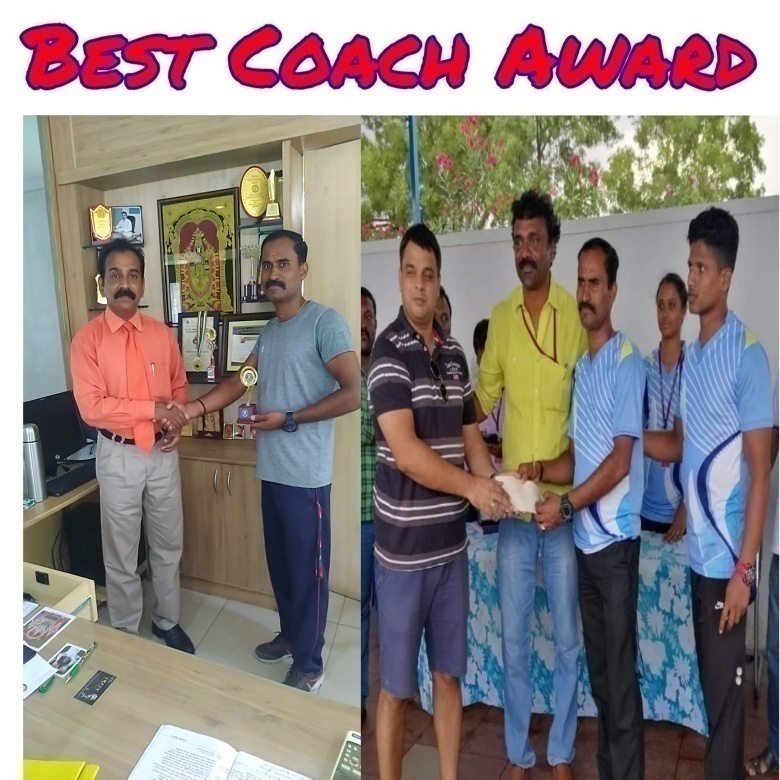 State Kerala Master’s Swimming Championship.
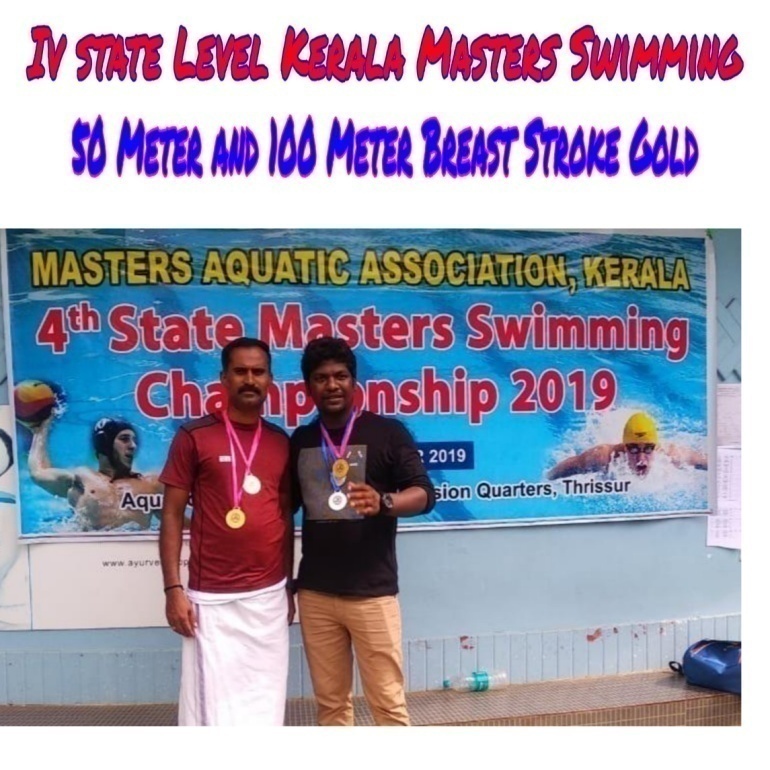 Intra House sports Events
Schedule for Montessori Compartment
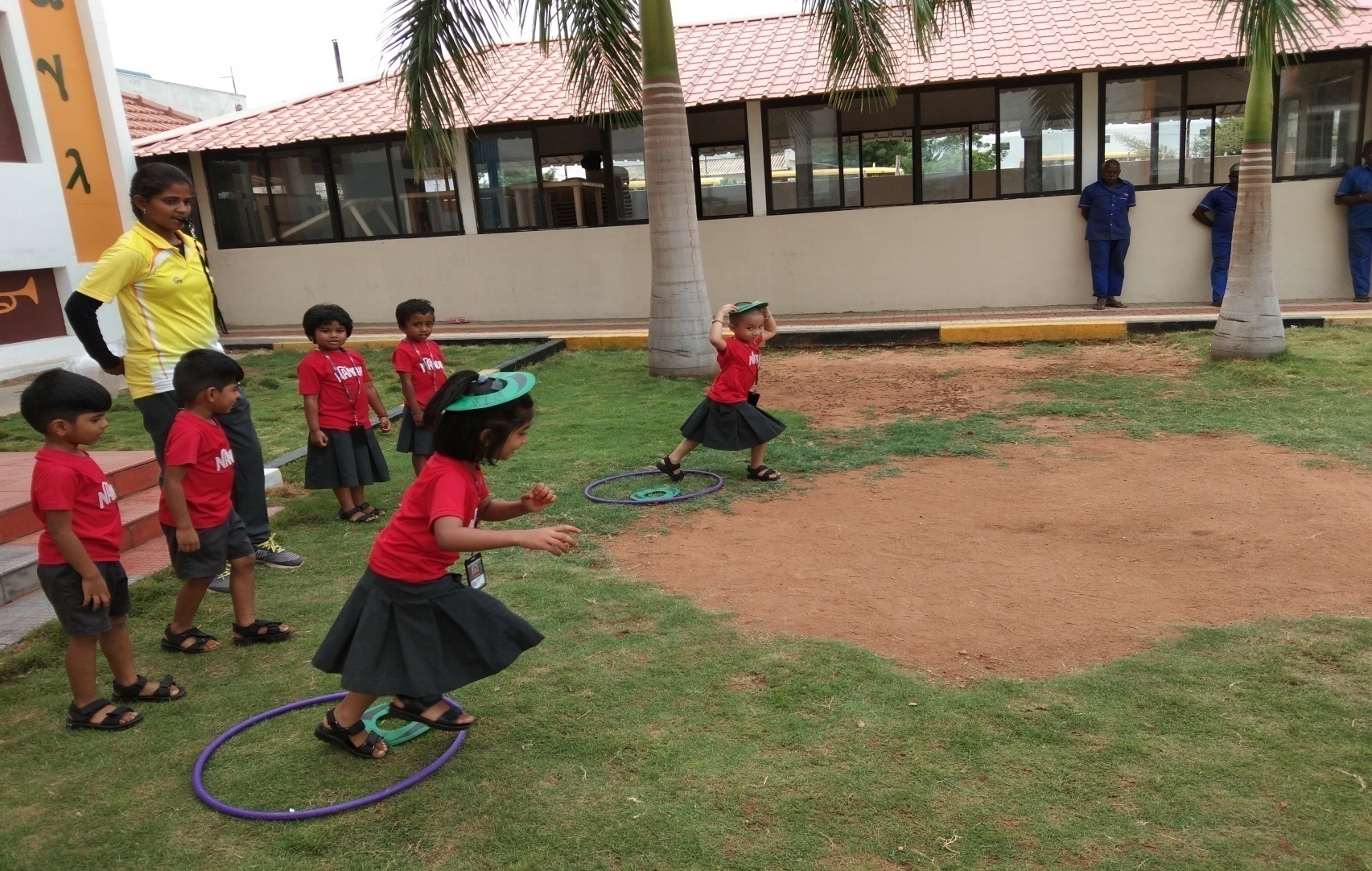 Schedule for Primary Compartment
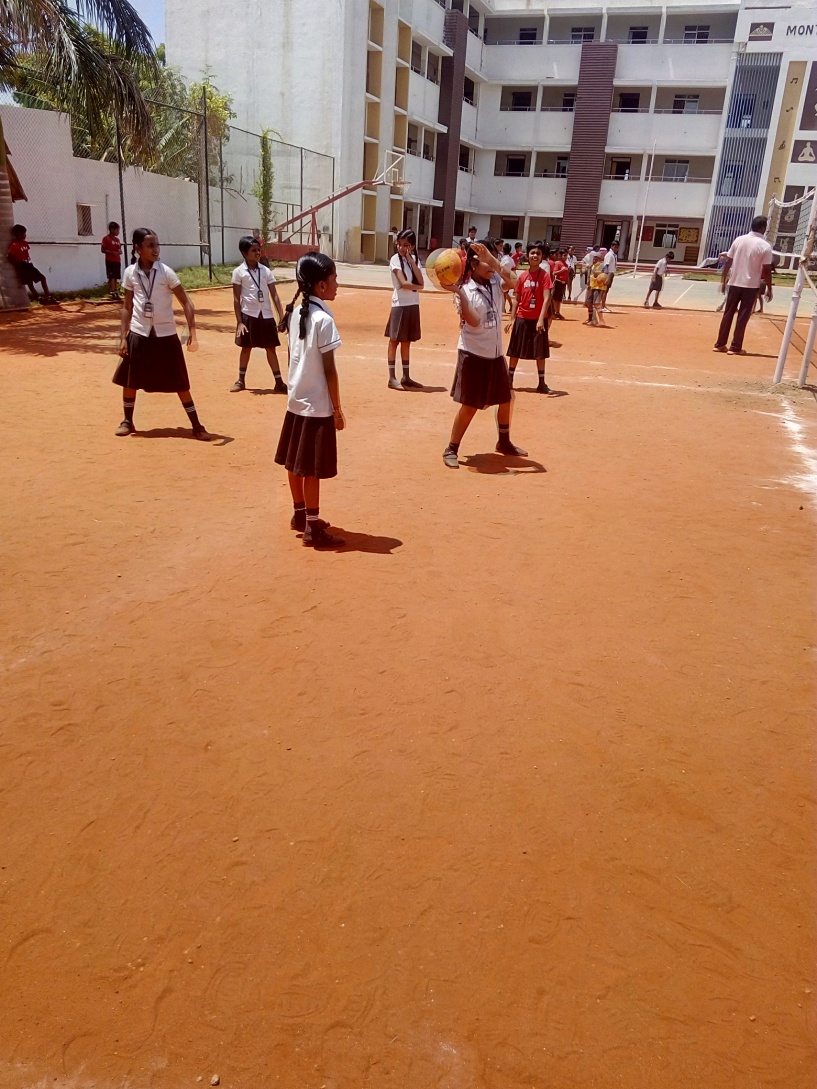 Schedule for Middle & Secondary Compartment
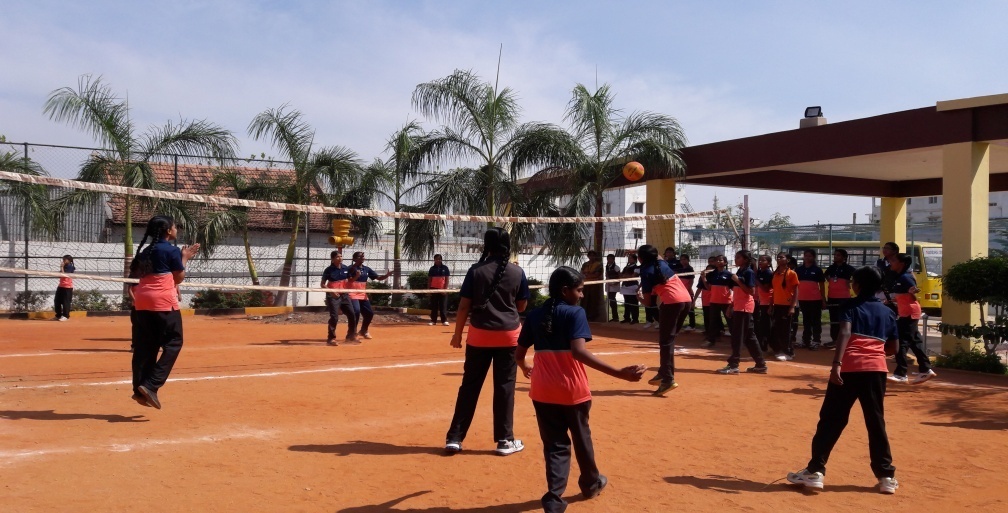 Intra School Competitions in co-scholastic areas Competitions for Primary & Middle School
ECCENTRIC – ENGLISH DEPT
SCIENTIA – SCIENCE DEPT.
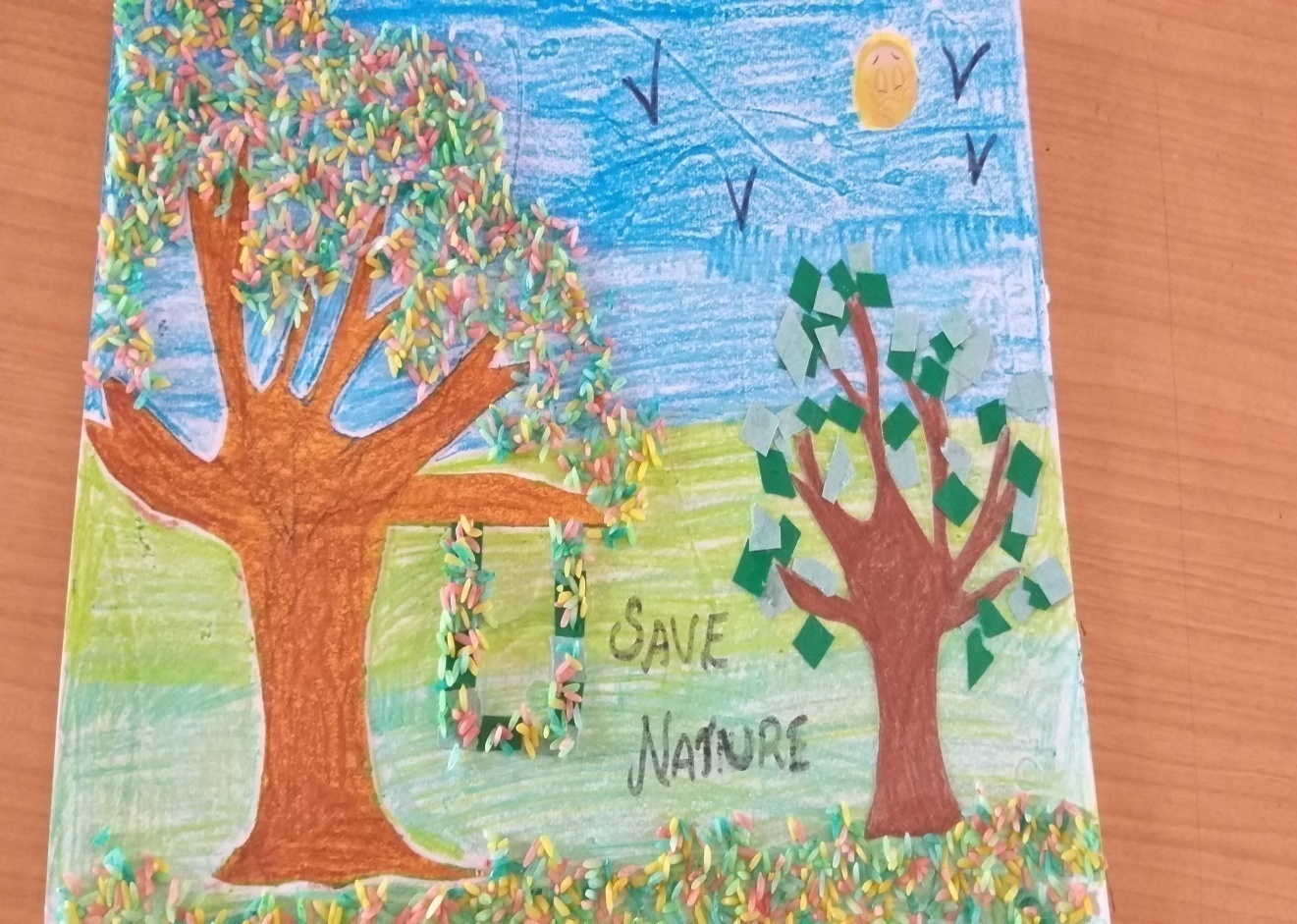 Competitions - Montessori
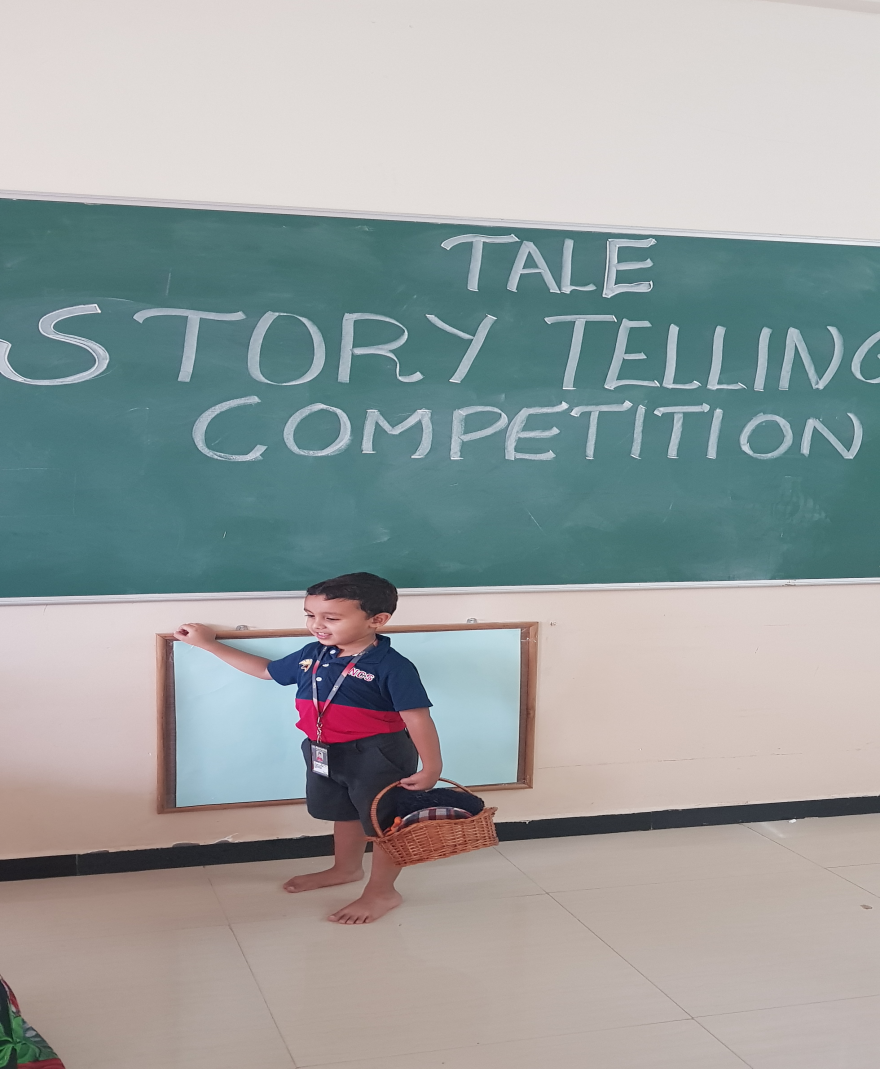 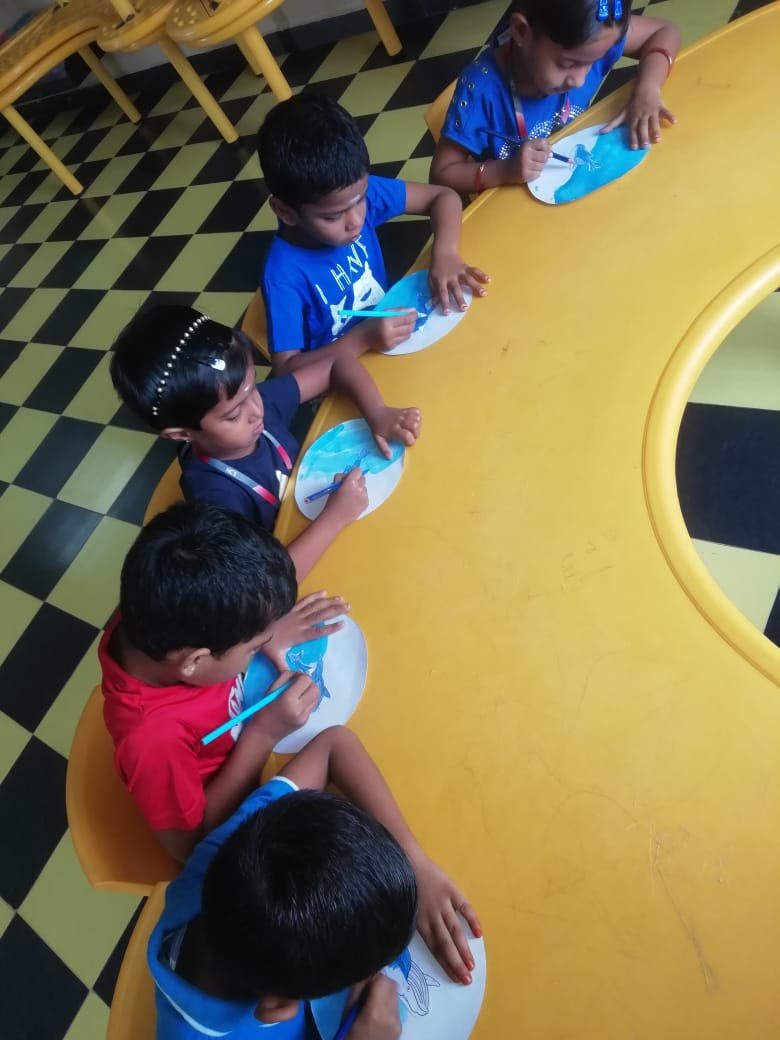 Celebrations
Onam Celebration
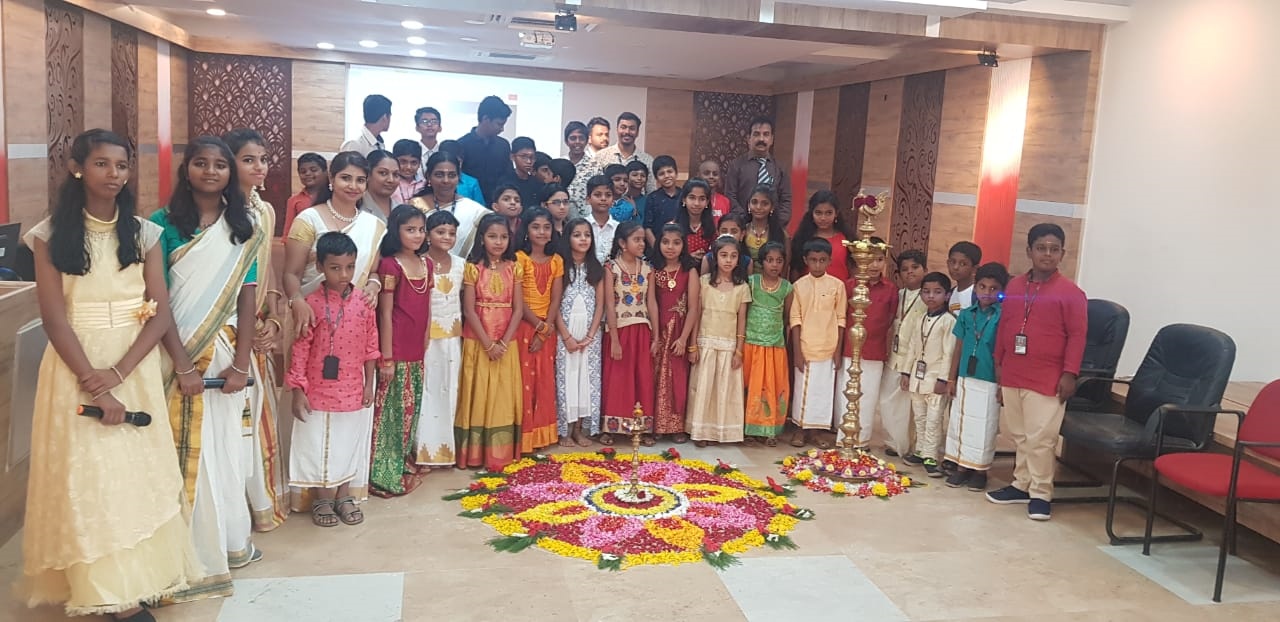 Krishna Jayanthi
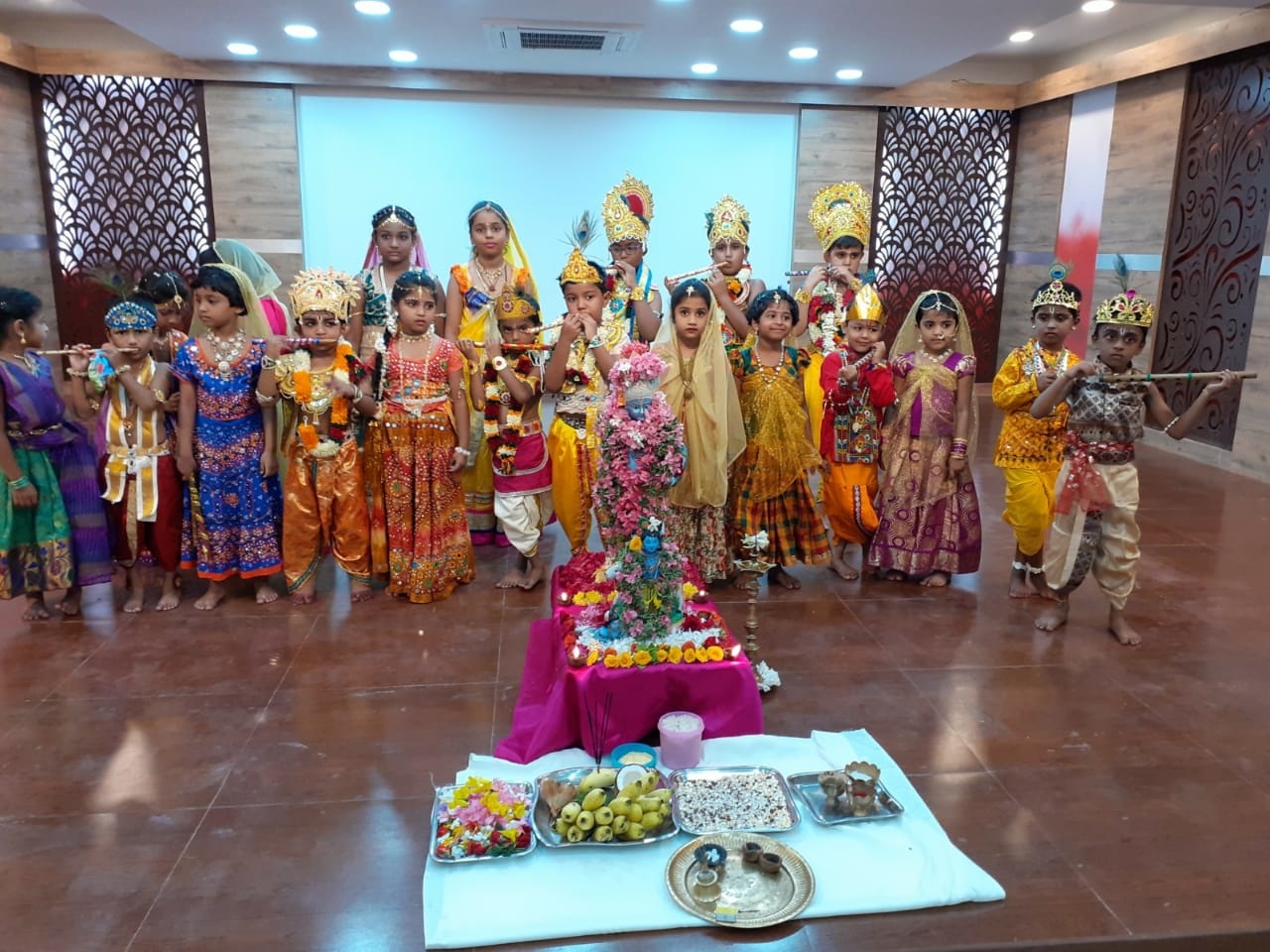 Teachers Day Celebration
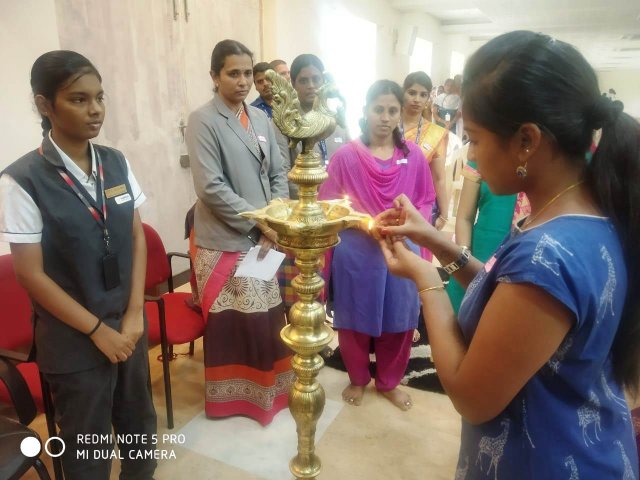 Colour days
Blue Day – June 26
Red Day – July 17
Yellow  Day – August 14
Green Day – September 25
Orange Day – October 23
Purple Day –  November 14
White Day -  December 09
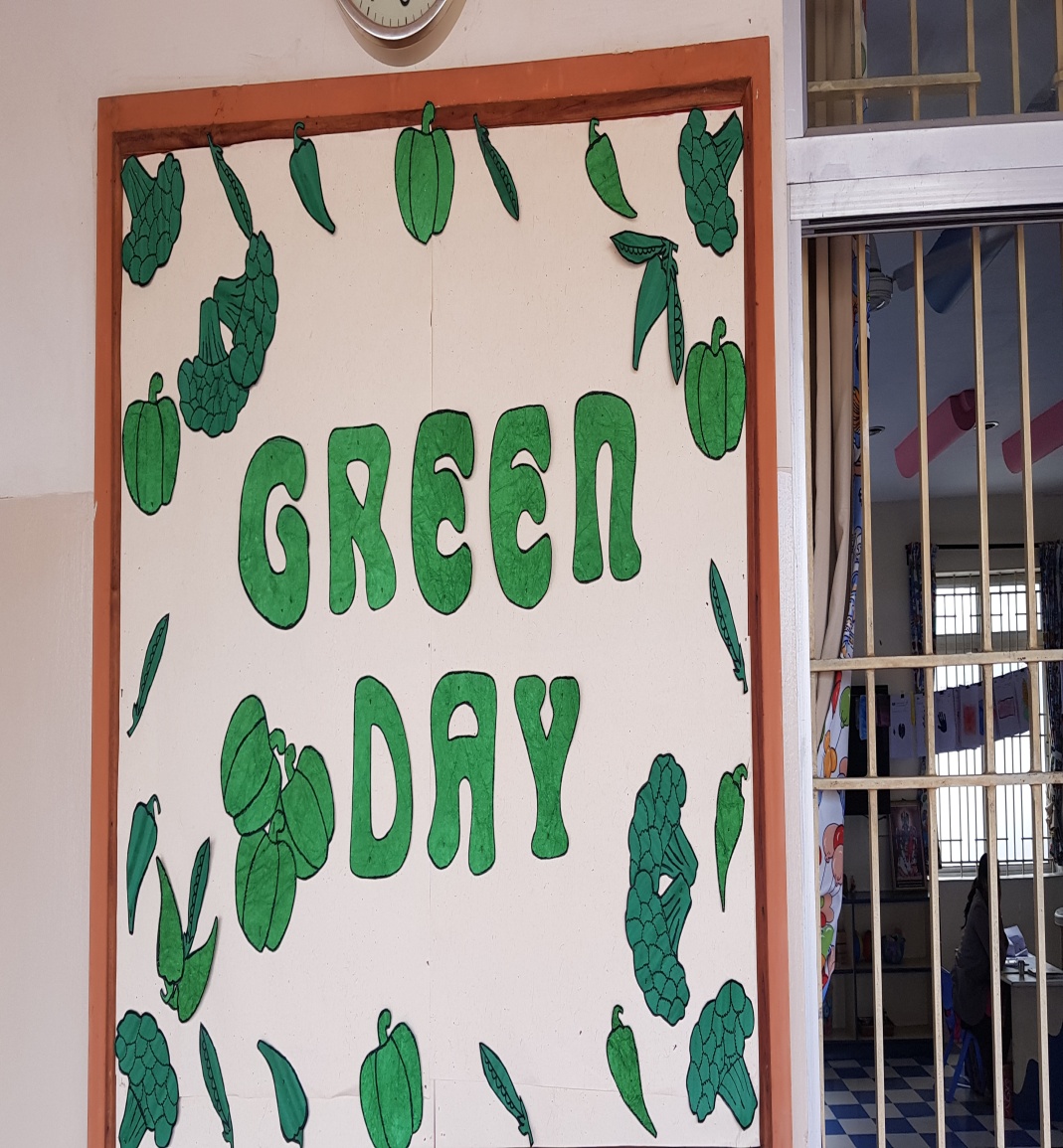 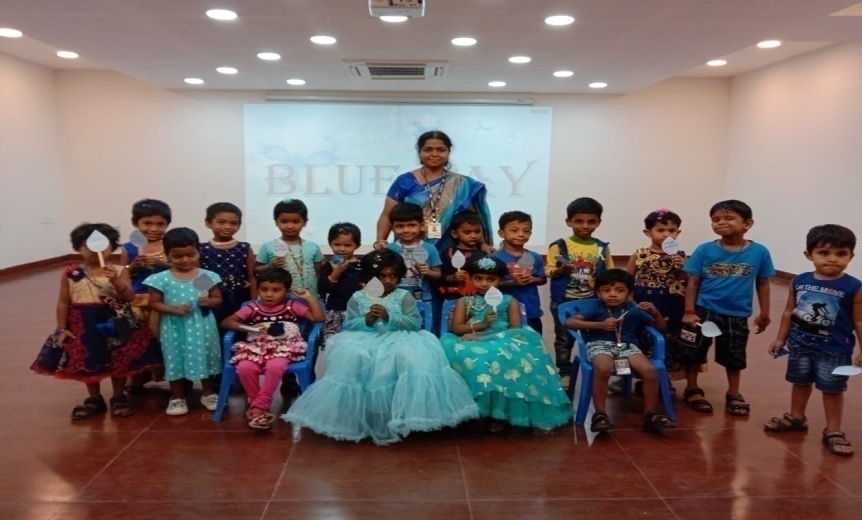 OBSERVATIONS OF NATIONAL & INTERNATIONAL DAYS (Classes 3 to 8)
Vigilance Awareness Week
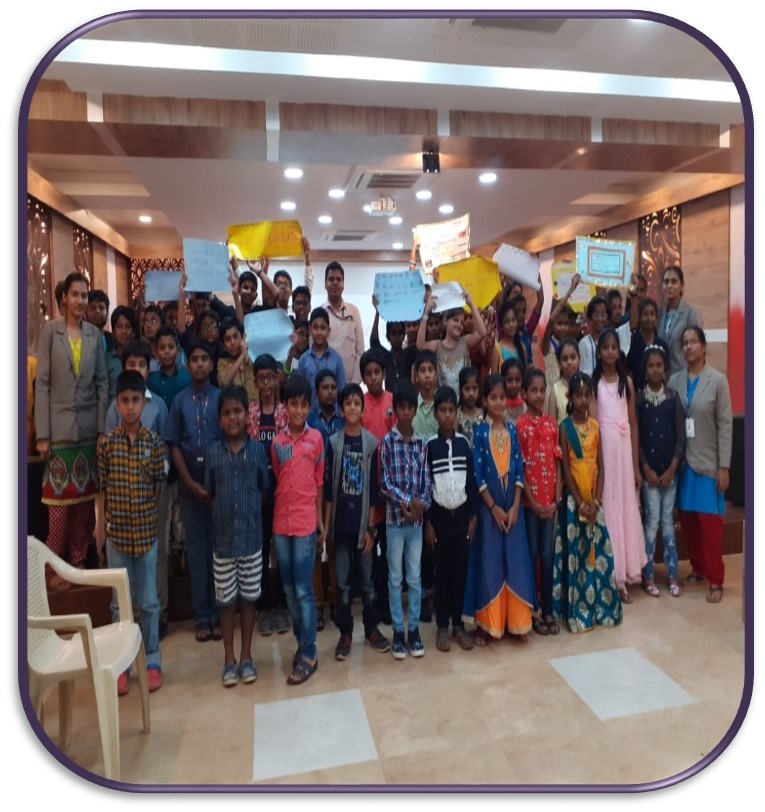 Clubs
Carnival Day
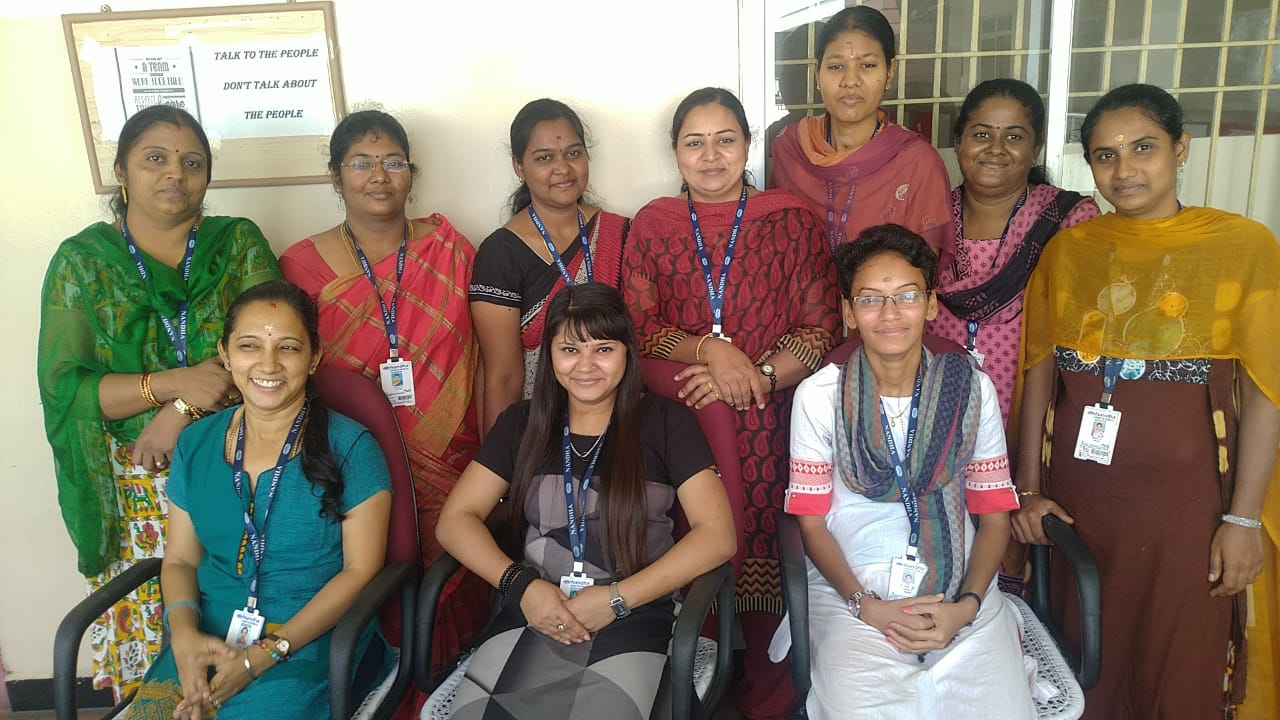 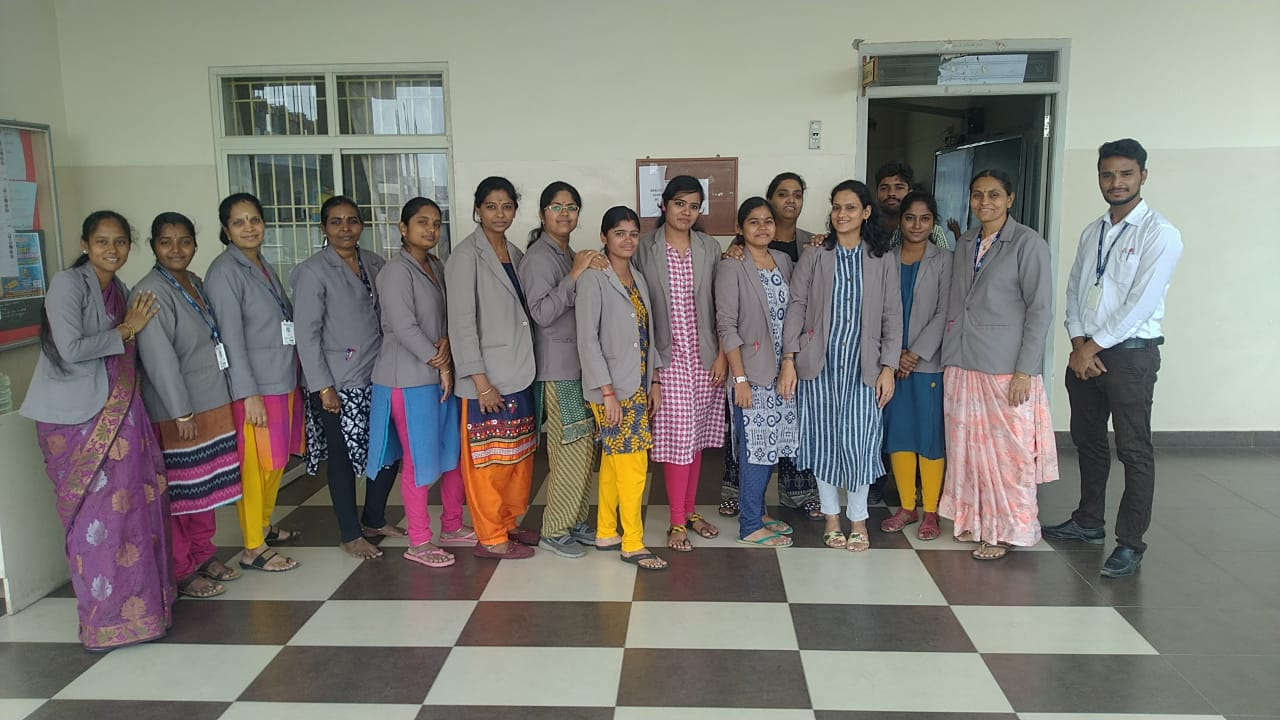 Prize-O-Fest
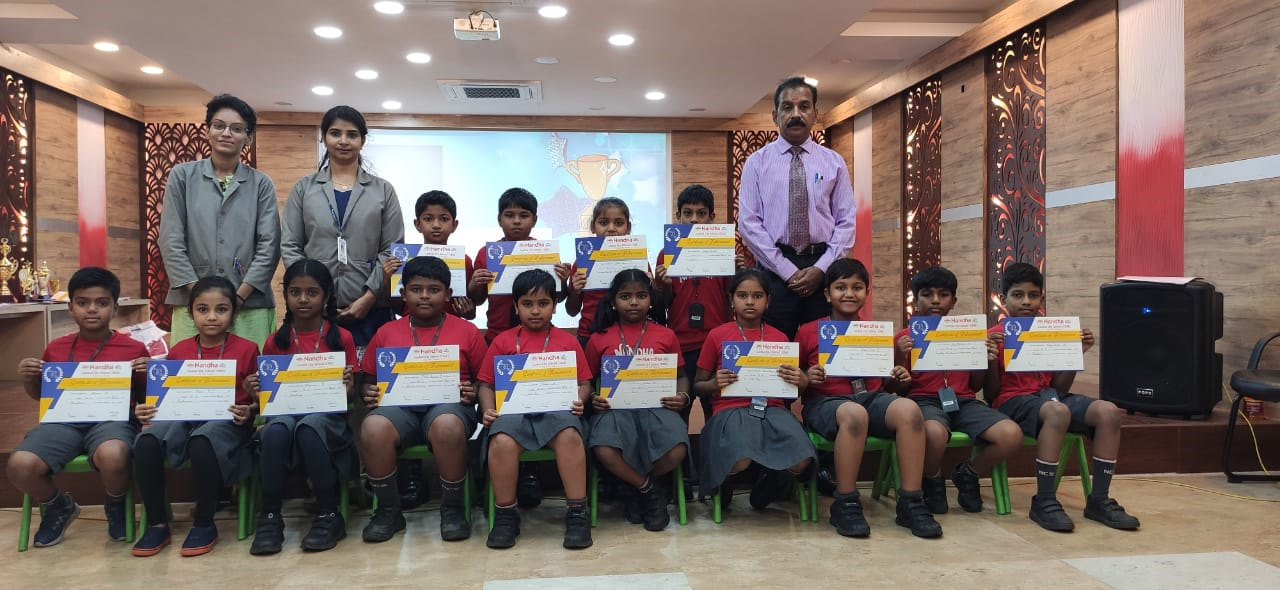 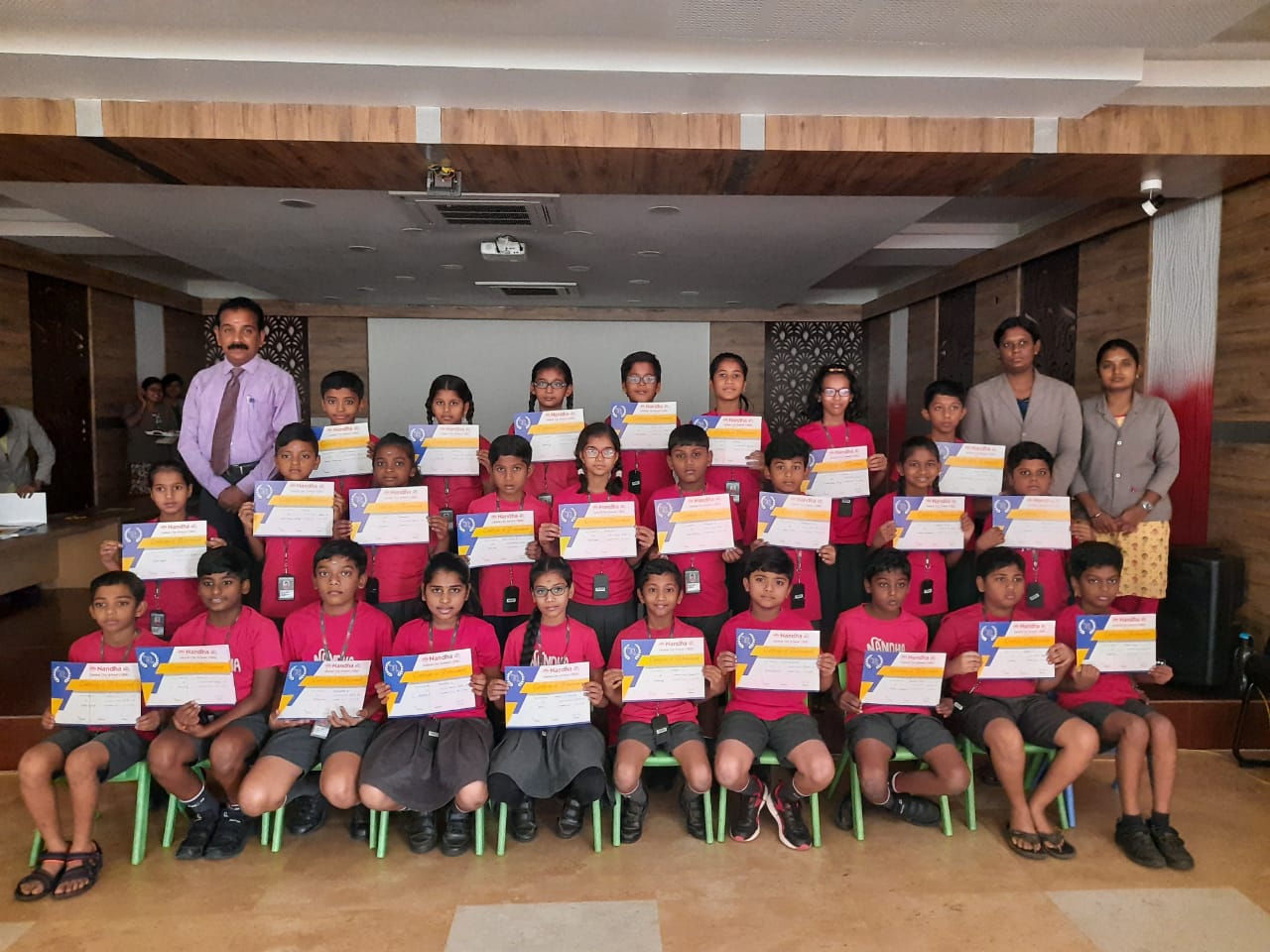 Investiture Ceremony
INVESTITURE CEREMONY
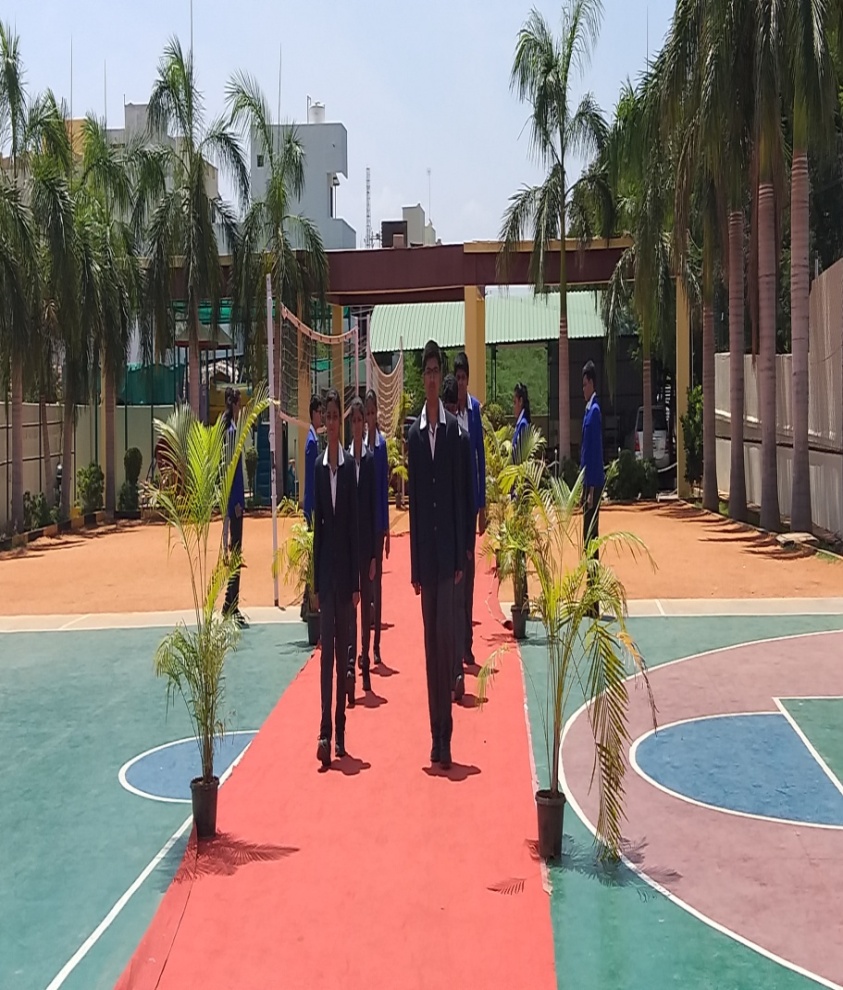 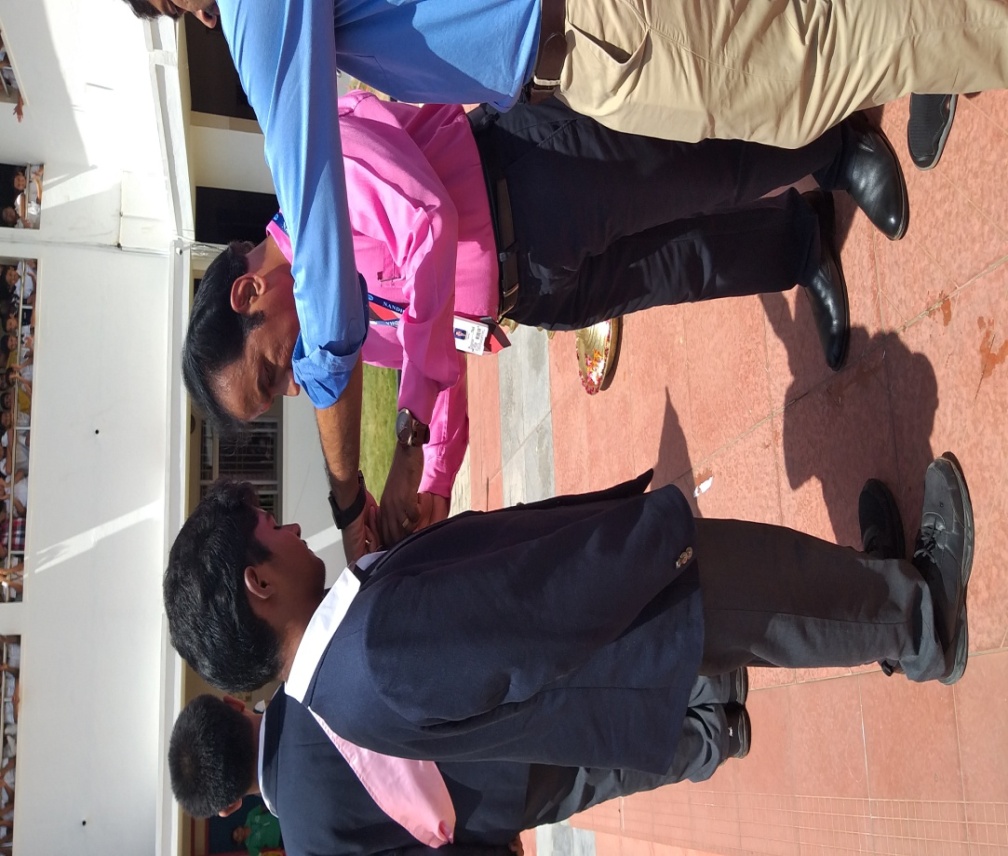 PROGRAMMES FOR PARENTS
Family Bonding Activities
Vegetable carving – July 20
Face Art - October 6
Upcoming Cooking without fire – February 1
Unique Events
Origin ’19- Grandparents Day – September 06
Symphony’19 – November 22
Upcoming  Calibration’20 – March 27
We strongly believe in holistic growth of students and school starts with meditation and after which zero1 period is allotted for story telling, story narration and newspaper reading.
During lunch time, news watching happens to update the current affairs.
9 period-system is divided for academics and non-academics following by zero2 period which is allotted for bag checking, handbook writing and drinking water.
To develop the group leadership and collaboration MAKEATHON was conducted for Class 9 students and they did wonderful presentations and projects.
In order to develop the creative skill of the students, story writing record has been introduced.
For class 6-9, in-plant training was conducted by allowing them to visit the different segments of Reliance Mall,
    6 medical shops, agriculture fields and garment industries.
Students were given pre-in-plant training before the visit of place of interest. After in-plant training over, as post-in-plant training segment, we allowed the students to write the record.
Origin 2019
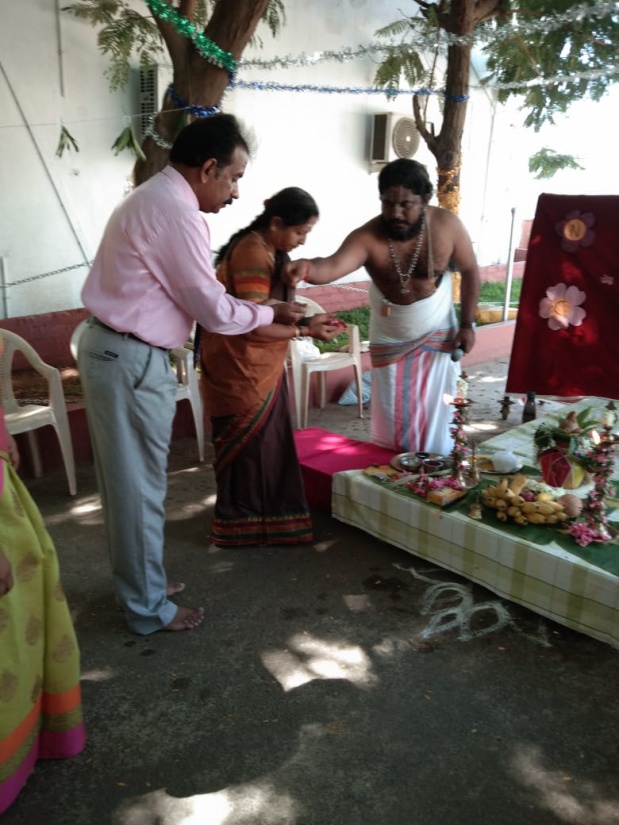 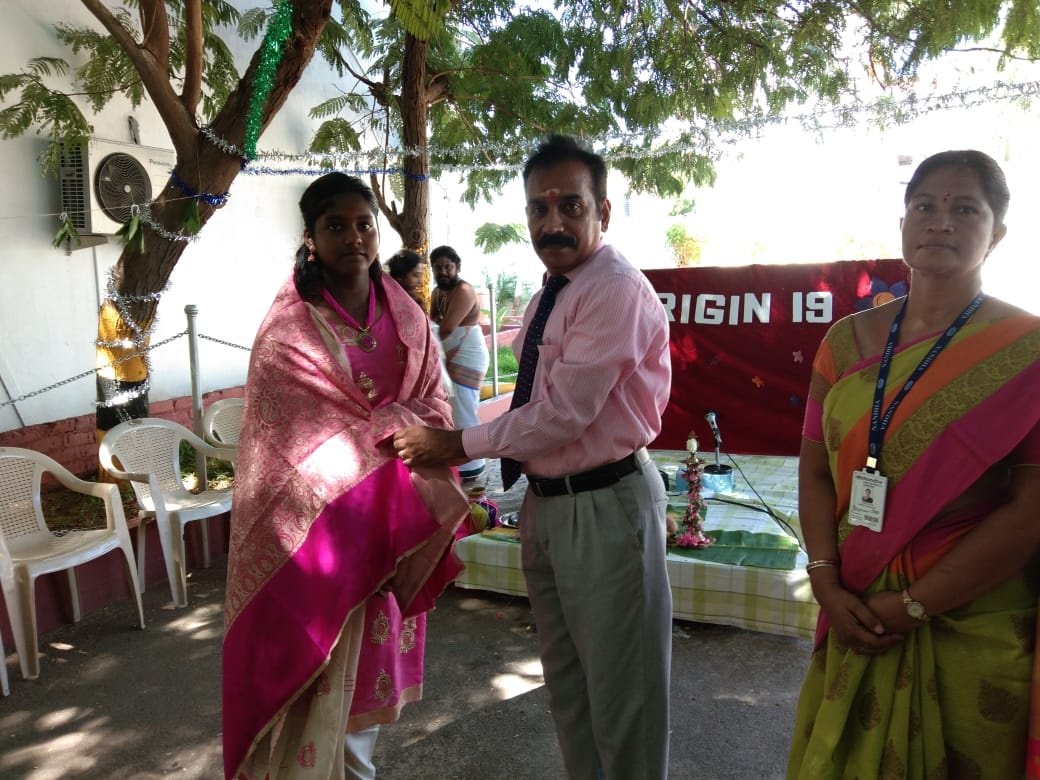 Symphony
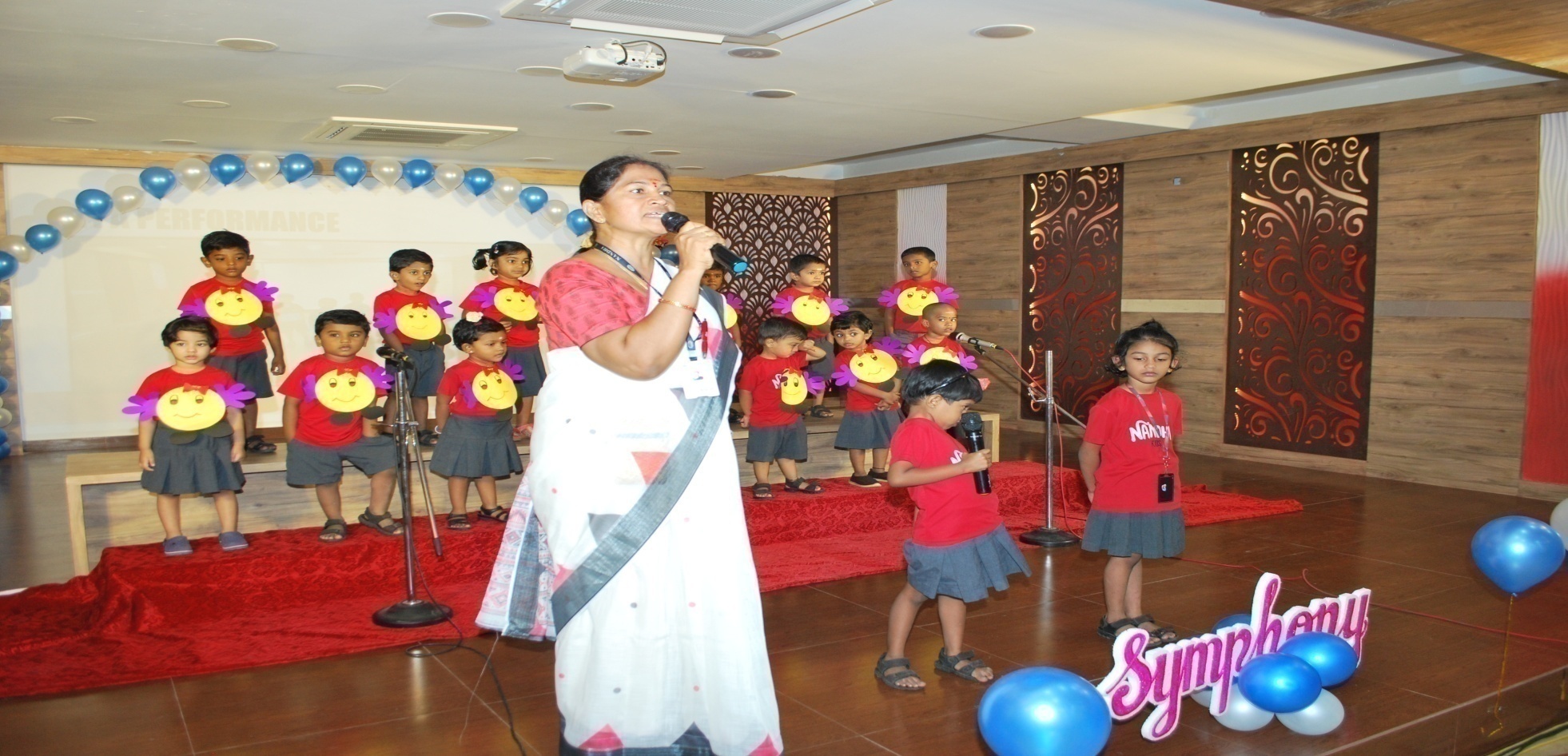 PROFESSIONAL DEVELOPMENT PROGRAMMES FOR TEACHERS
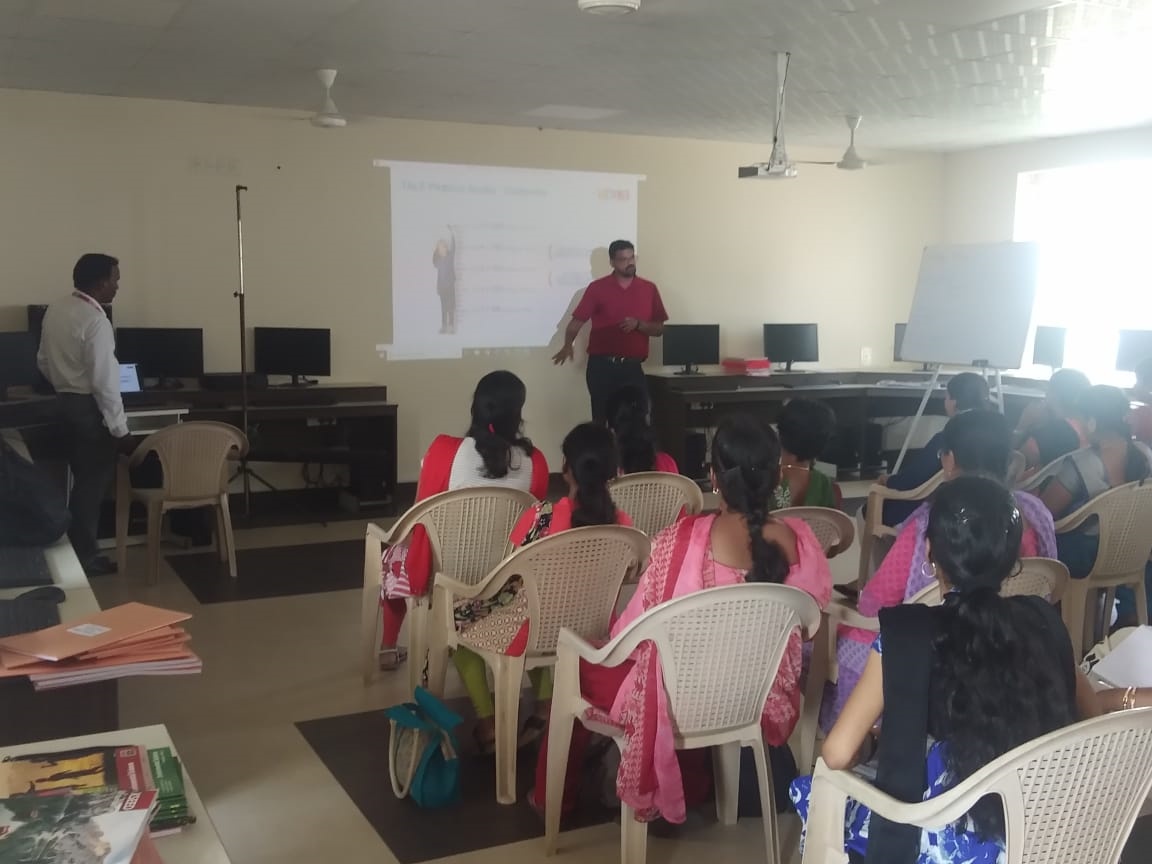 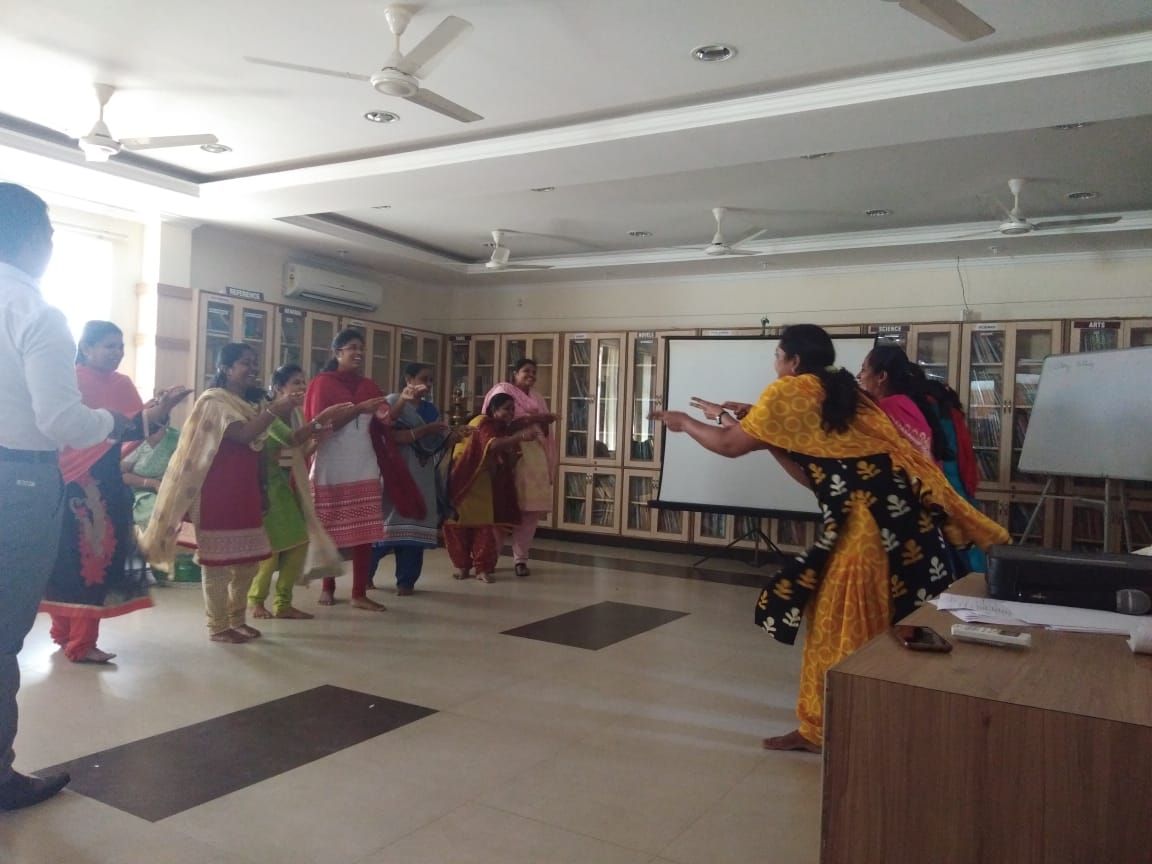 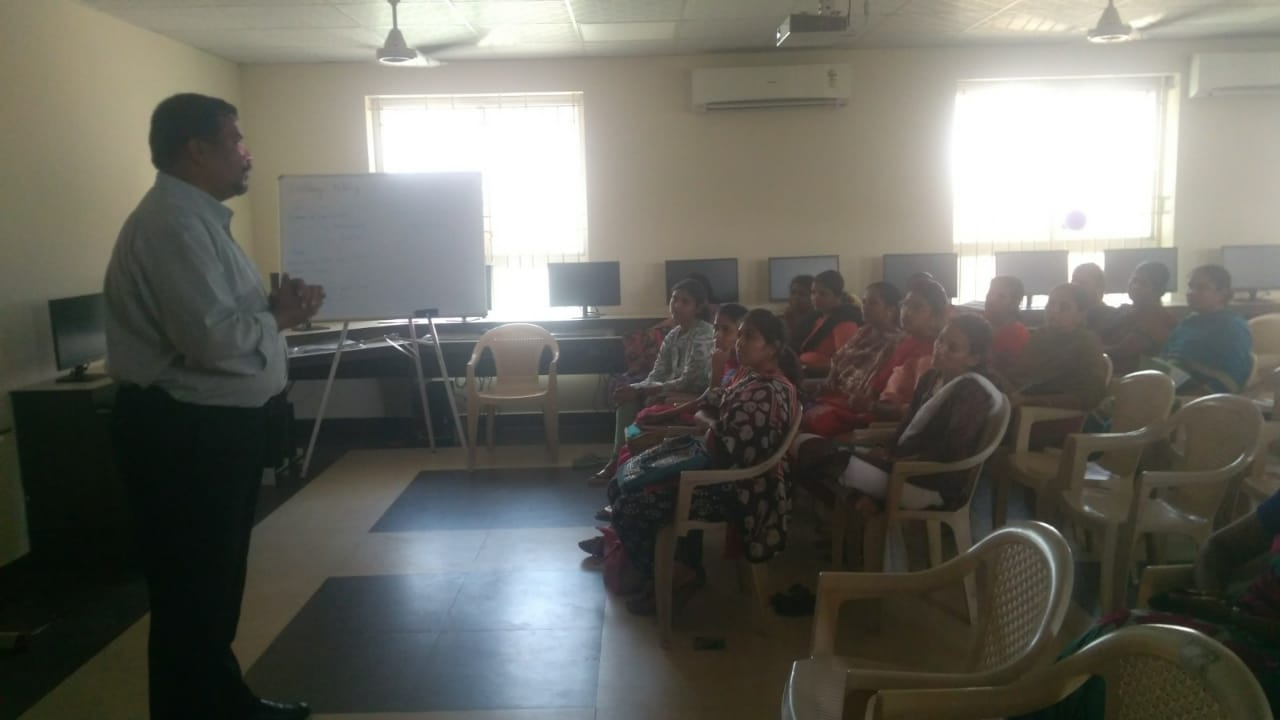 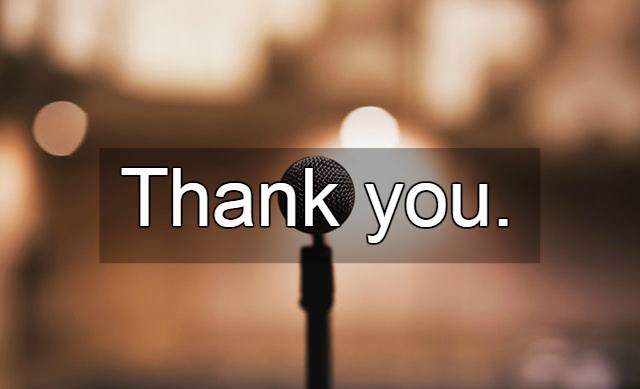